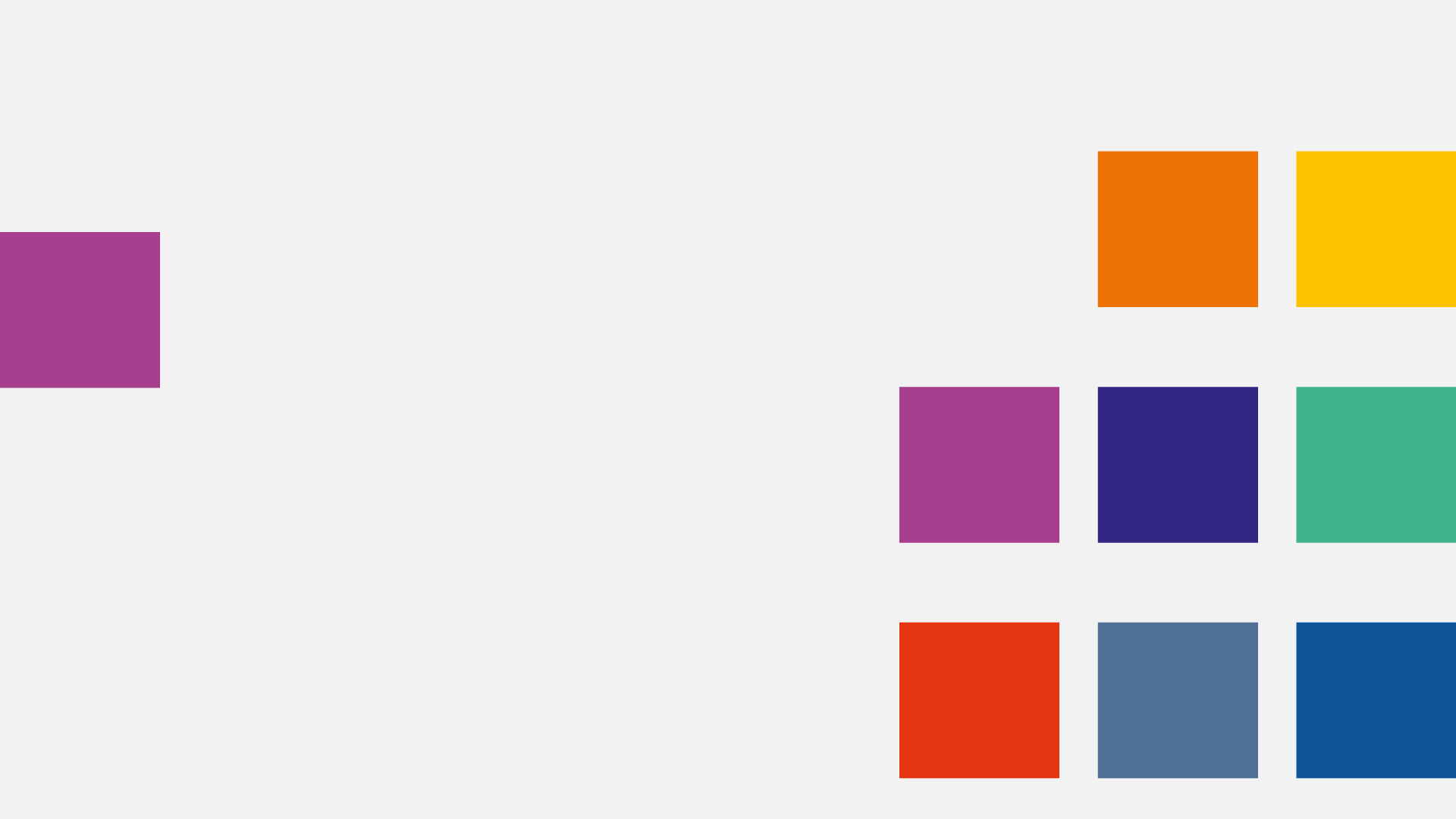 ФОРУМ СПО
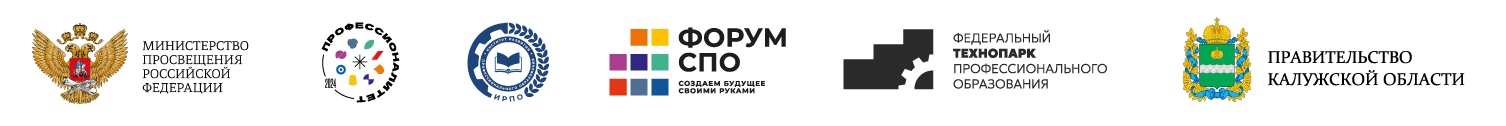 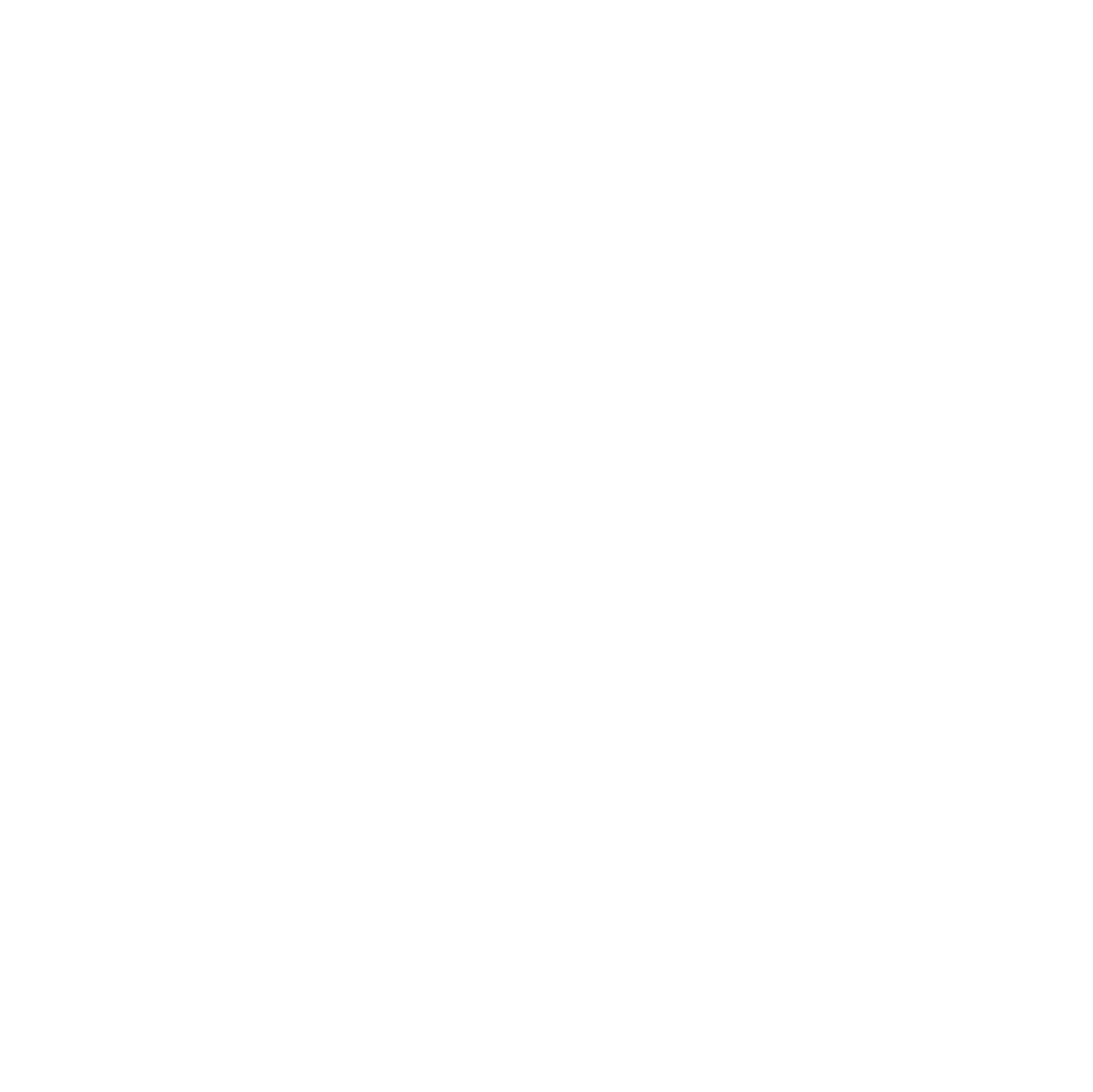 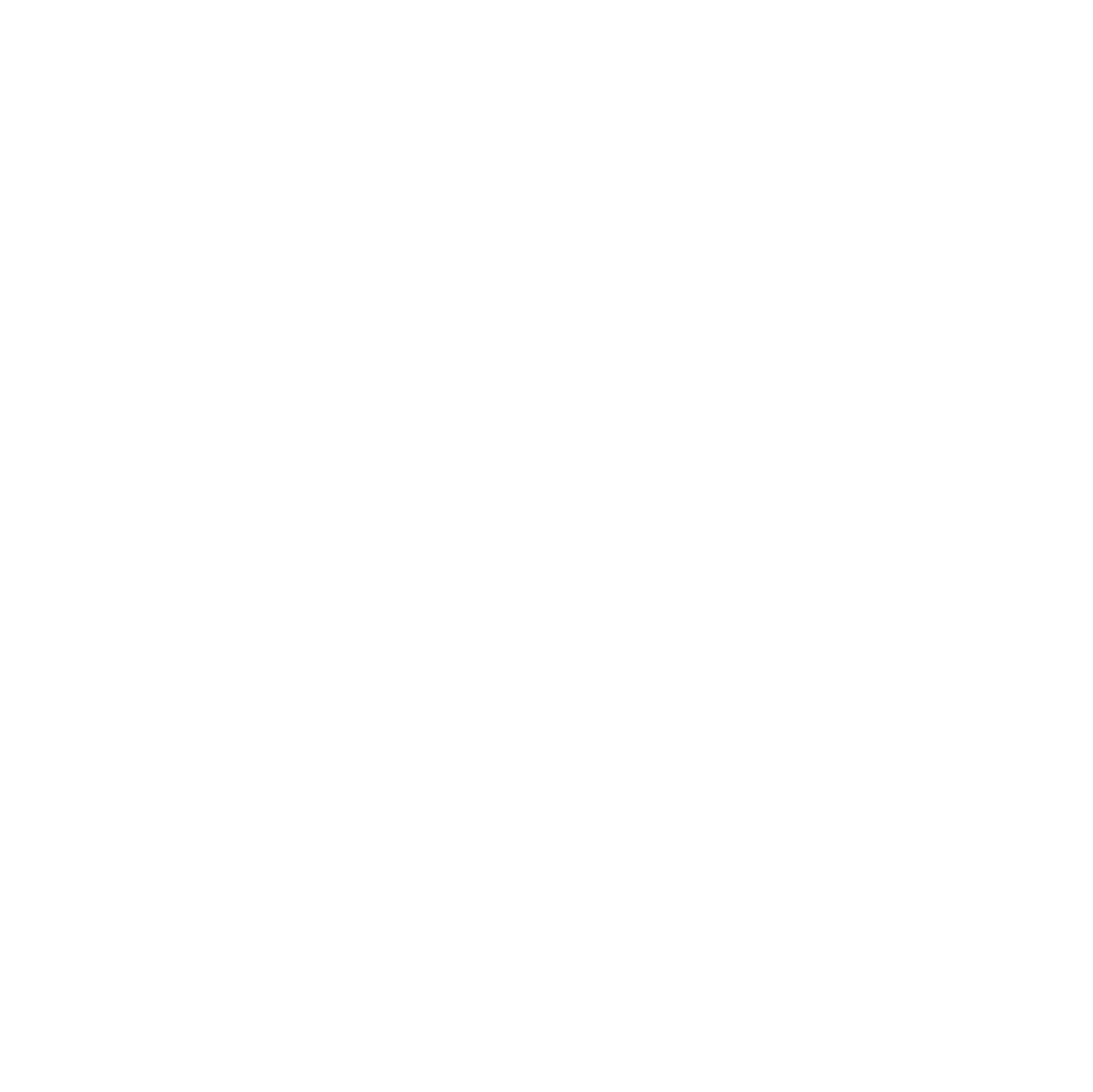 МАСТЕР-КЛАСС
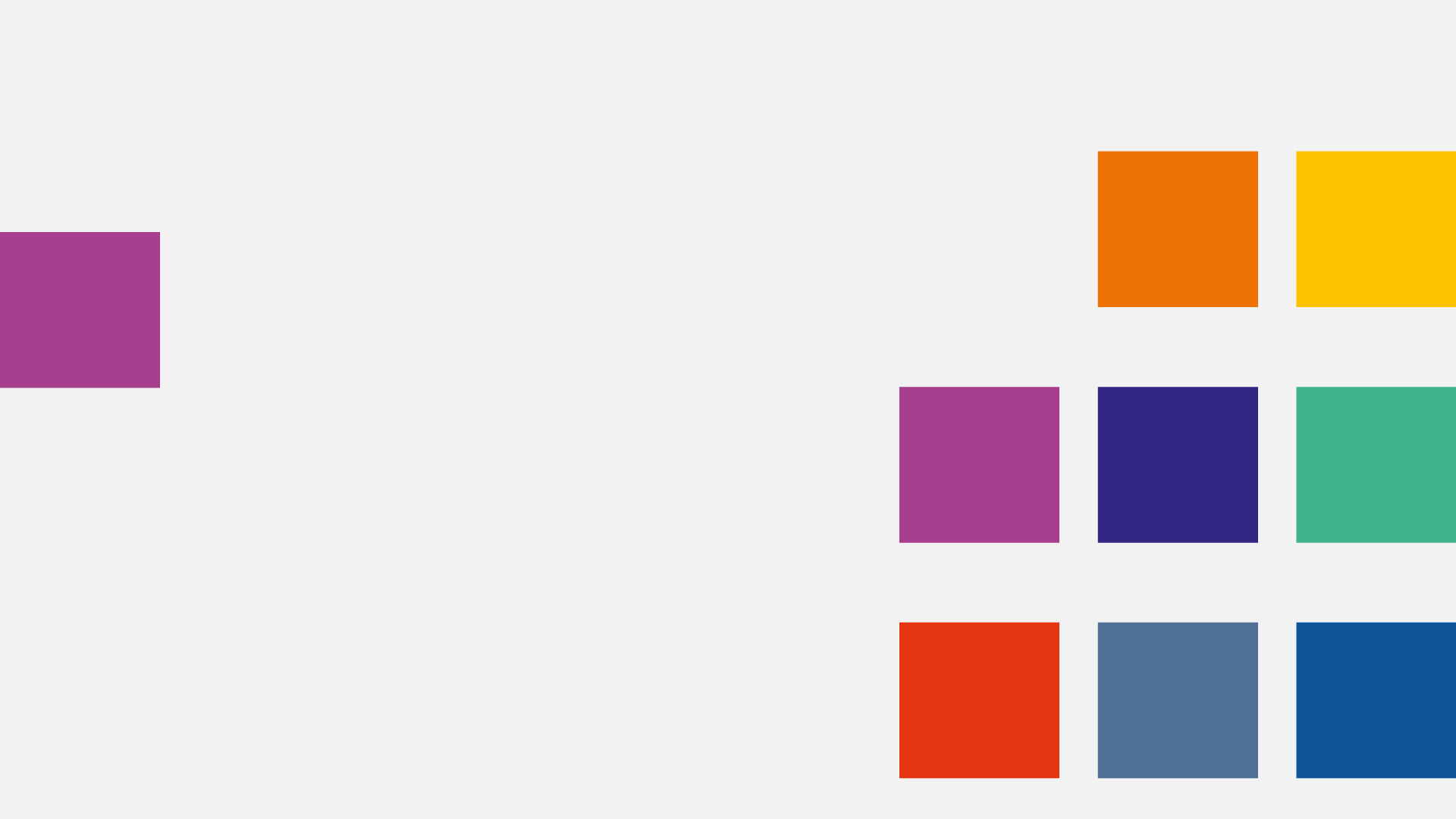 Формирование образовательными организациями ключевых локальных актов, регламентирующих ГИА по образовательным программам СПОв форме демонстрационного экзамена
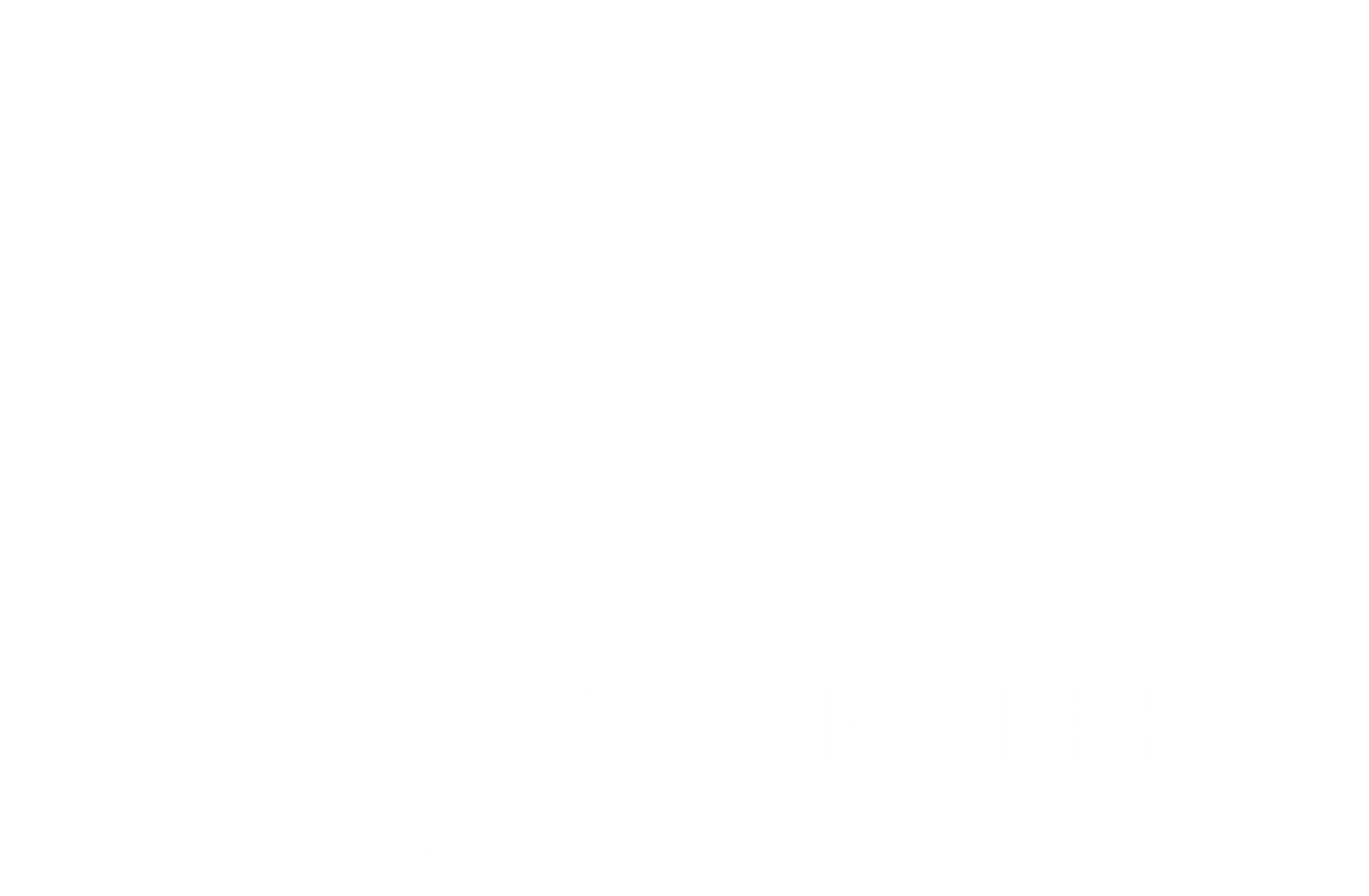 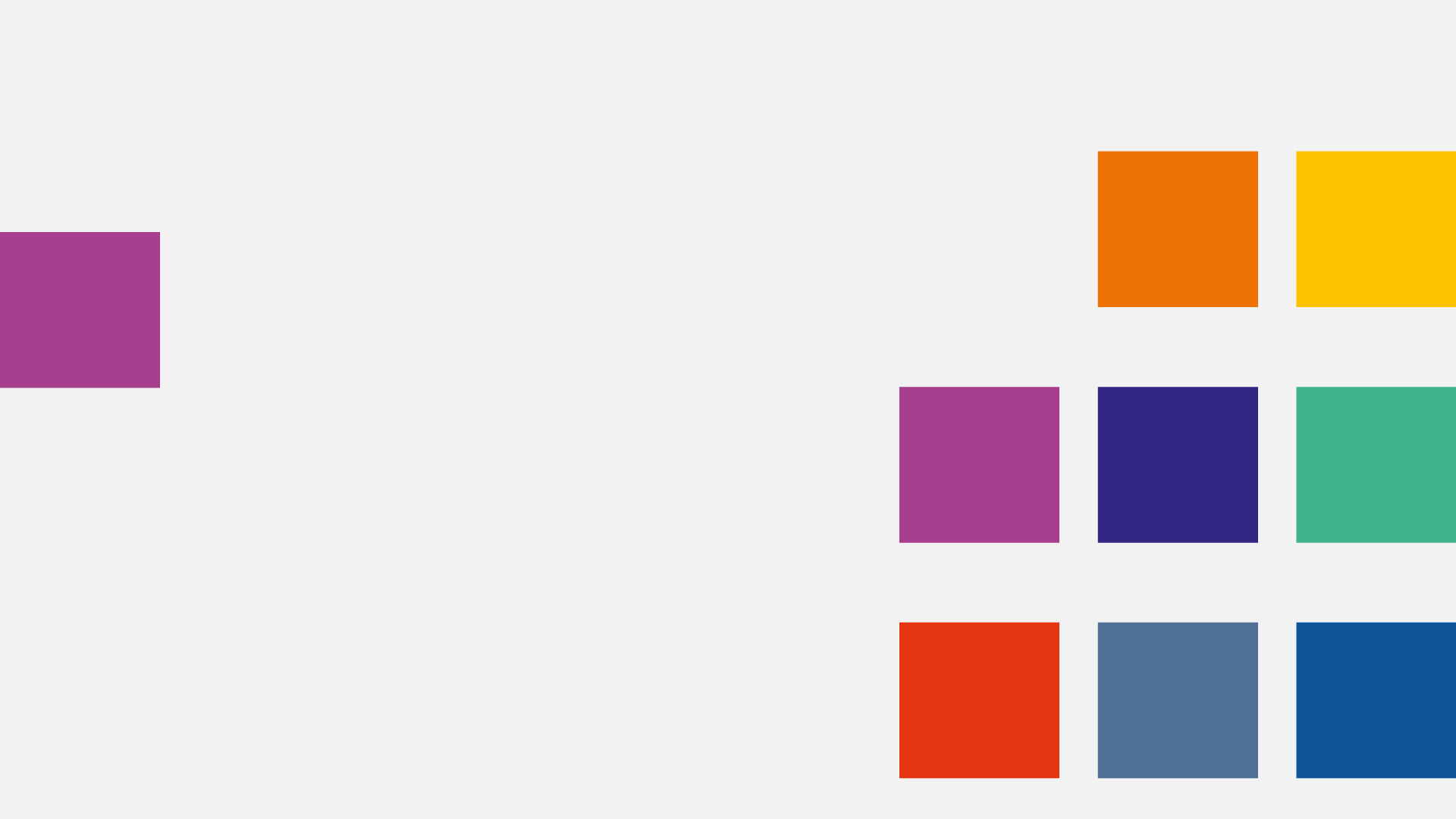 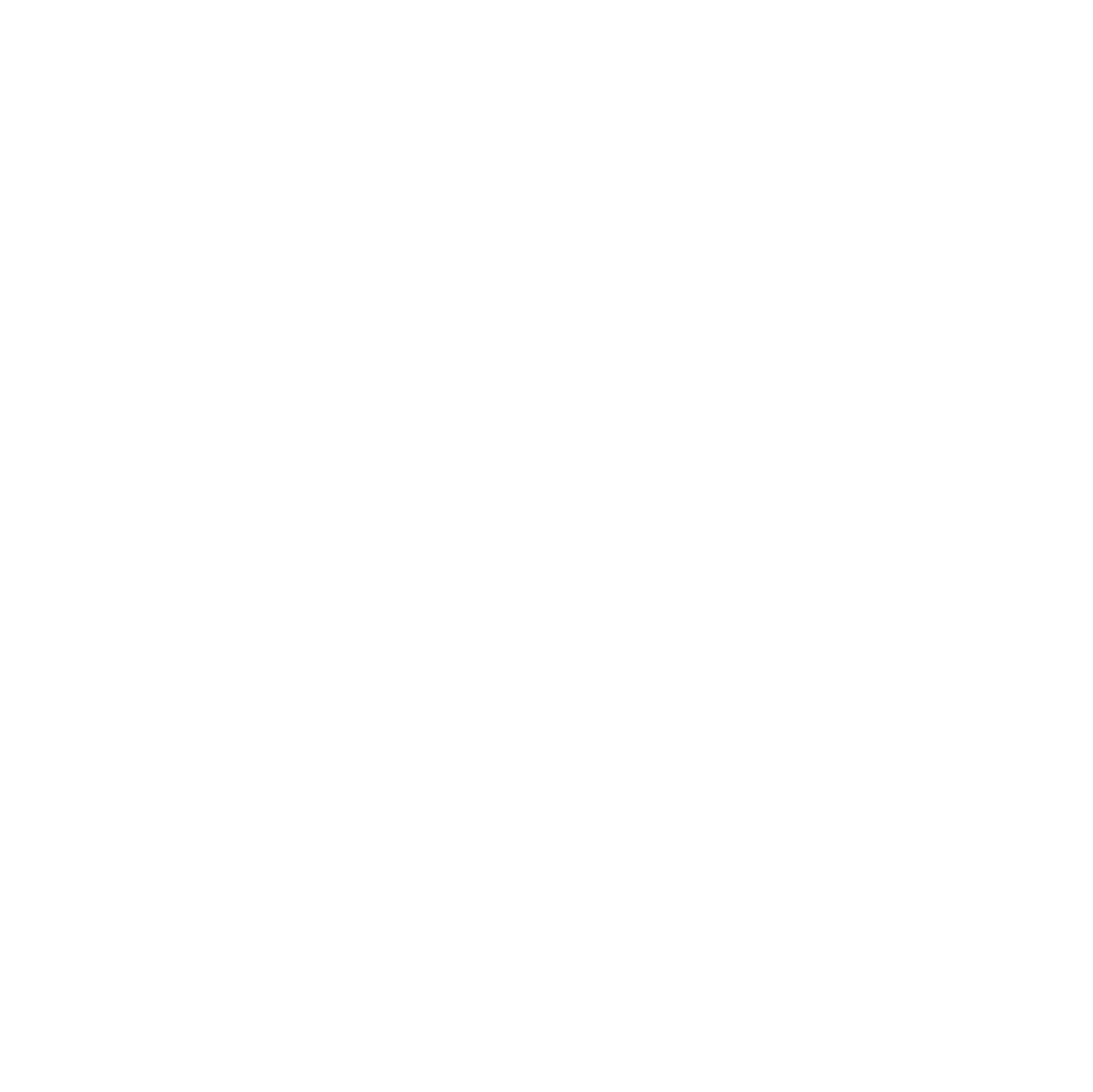 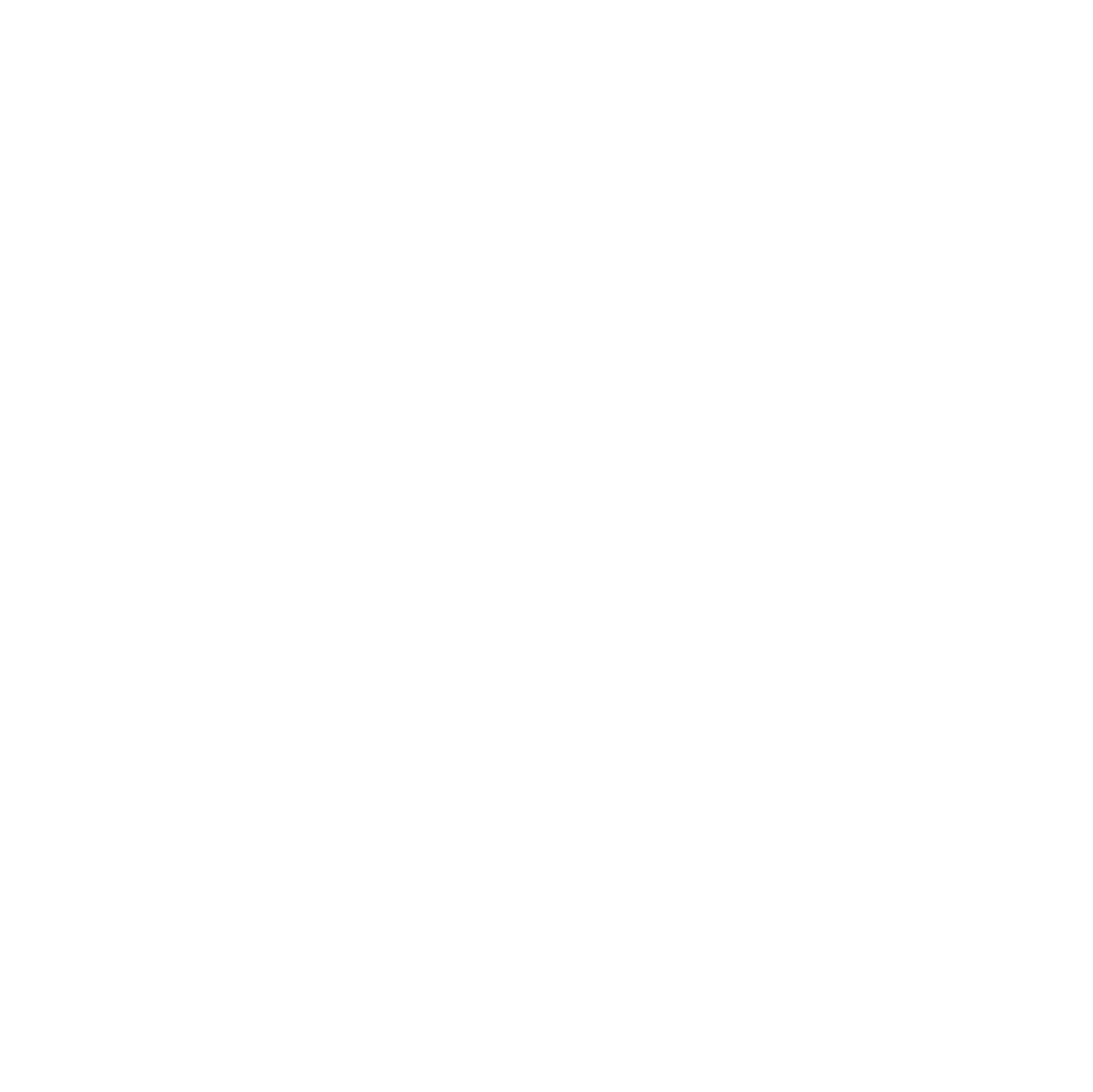 Модонов Евгений Николаевич,
заместитель начальника Департамента обеспечения и развития системы оценки качества профессионального образования ФГБОУ ДПО «Институт развития профессионального образования»
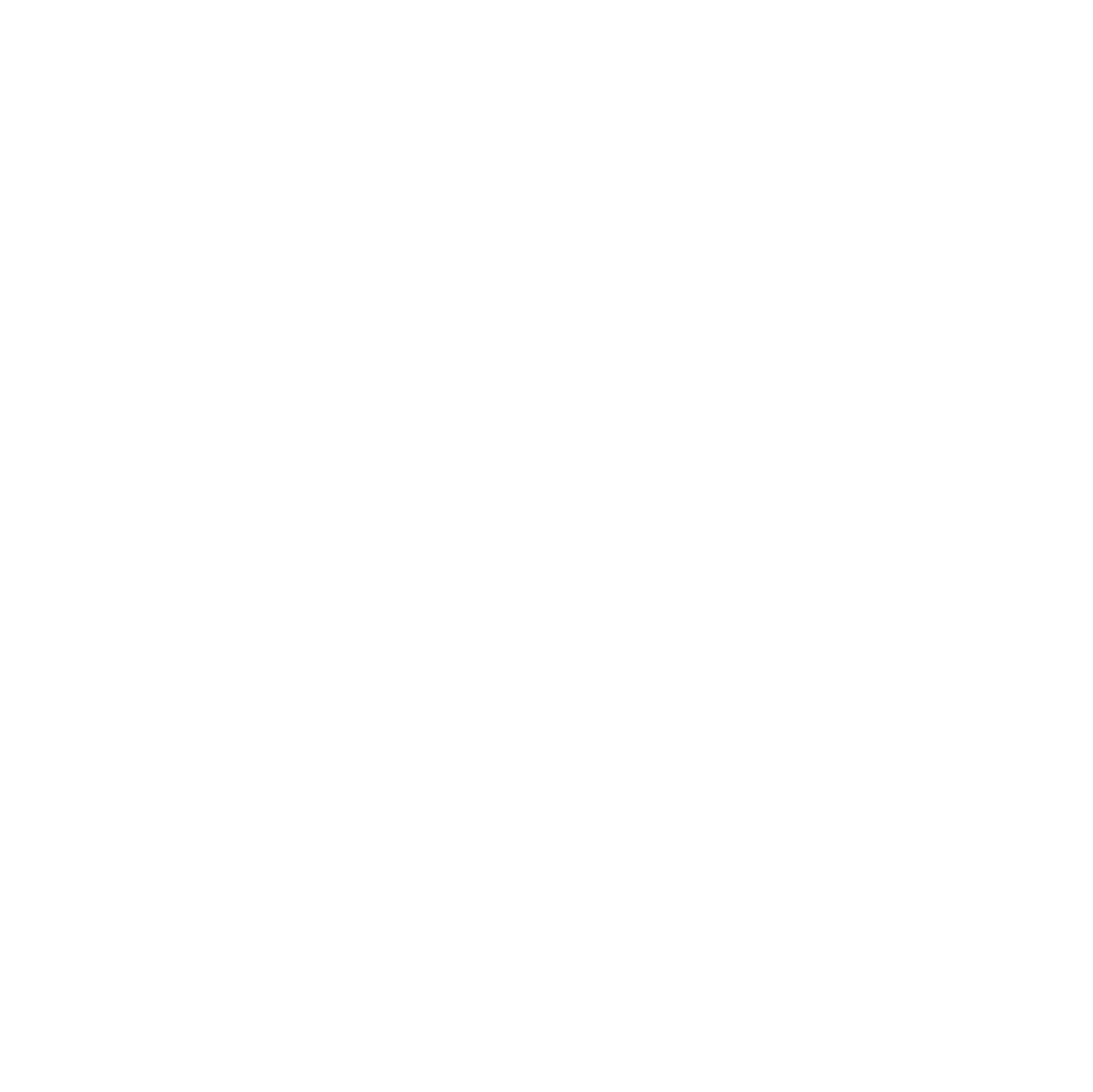 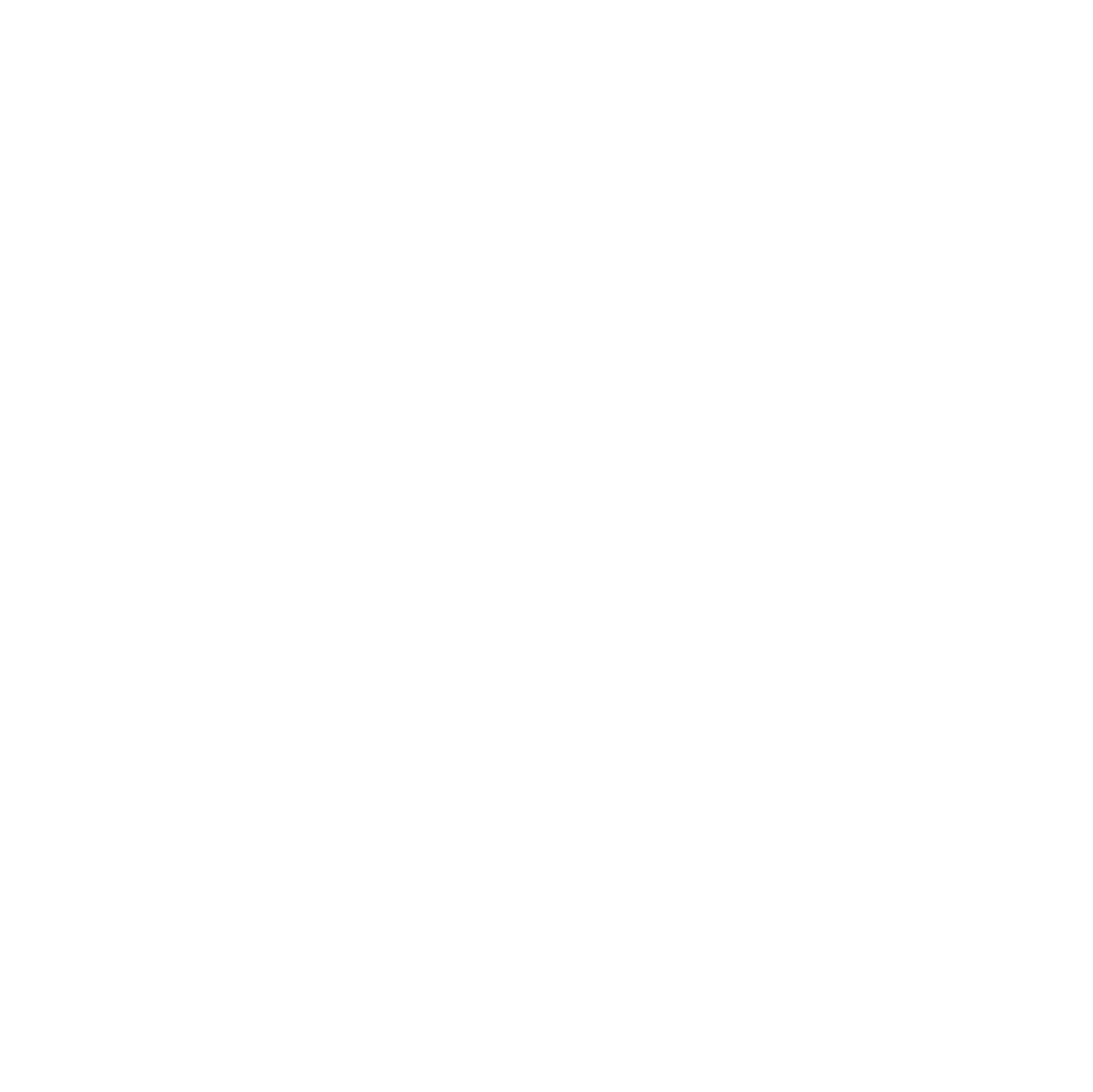 Петенёв Артём Игоревич,
начальник Управления проектной деятельности и методического обеспечения Департамента обеспечения и развития системы оценки качества профессионального образования ФГБОУ ДПО «Институт развития профессионального образования»
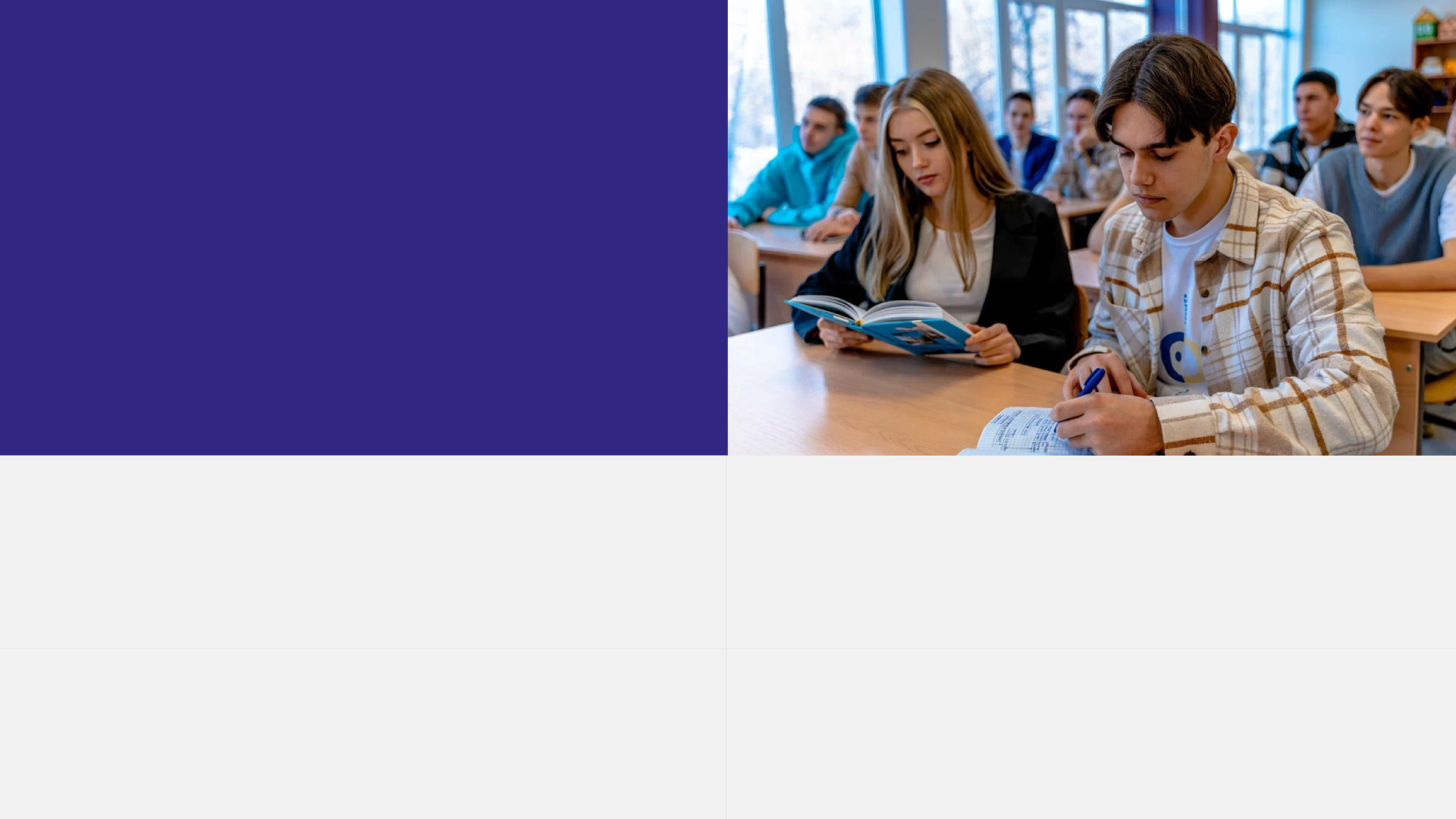 Примерное содержание программы ГИА в части, касающейся демонстрационного экзамена
01
05
09
Пояснительная записка
Комплект оценочной документации
Порядок пересдачи и апелляций
02
10
06
Особенности проведения ГИА для выпускников из числа инвалидов и лиц с ОВЗ
Перевод баллов ДЭ в оценку
Паспорт программы ГИА
11
03
07
Особенности ГИА в форме ДЭ профильного уровня, совмещенного с НОК
Форма и сроки ГИА. Особенности ГИА в форме ДЭ профильного уровня
Учет результатов ПА в форме ДЭ при проведении ГИА
12
04
08
Документы выпускника: диплом о СПО и ЦПК
Условия подготовки и проведения ГИА
Условия привлечениядобровольцев к ГИА
2
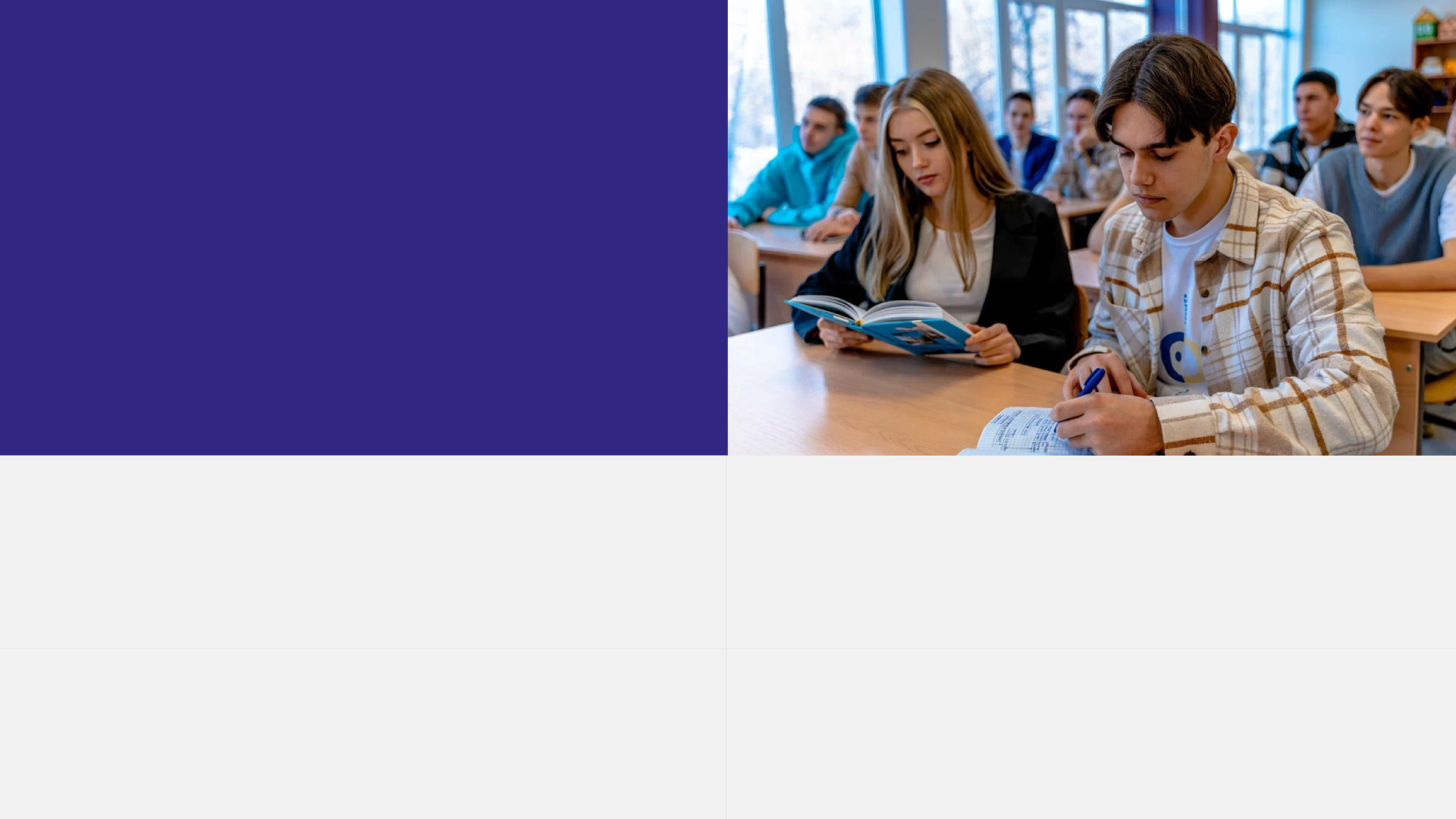 Пояснительная записка
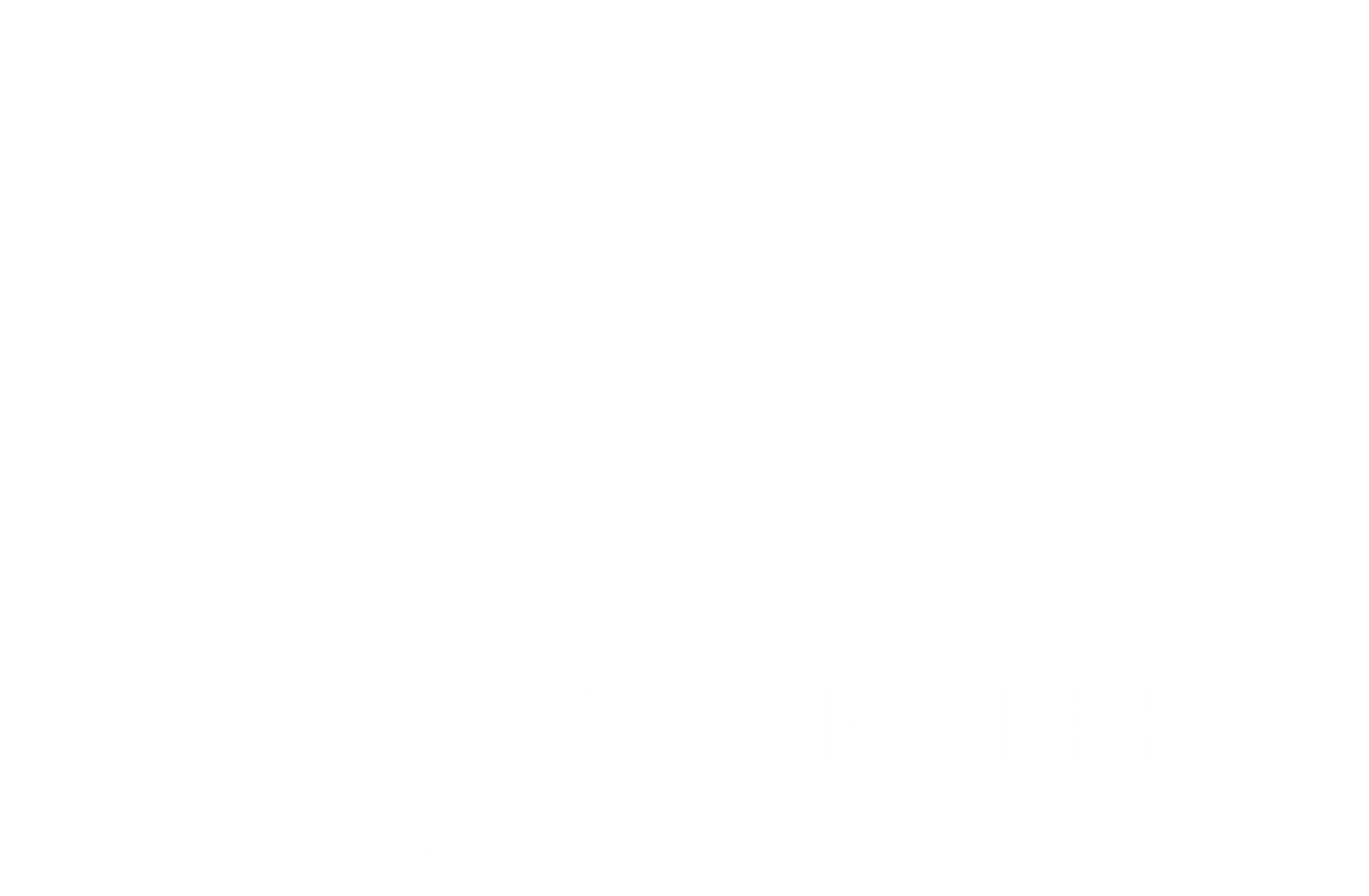 01
Общие принципы организации и проведения ГИА
Актуальная терминологиядля пояснительной записки
02
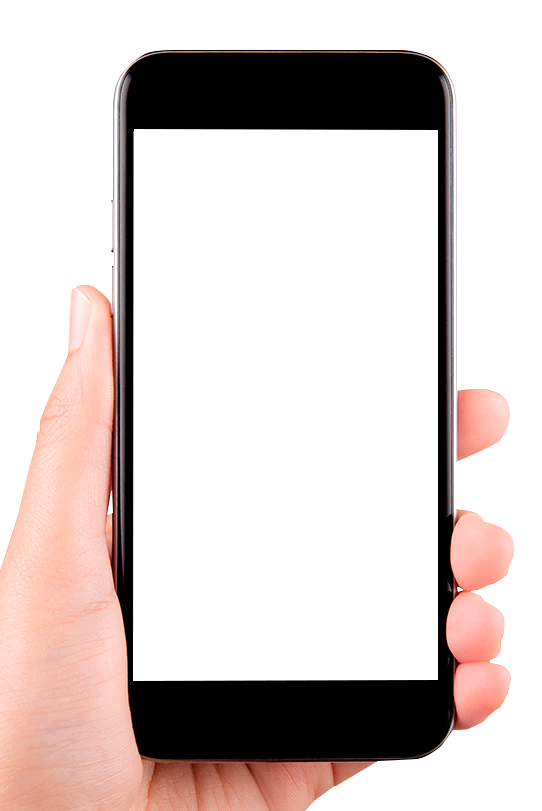 Нормативные правовые акты и иные документы, на основе которых разработана программа ГИА
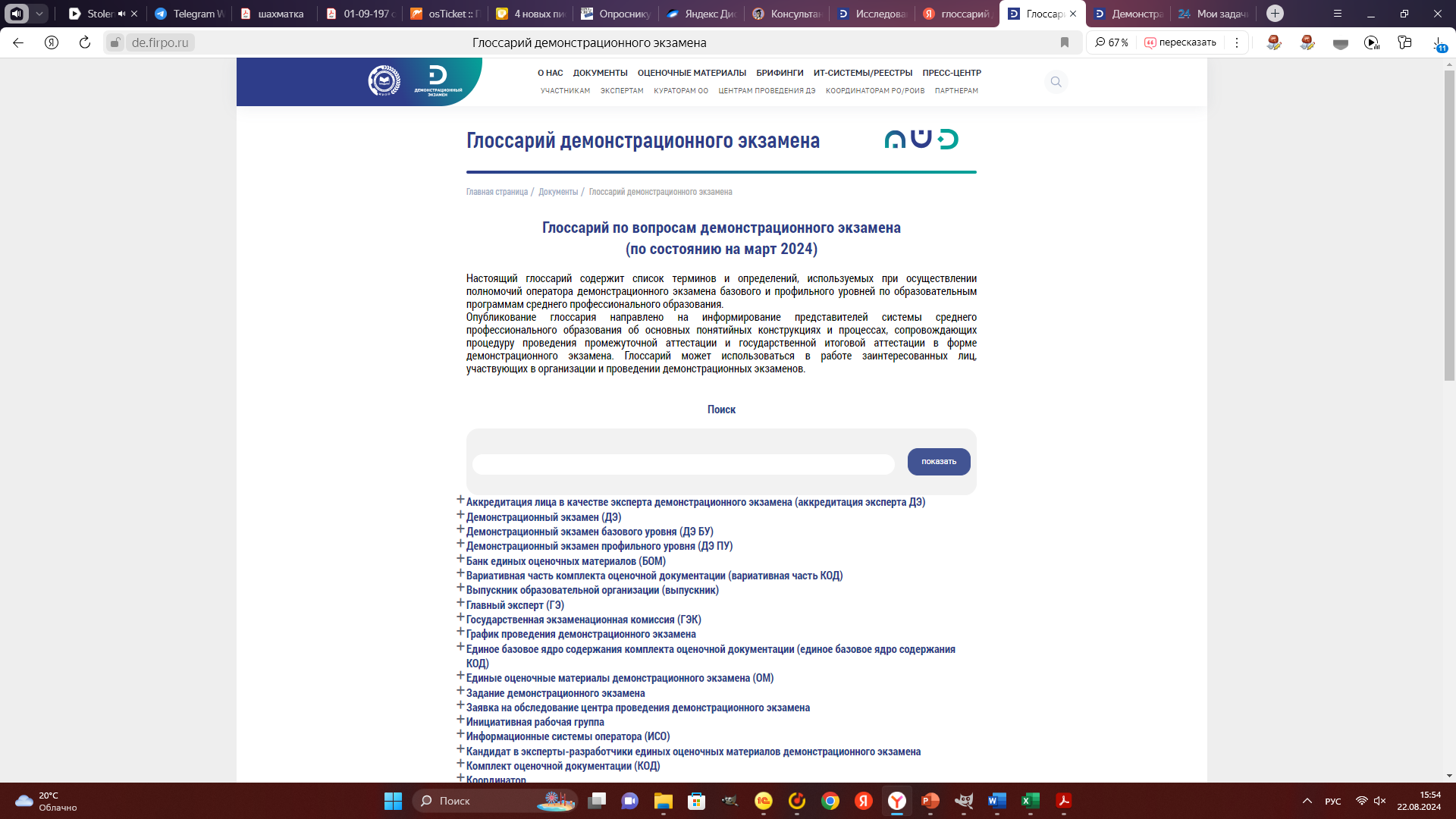 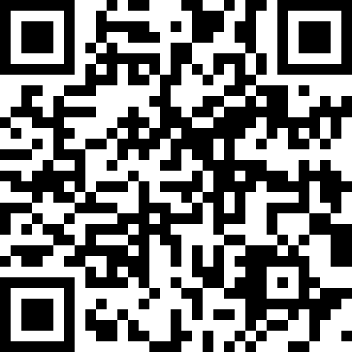 03
Форма ГИА в соответствии с конкретным ФГОС СПО
04
Список терминов
3
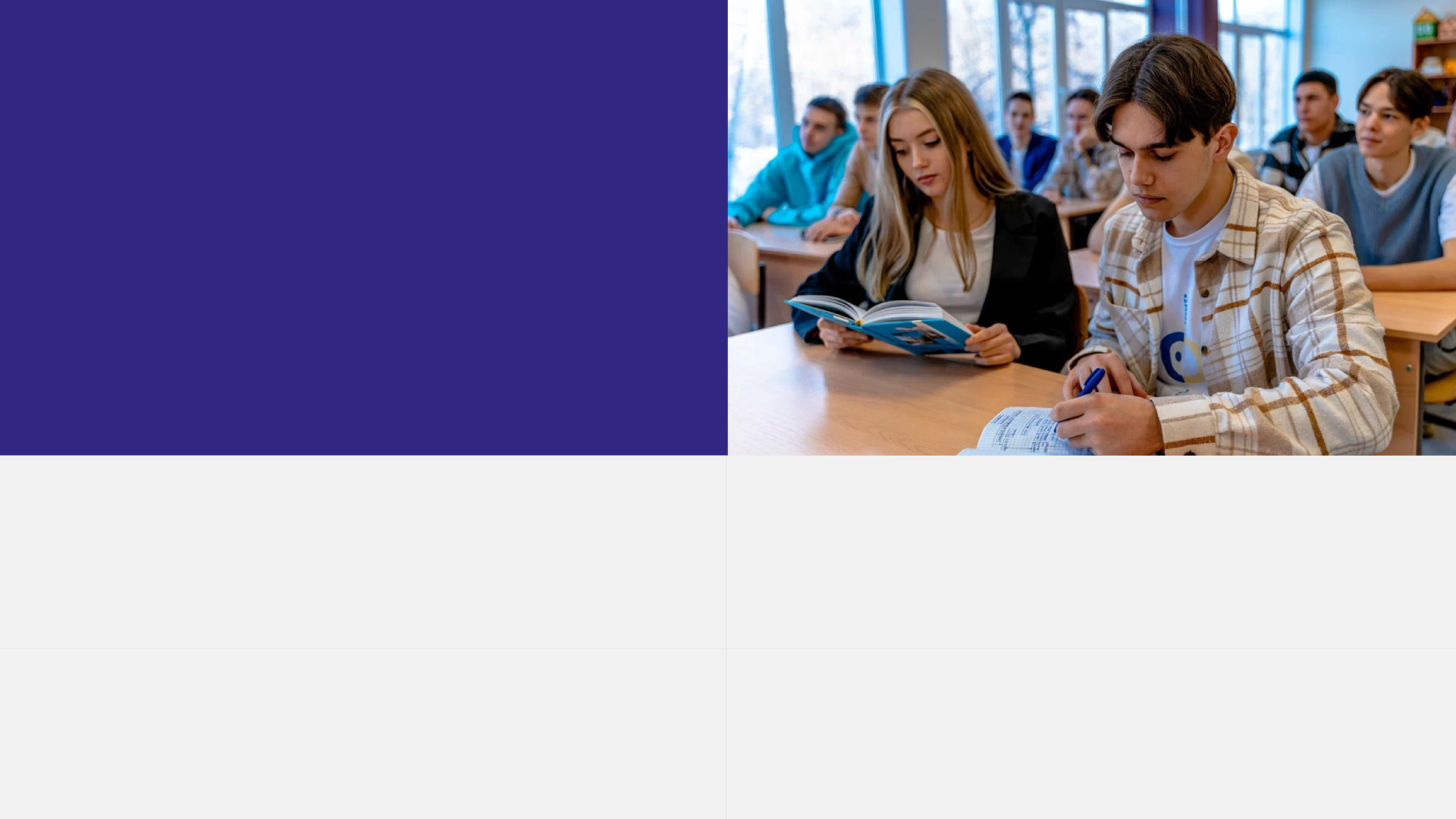 Паспортпрограммы ГИА
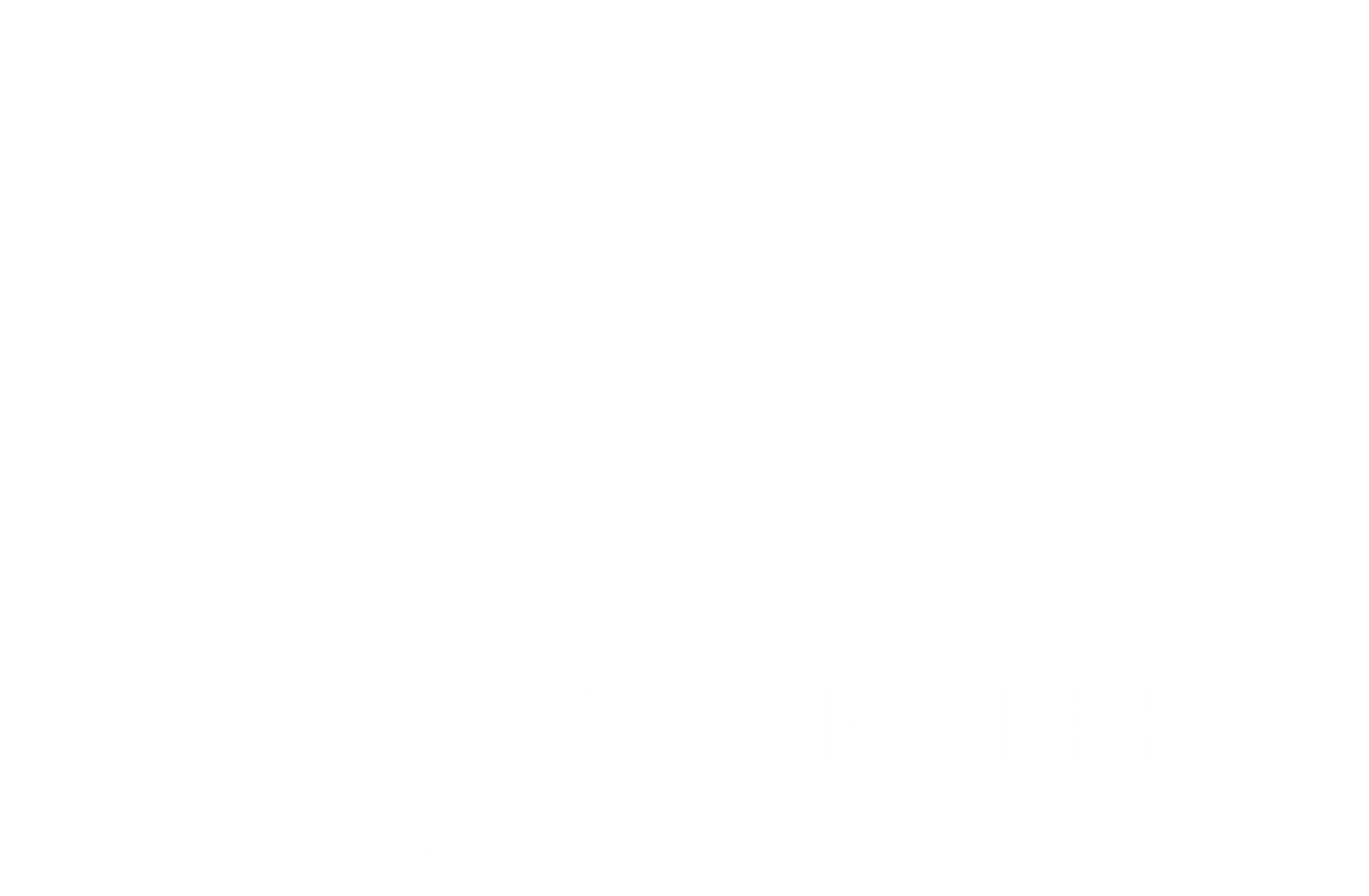 01
04
Специальность (профессия)
Срок получения СПО по образовательным программам СПО
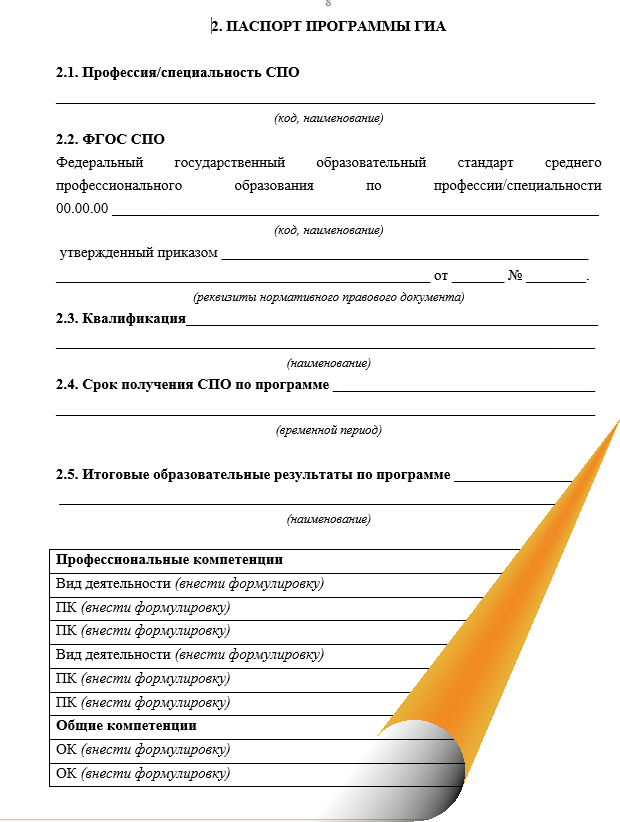 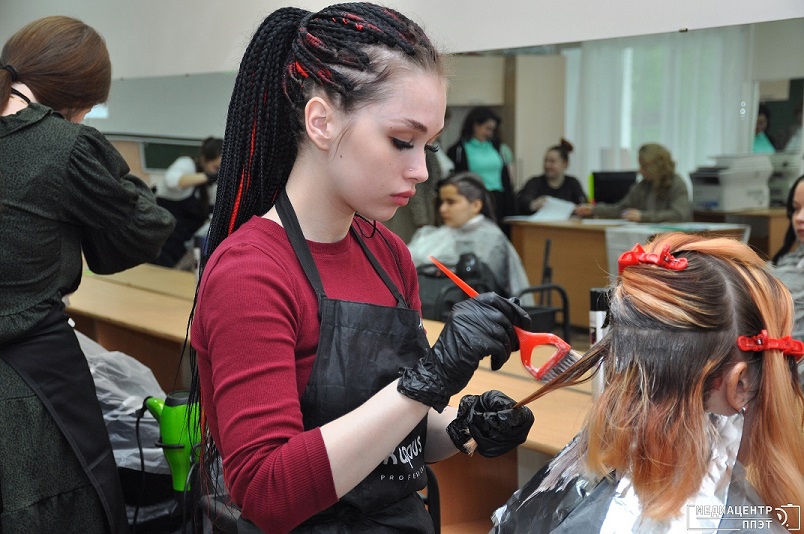 02
05
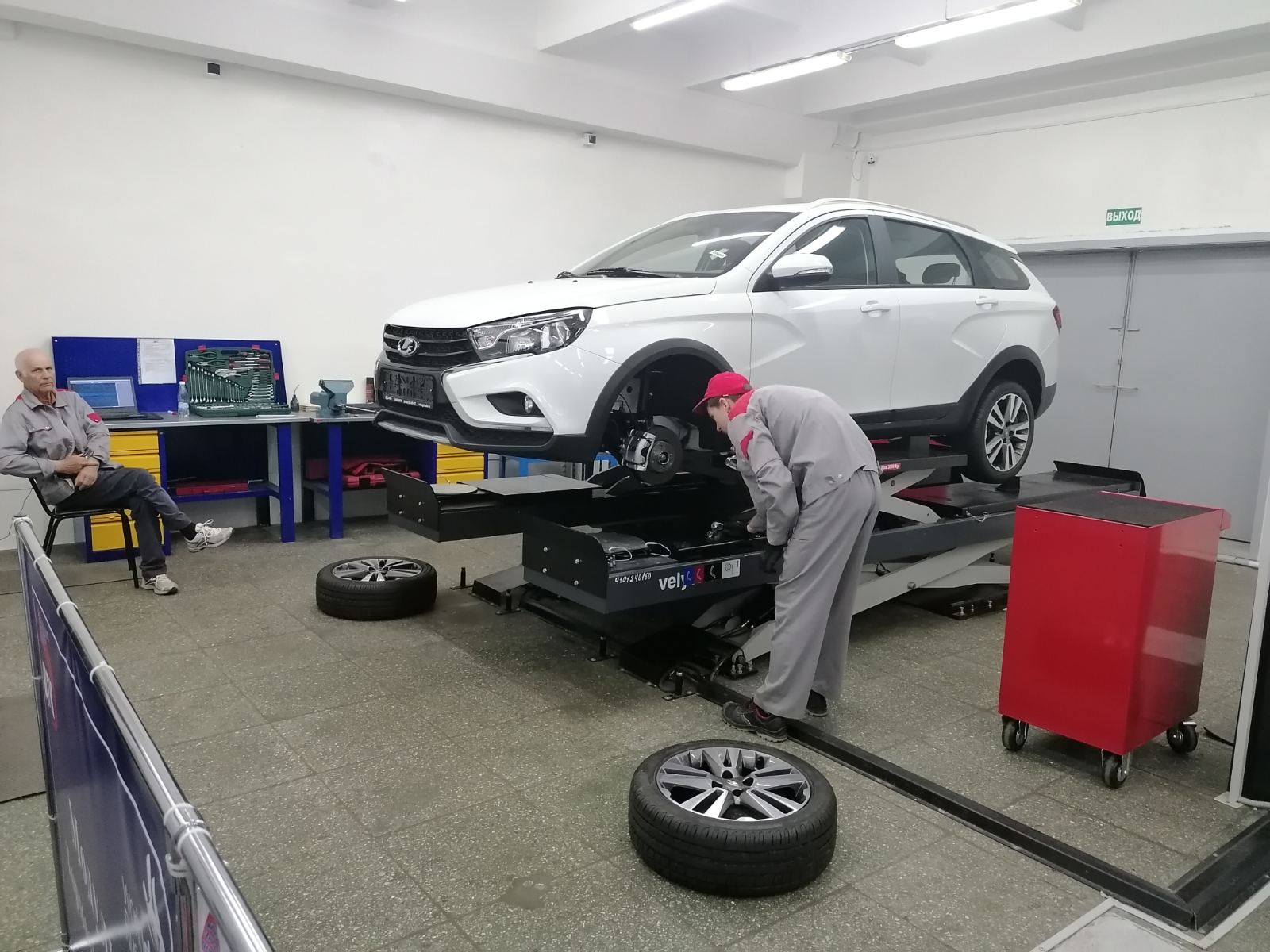 Код и наименованиеФГОС СПО
Исходные требования к подготовке и проведению ГИА в форме ДЭ
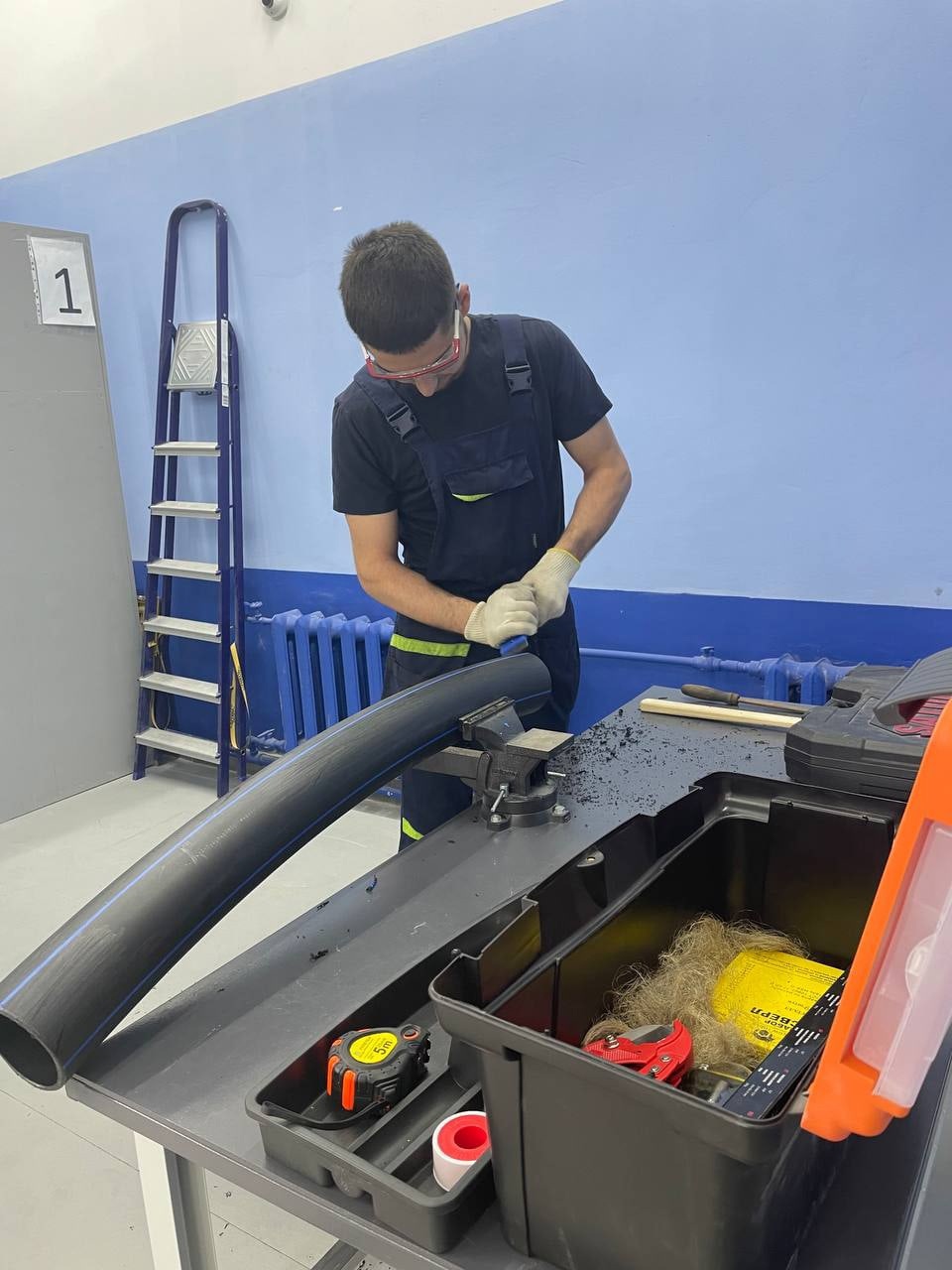 03
06
Наименование квалификации и направленности (при наличии)
Итоговые образовательные результаты по образовательным программам СПО
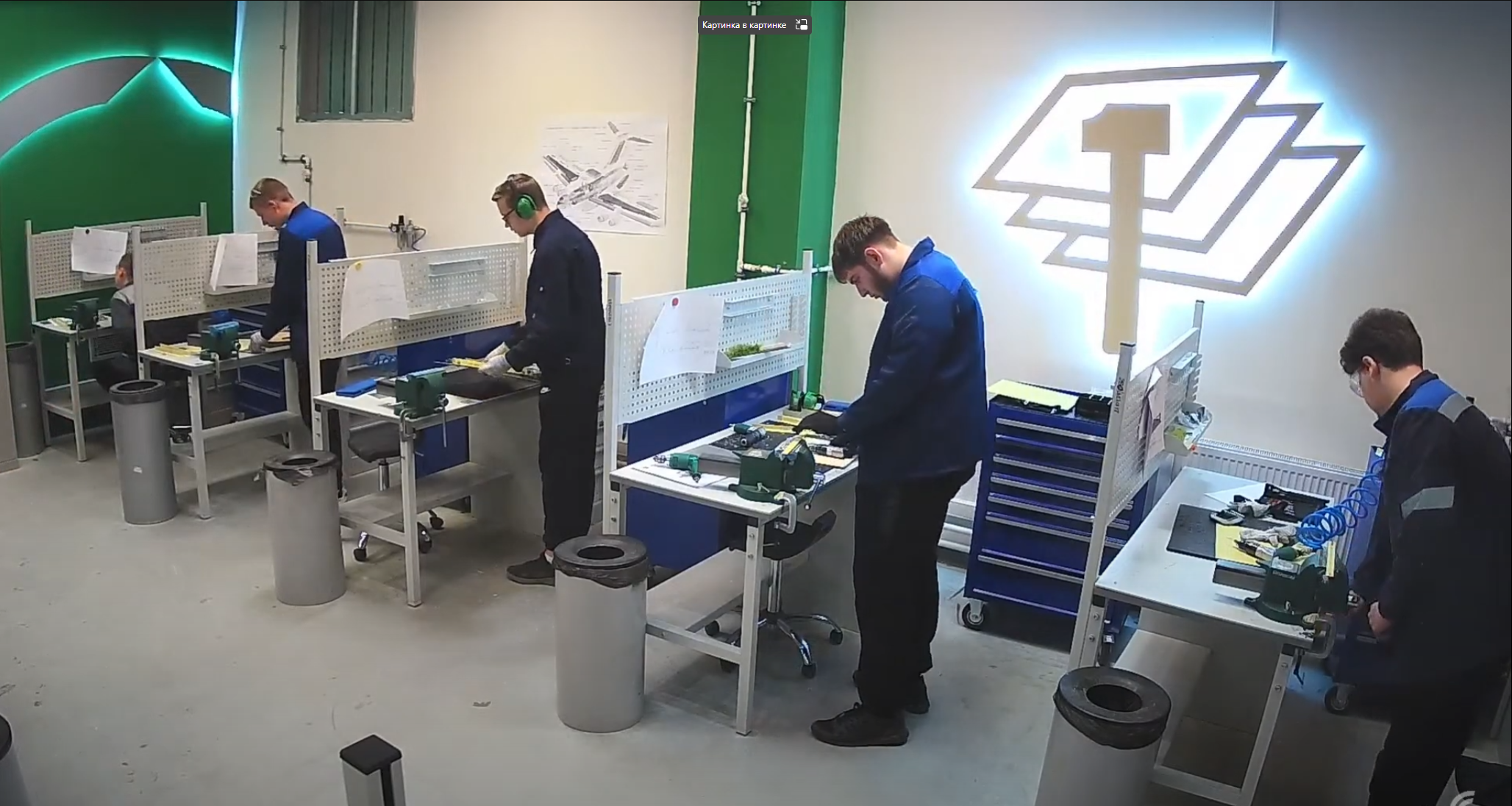 4
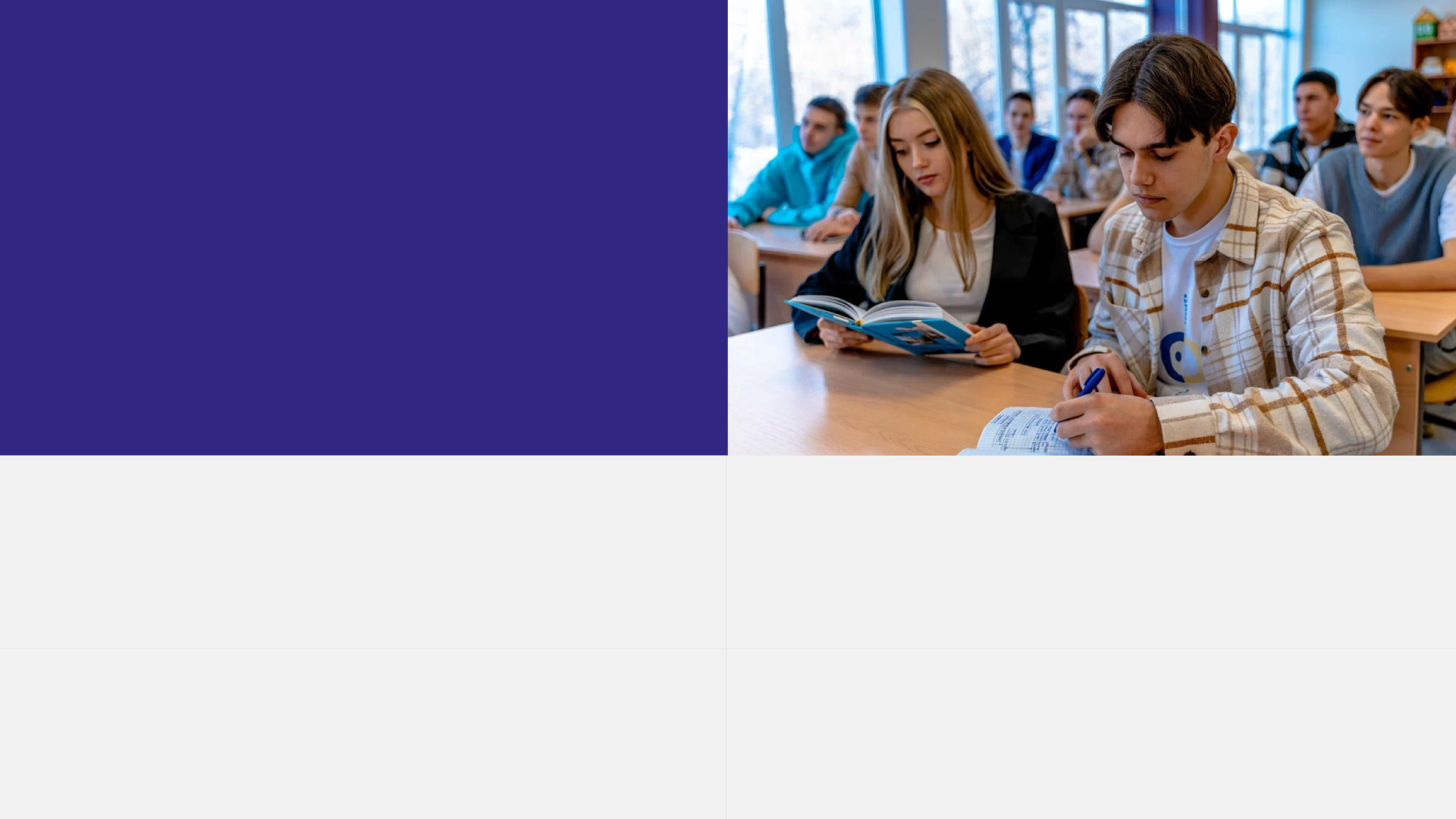 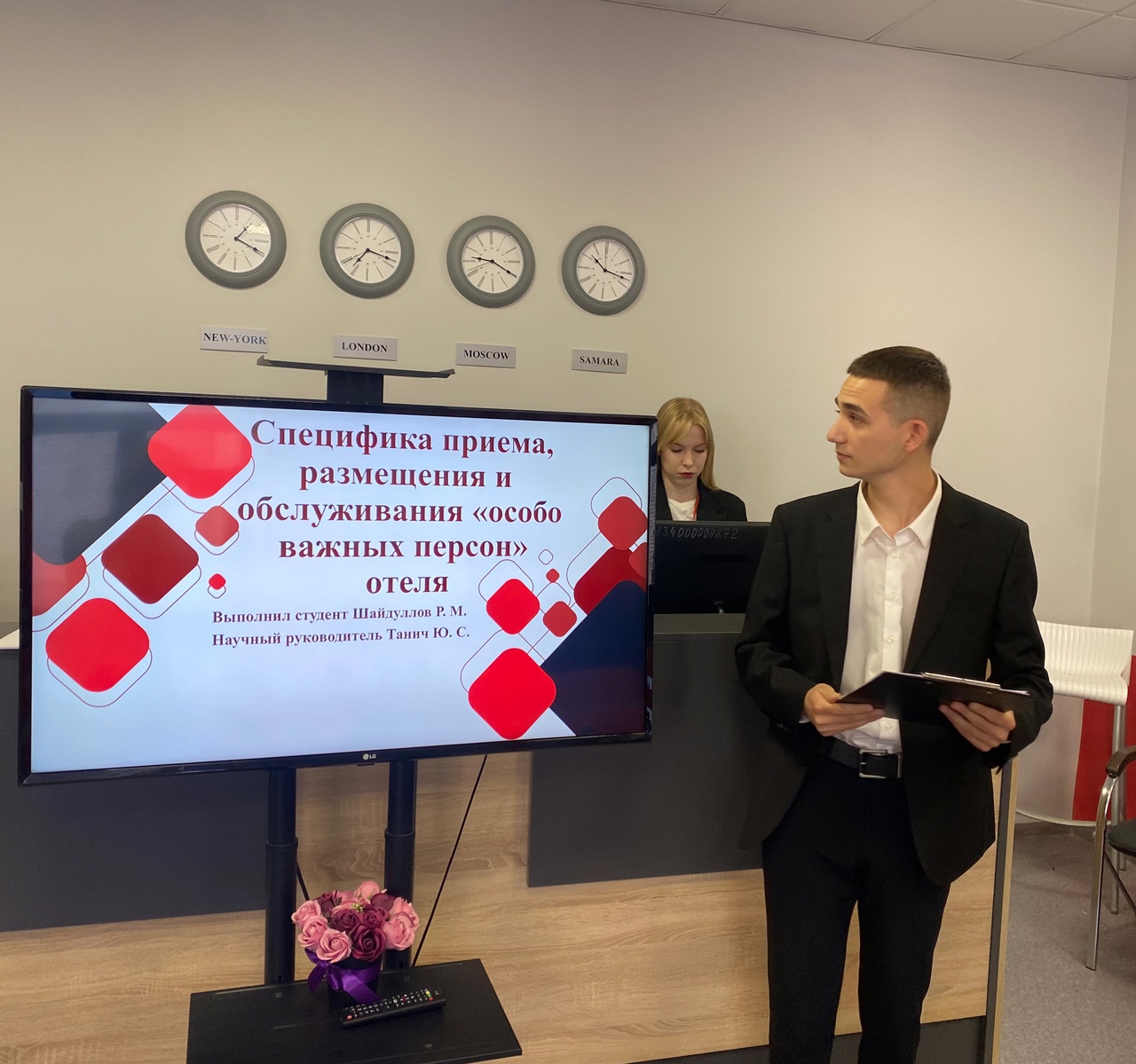 Форма и сроки ГИА
01
02
03
Определение демонстрационного экзамена
Уровнидемонстрационного экзамена
Сроки ГИА
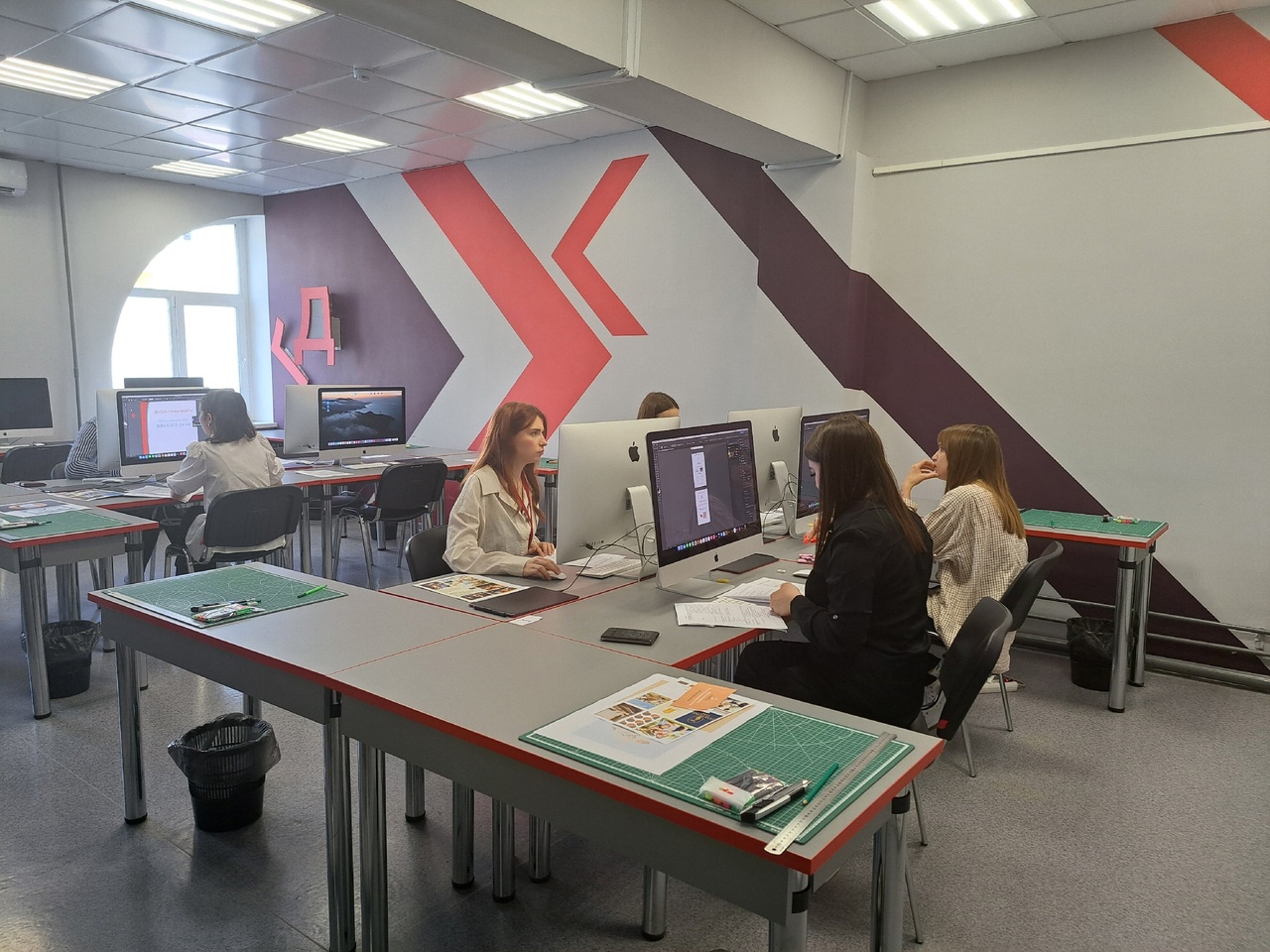 05
04
Проведение ДЭпрофильного уровня
Проведение ДЭбазового уровня
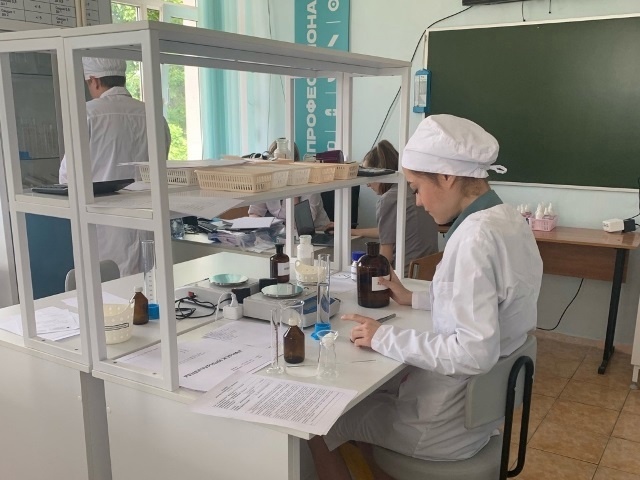 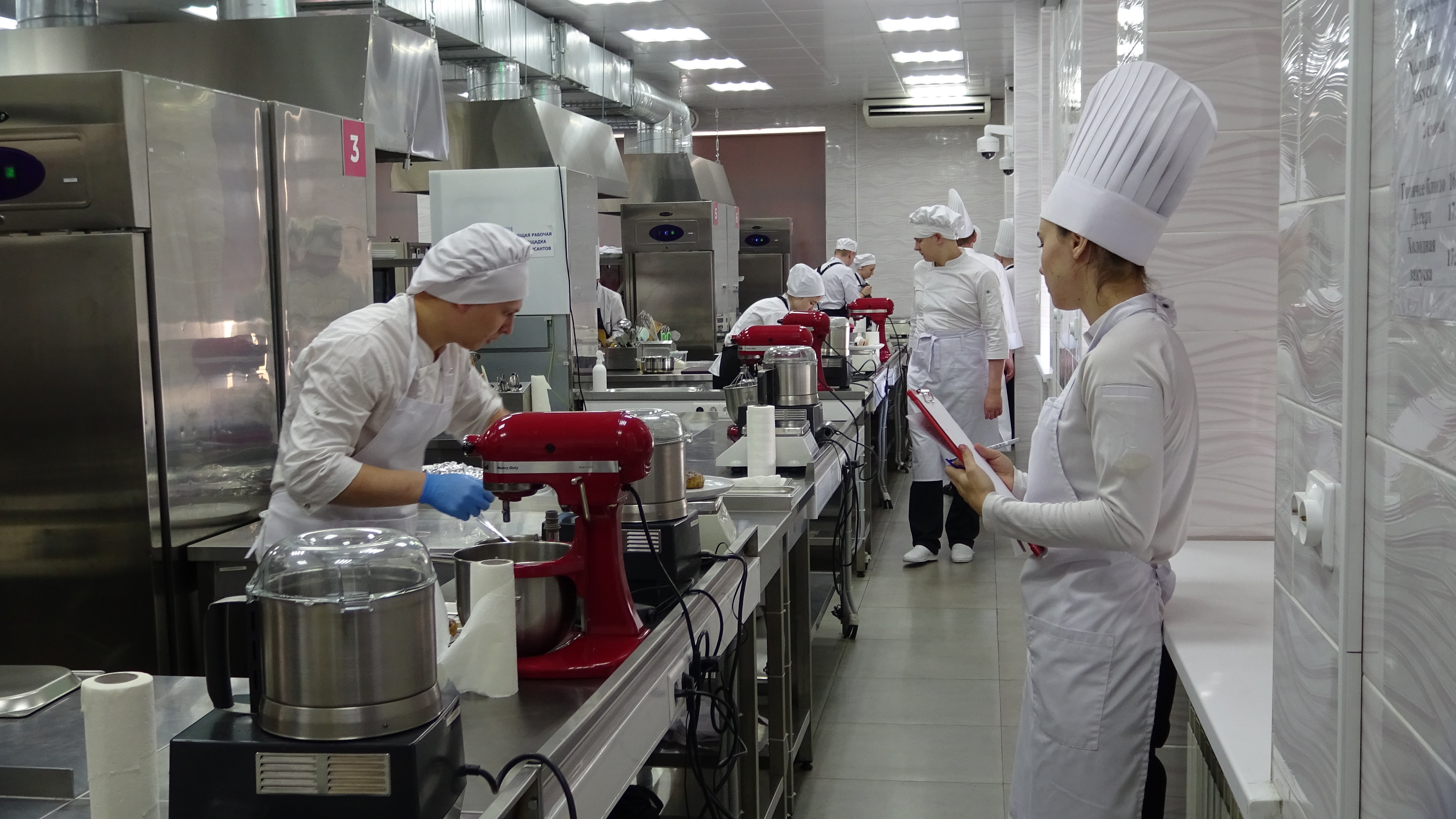 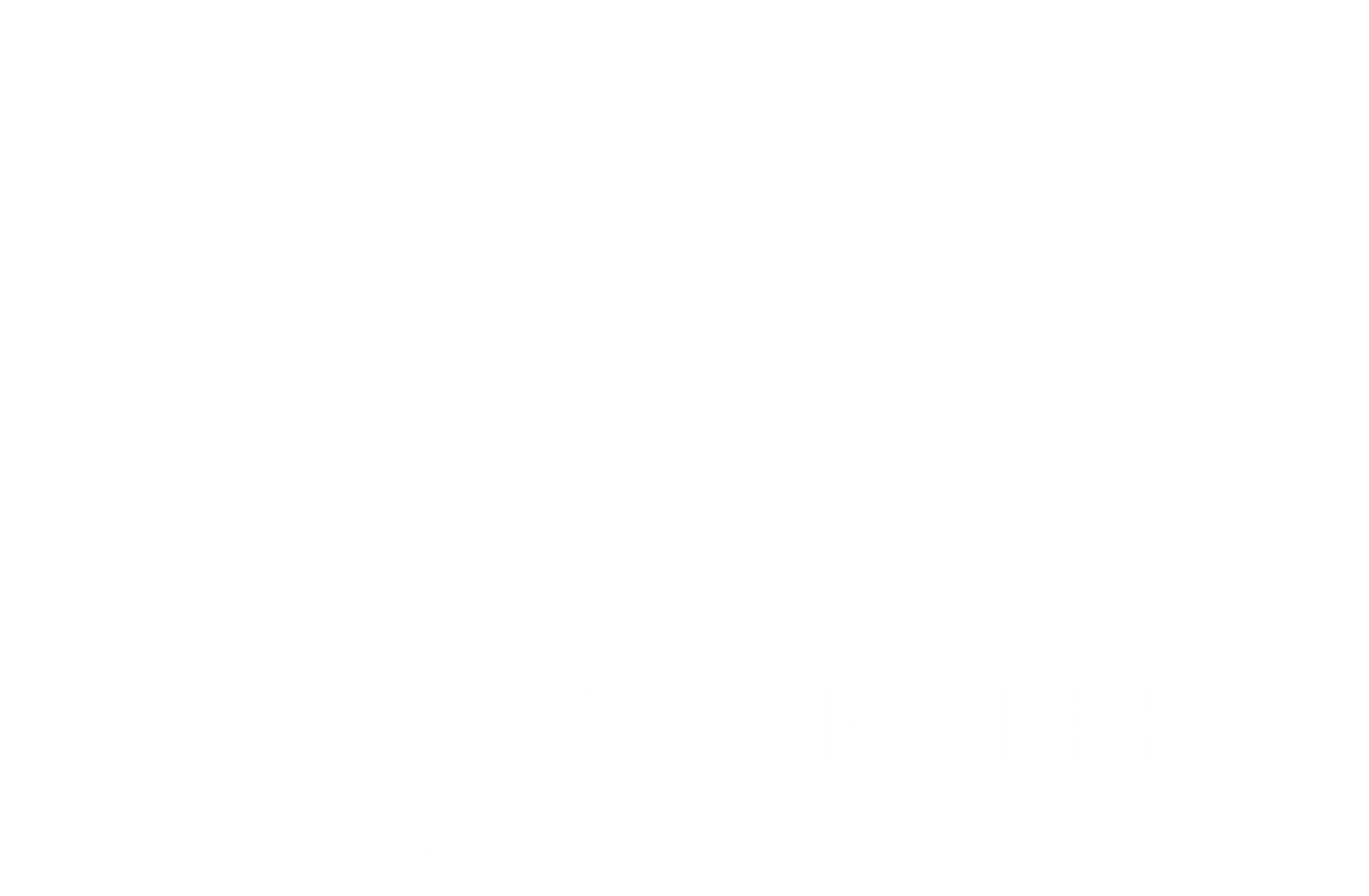 5
9
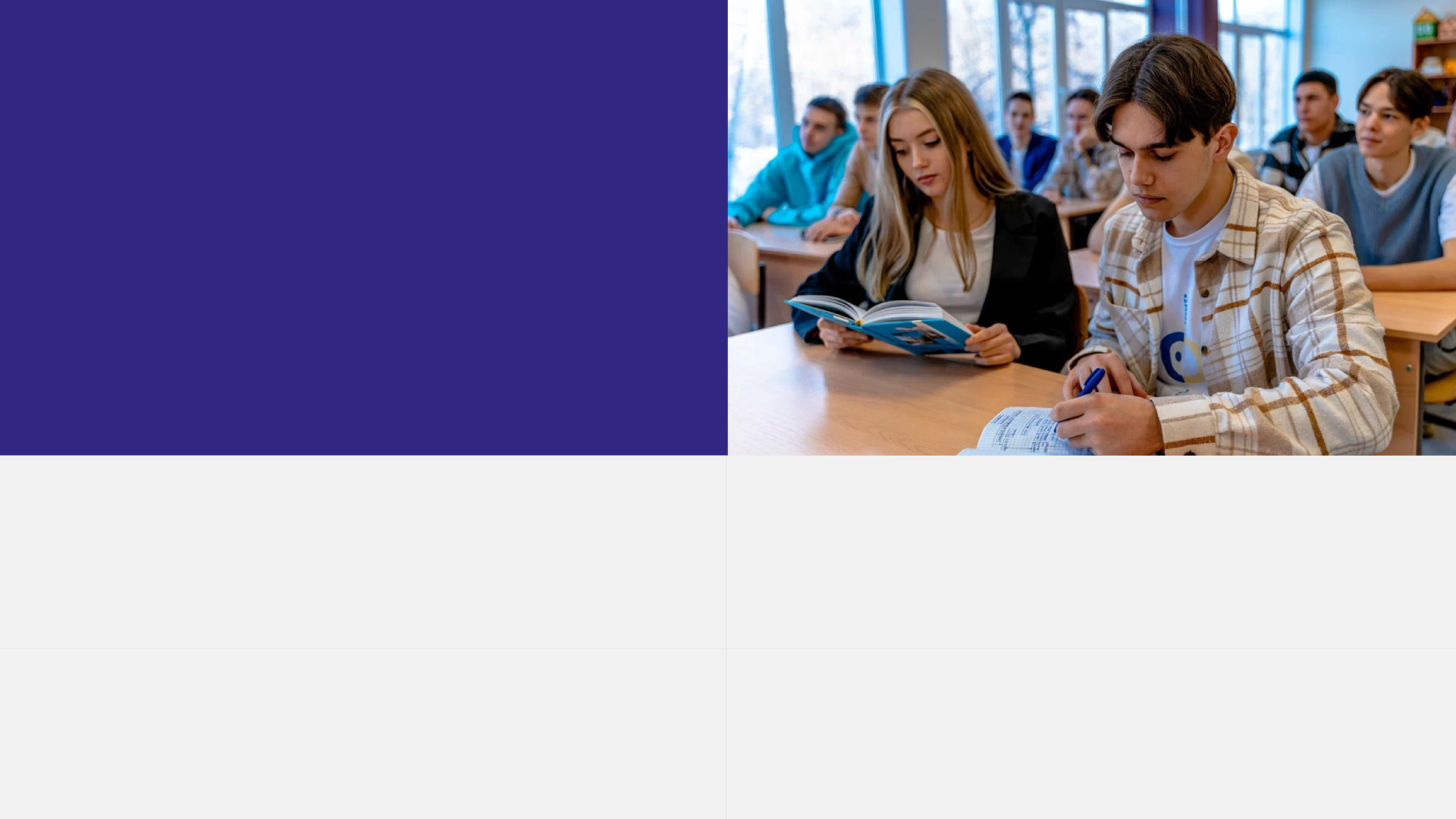 Форма и сроки ГИА. Особенности ДЭ ПУ
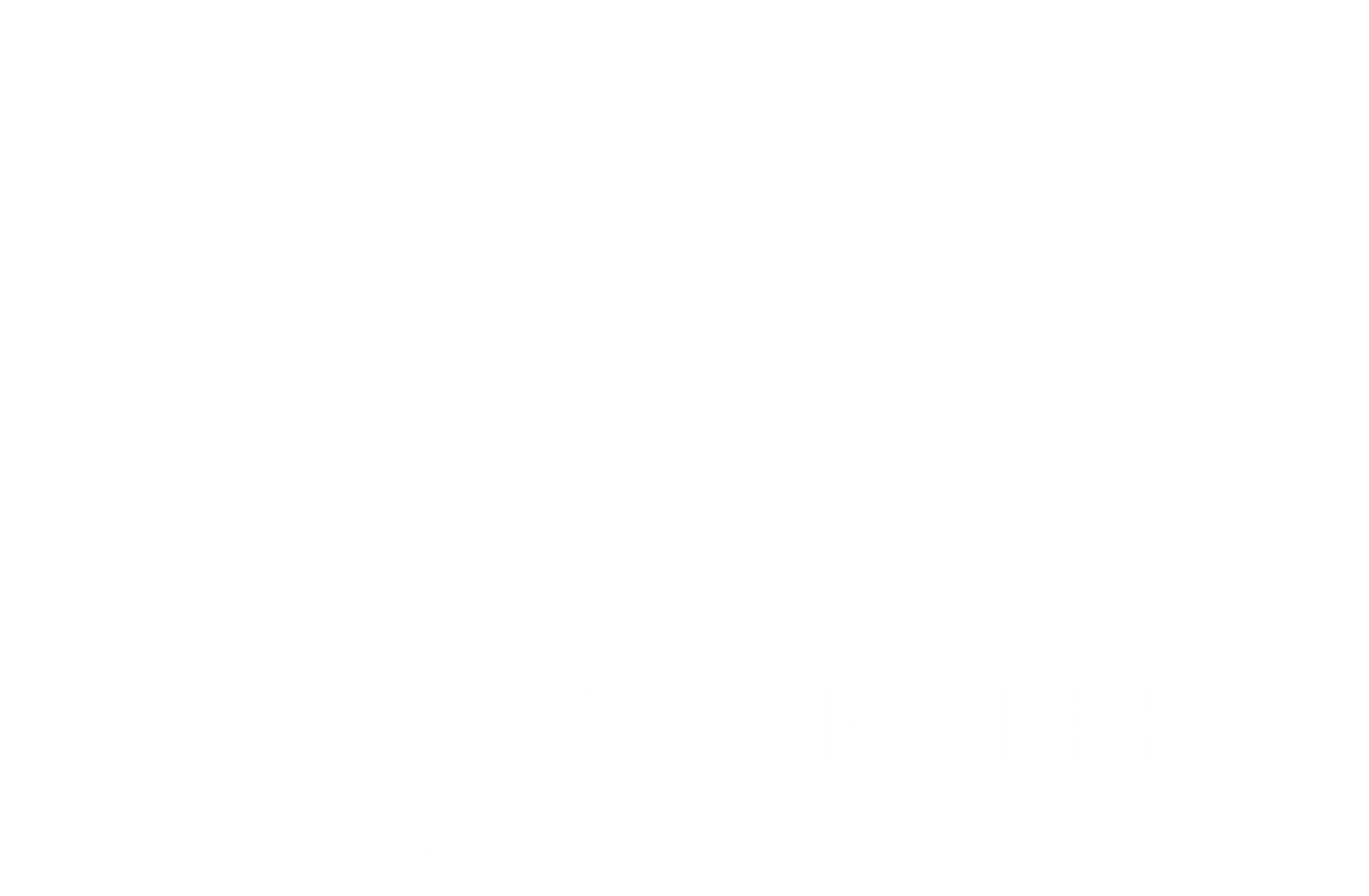 04
01
Условие проведения ДЭ ПУ –  решение образовательной организации на основании заявлений выпускников
Независимая экспертная оценка выполненных выпускником практических заданий в реальных или смоделированных производственных условиях
02
05
Определение уровня освоения и степени сформированности профессиональных умений и навыков выпускника
Основа ДЭ ПУ – требования ФГОС СПО и квалификационные требования организаций-работодателей
06
03
Особое место для сдачи ДЭ ПУ – ЦПДЭ на базе образовательной организации или на площадке организации-работодателя
Особенность ДЭ ПУ – включение в экзаменационную комиссию представителя организации-работодателя
6
Наименование квалификации и направленности (при наличии)
Итоговые образовательные результаты по образовательным программам СПО
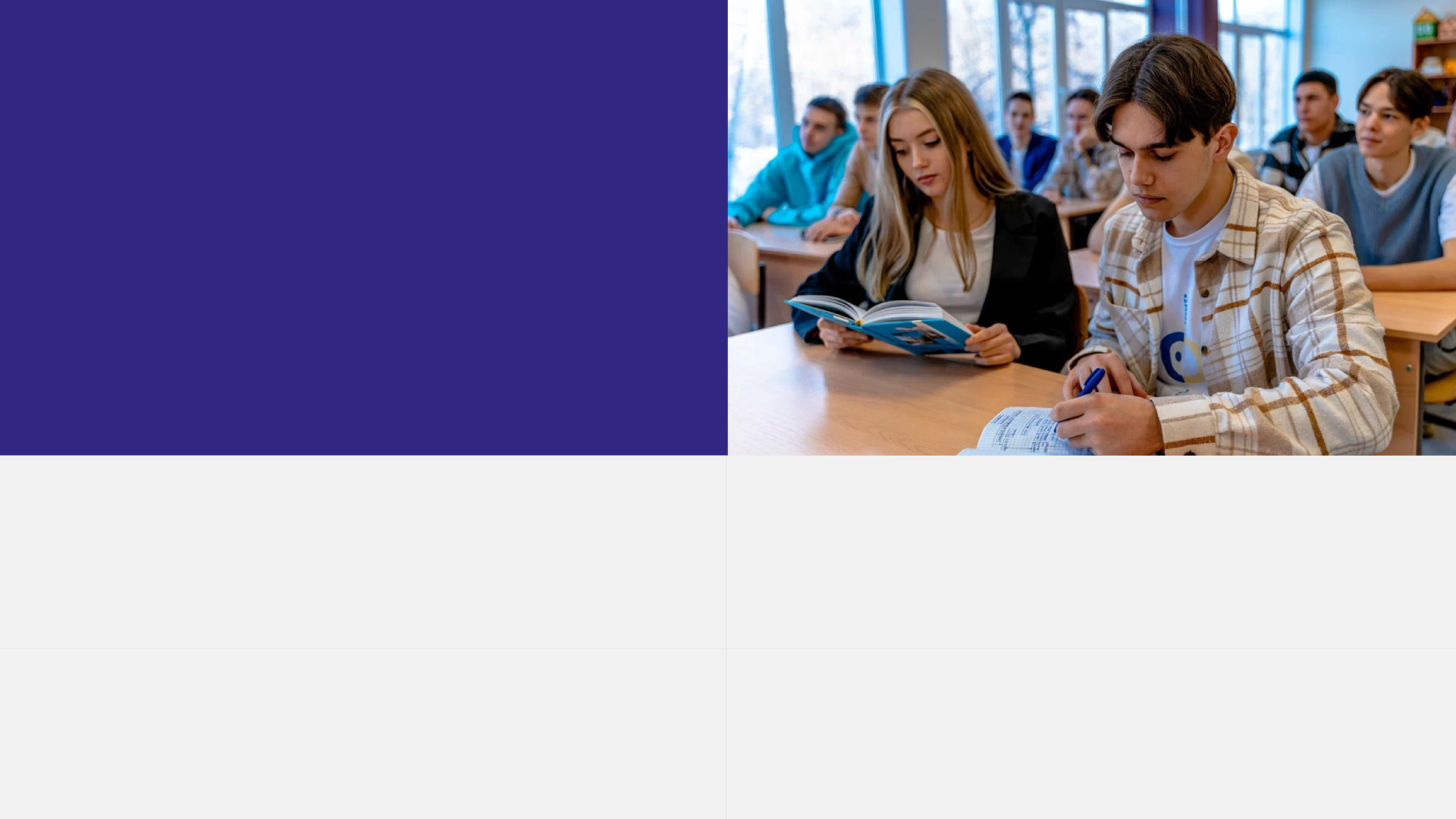 условия подготовки и проведения ГИА
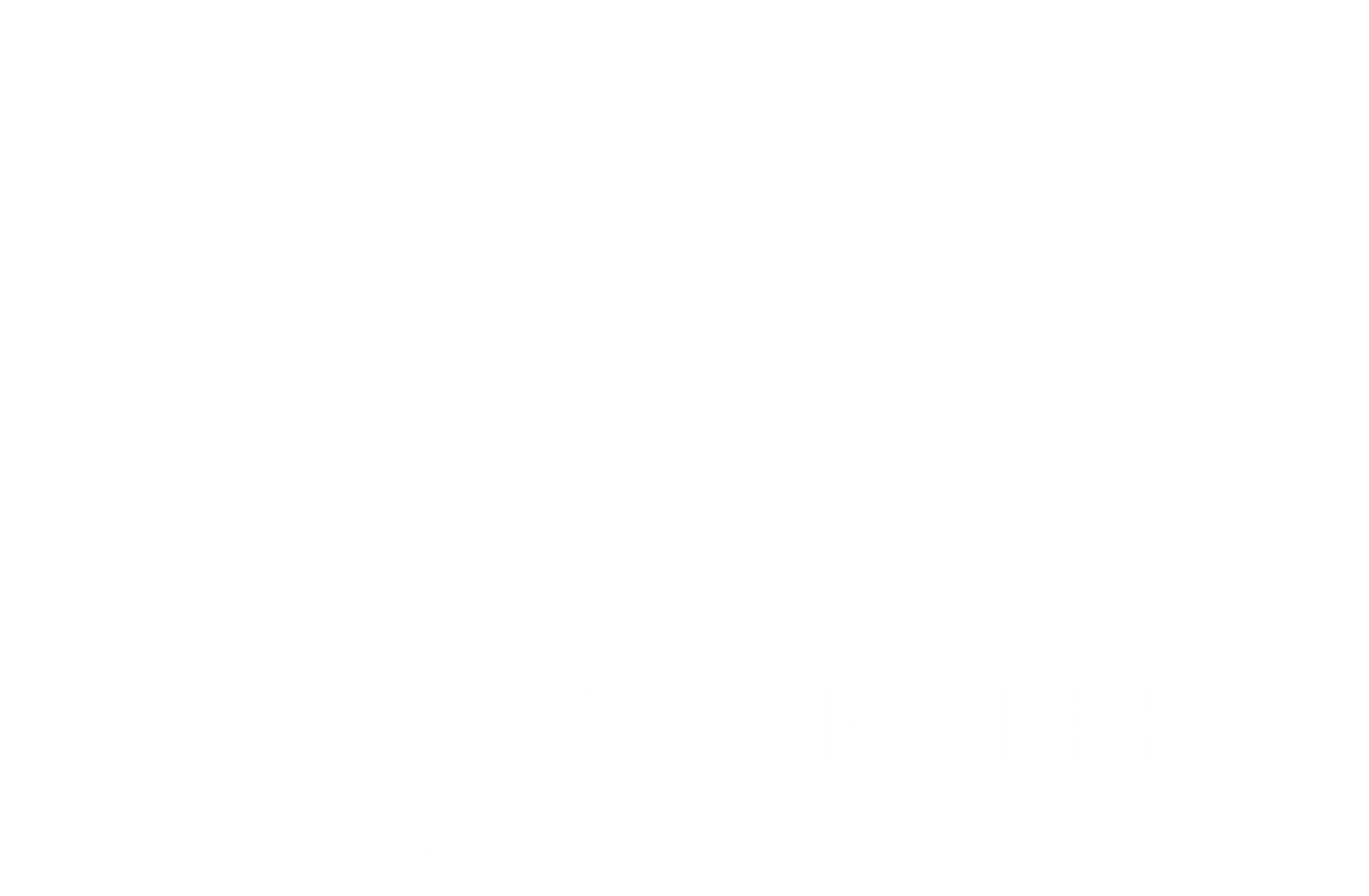 КАДРОВОЕОБЕСПЕЧЕНИЕ
ИНФОРМАЦИОННОЕОБЕСПЕЧЕНИЕ
ДОКУМЕНТАЦИОННОЕОБЕСПЕЧЕНИЕ
03
02
01
Локальные и организационно-распорядительные акты образовательной организации, график проведения демонстрационного экзамена
Организация работы председателя ГЭК, заместителя председателя ГЭК, членов ГЭК, в том числе главного эксперта и экспертной группы, а также технического эксперта и секретаря ГЭК
Права и обязанности выпускников при прохождении процедуры ГИА в форме демонстрационного экзамена
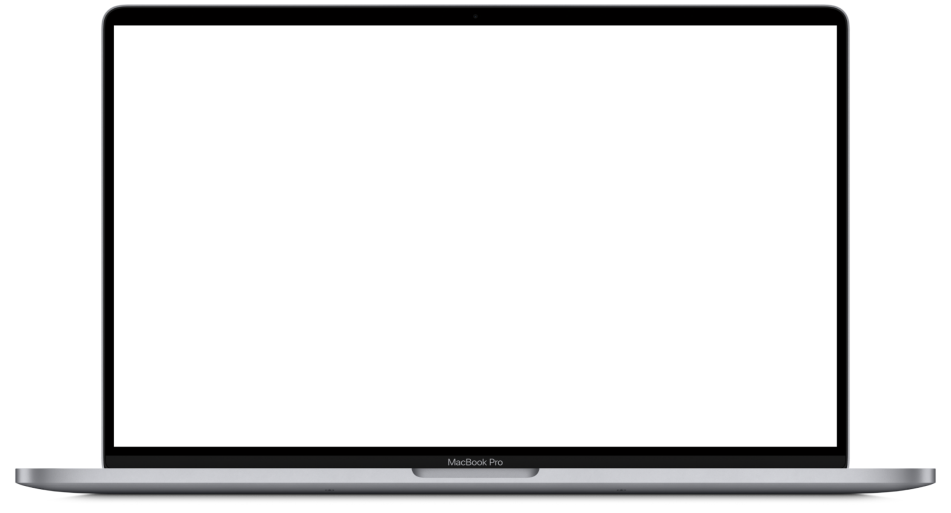 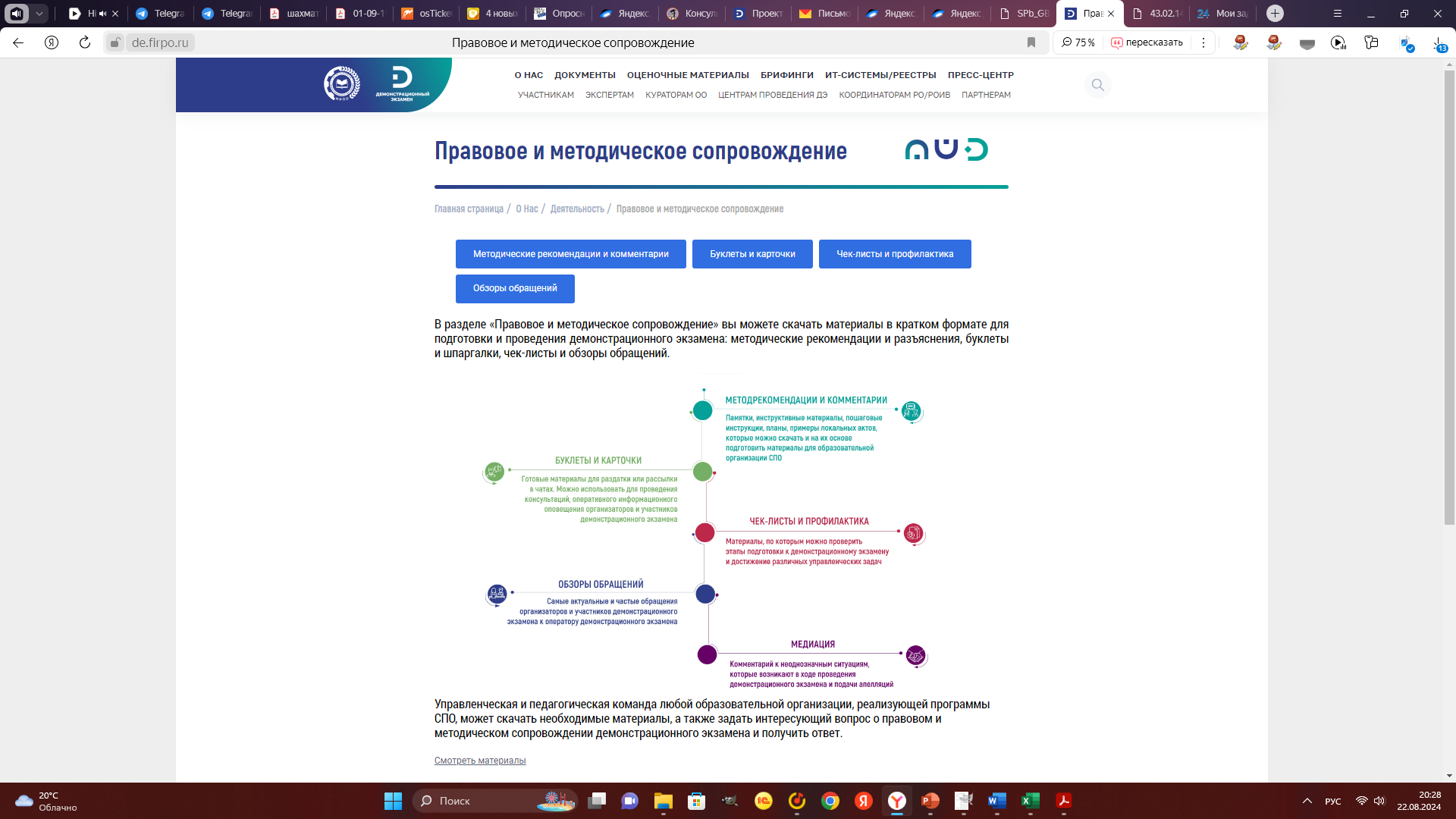 ГОТОВЫЕ МАТЕРИАЛЫ ПО ПРАВОВОМУ И МЕТОДИЧЕСКОМУ СОПРОВОЖДЕНИЮ ДЕМОНСТРАЦИОННОГО ЭКЗАМЕНА
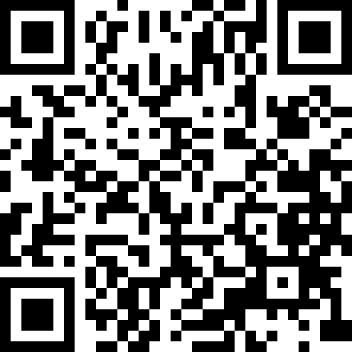 7
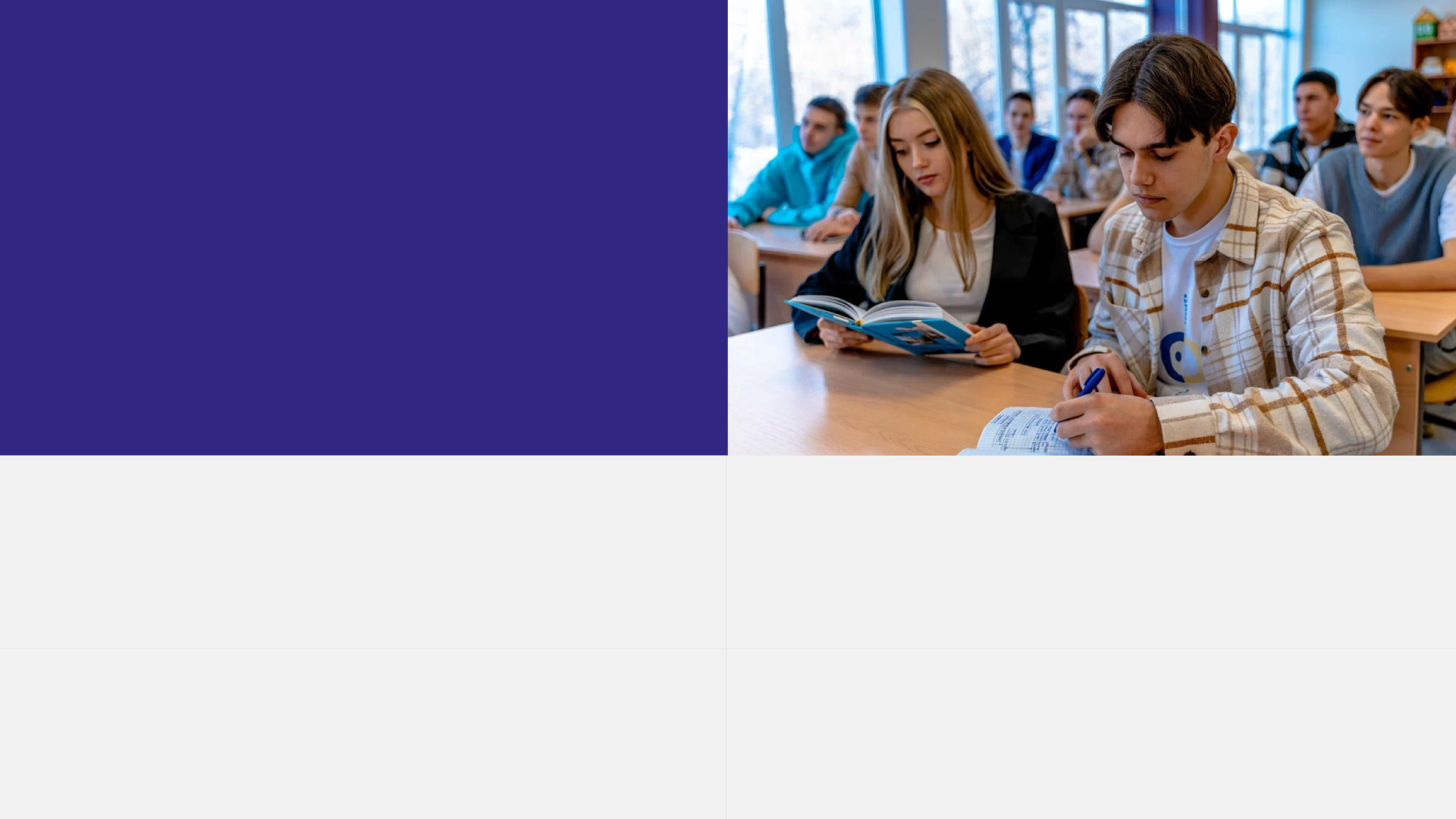 Комплект оценочной документации
01
02
03
Режим доступа к конкретному варианту задания для выпускника, а также к критериям их оценивания только в день  демонстрационного экзамена
Структура КОД. 
Содержание заданий демонстрационного экзамена
Официальный источник КОД – сайт Оператора демонстрационного экзамена. Дата размещения КОД
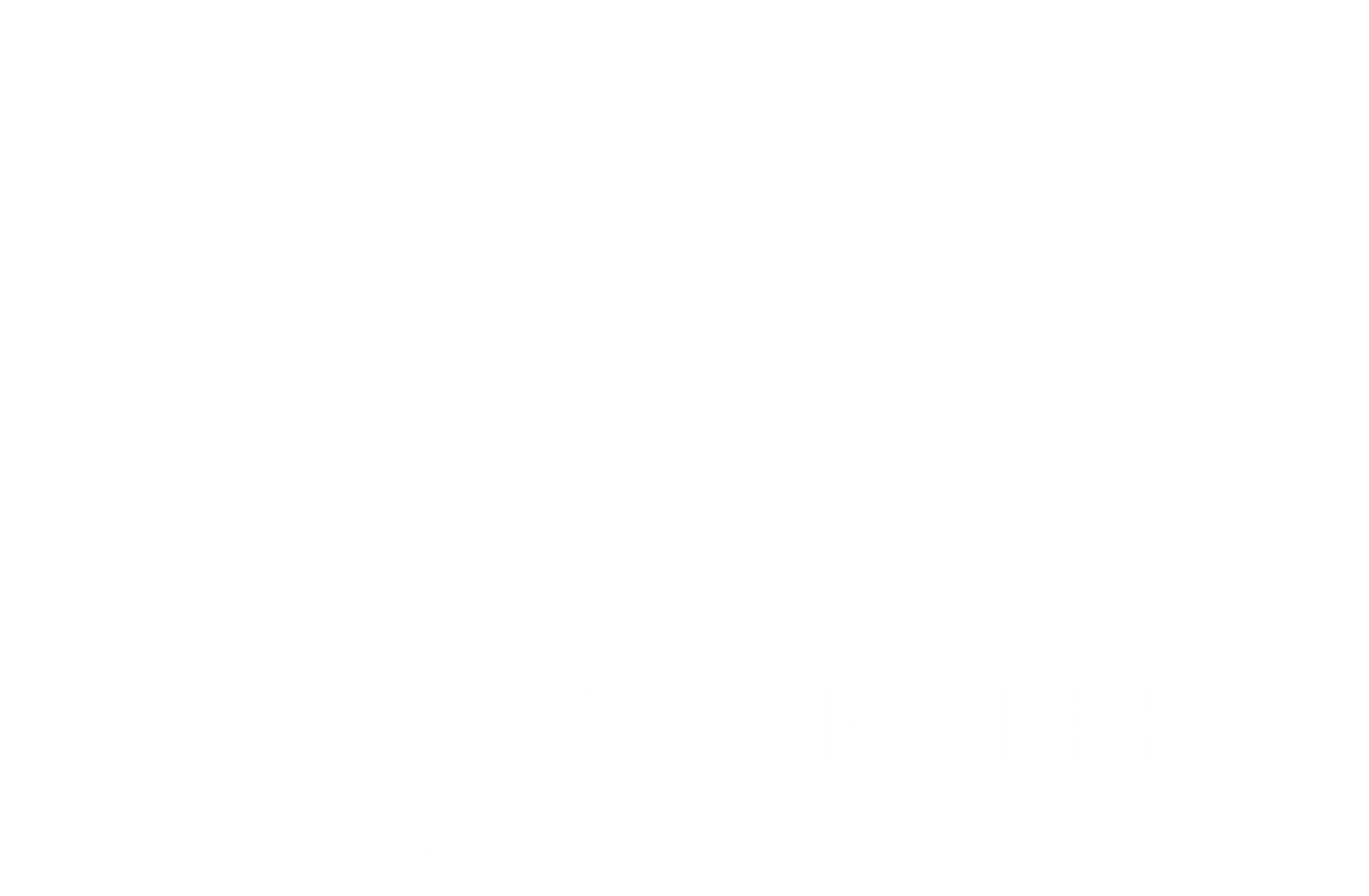 КОД содержит
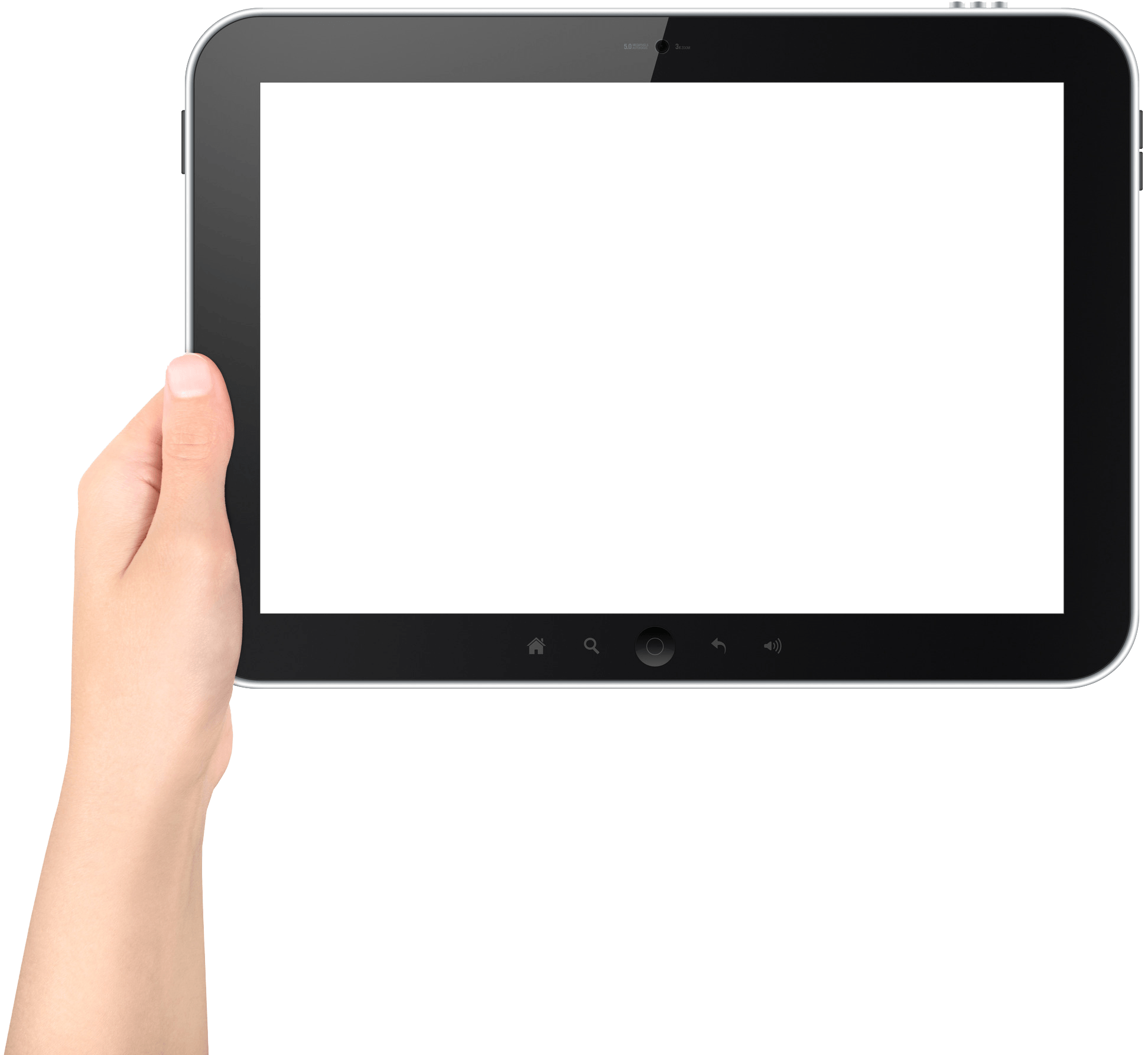 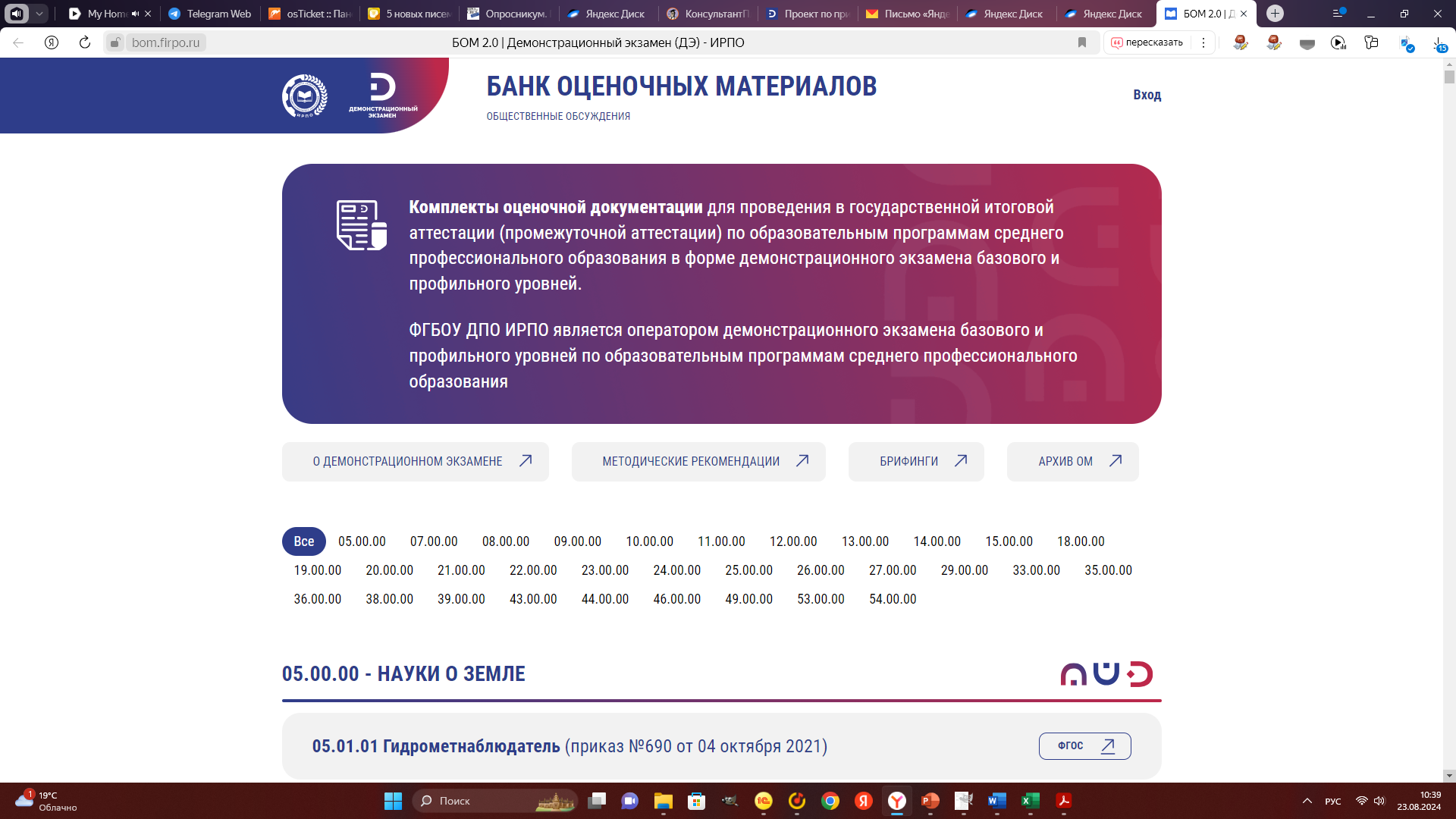 комплекс требований для проведения демонстрационного экзамена;
перечень оборудования и оснащения, расходных материалов, средств обучения и воспитания;
примерный план застройки площадки демонстрационного экзамена;
требования к составу экспертных групп;
условия привлечения добровольцев (волонтеров) (при необходимости);
инструкции по технике безопасности;
образцы заданий
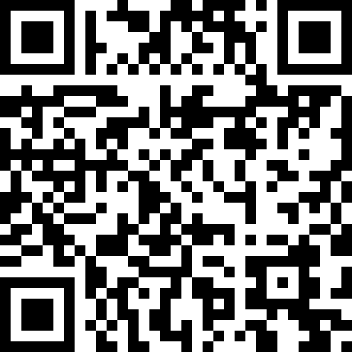 8
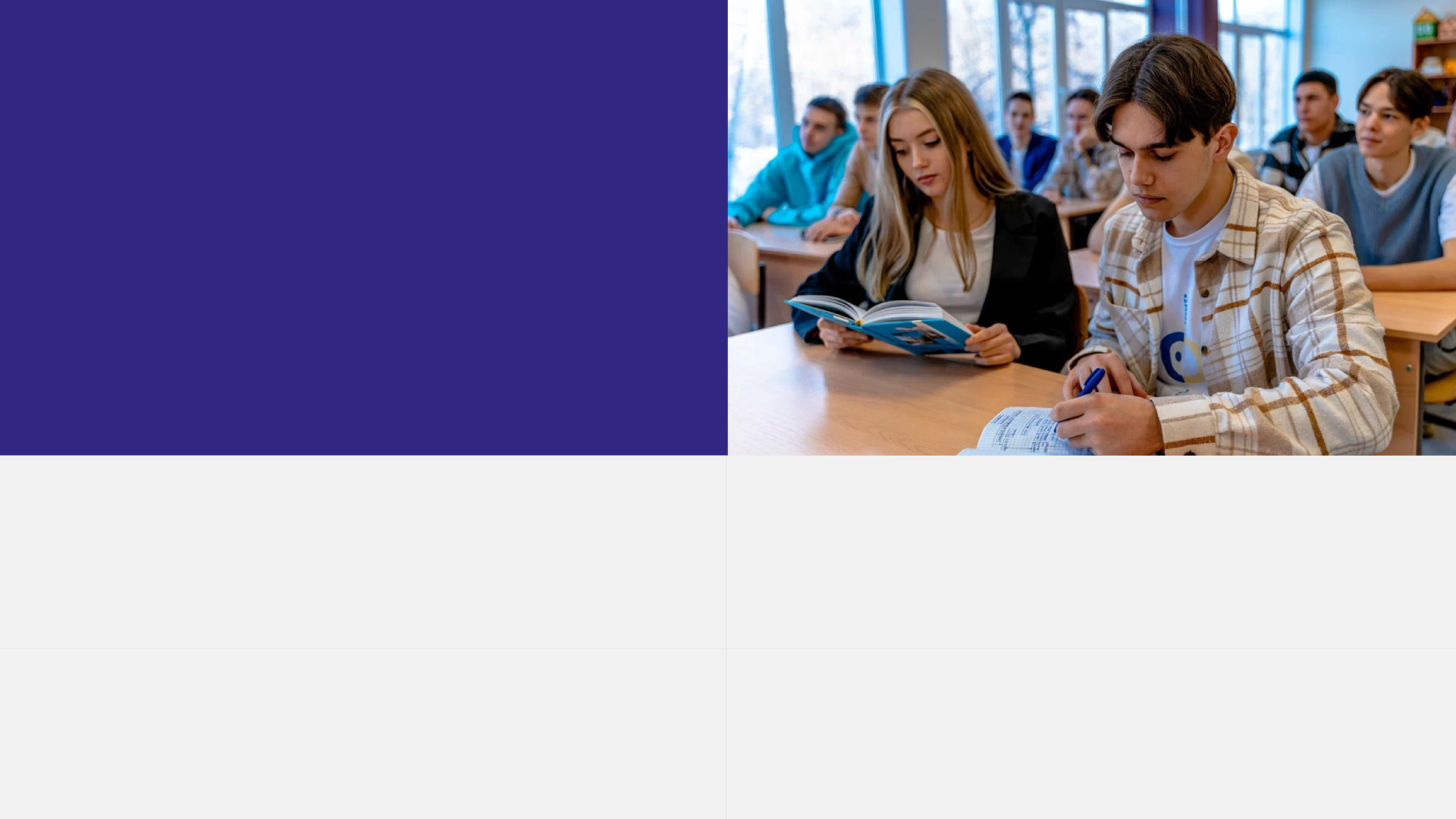 Распределение максимальных баллов оценки выполнения заданий демонстрационного экзамена
Перевод баллов демонстрационного экзамена в оценку
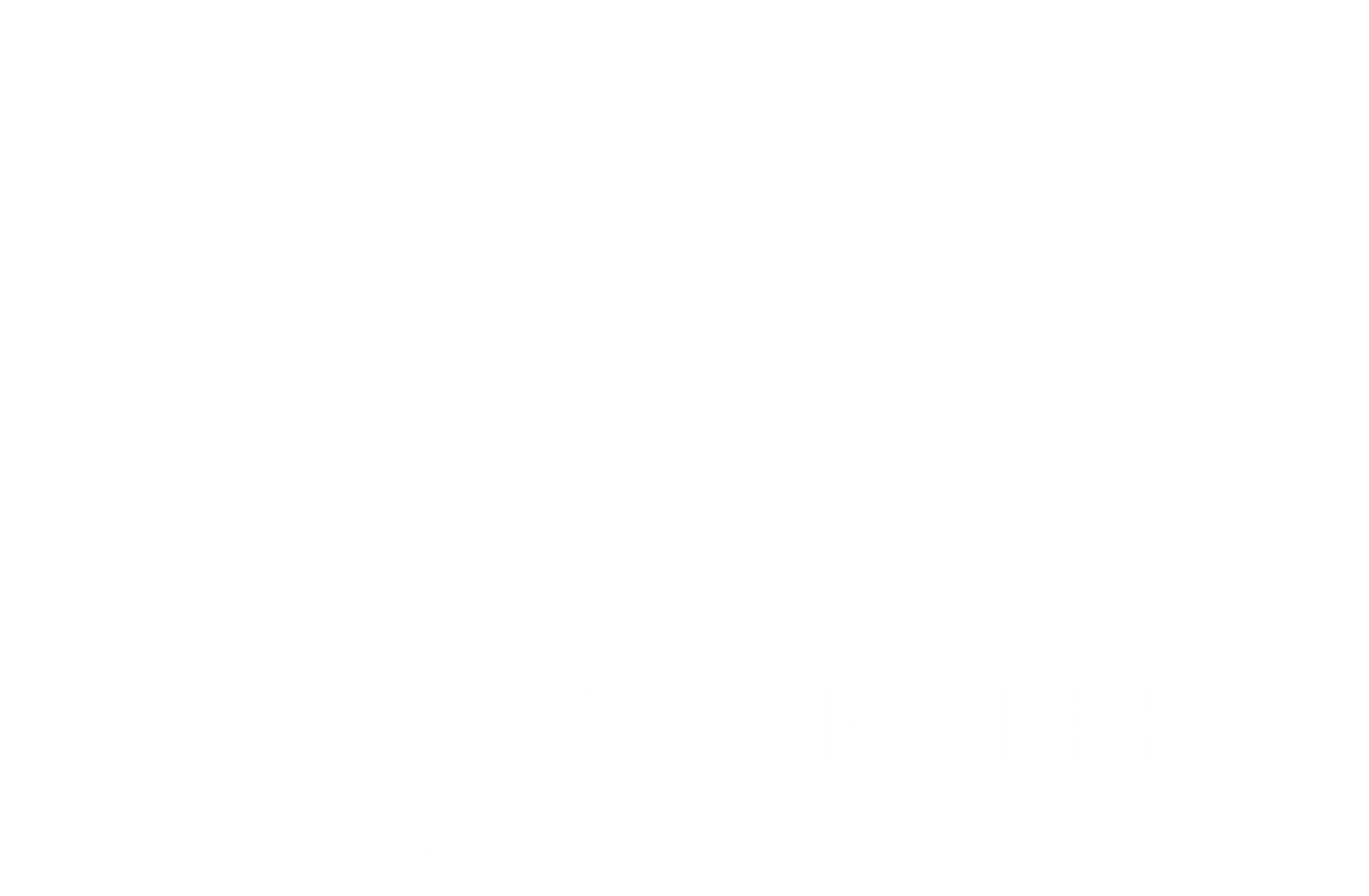 03
01
Распределение максимальных значений баллов оценки выполнения заданий в зависимости от вида аттестации, уровня демонстрационного экзамена и с учетом составных частей КОД
100-балльная шкалаоценивания выполнения заданий демонстрационного экзамена
АРХИВ ОЦЕНОЧНЫХ МАТЕРИАЛОВ ДЛЯ ПОДГОТОВКИ К ДЕМОНСТРАЦИОННОМУ ЭКЗАМЕНУ
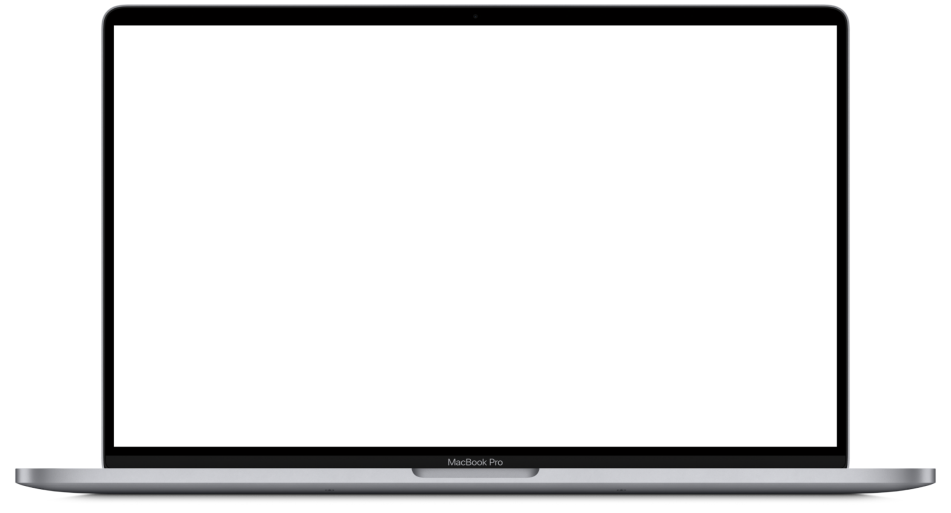 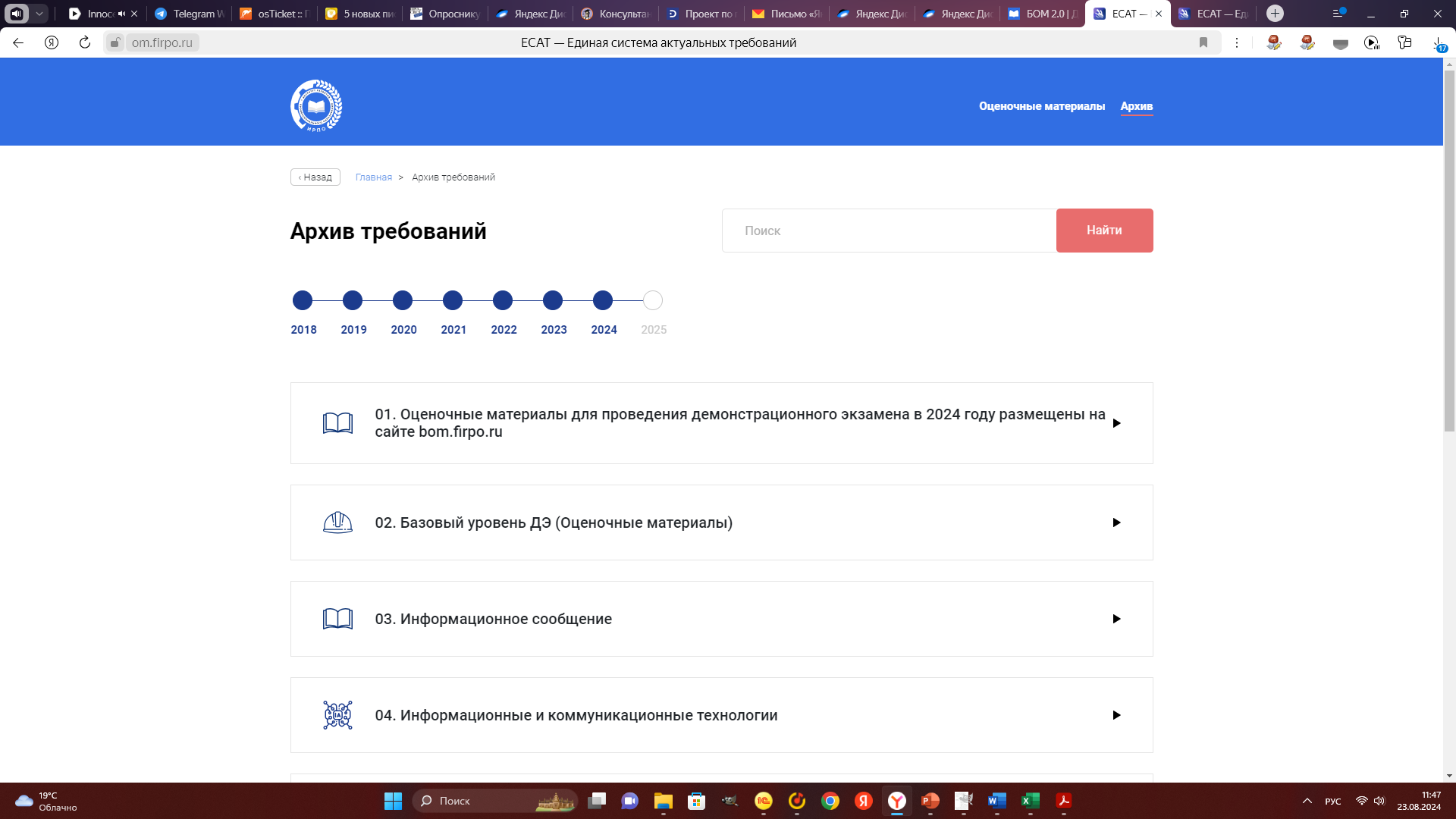 02
04
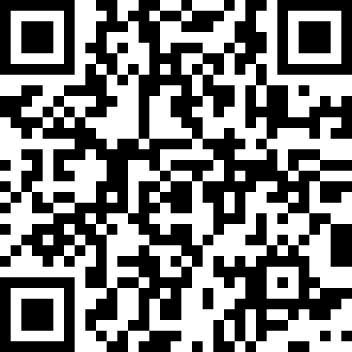 Сроки оценивания результатов демонстрационного экзамена 
и подготовки протокола
Шкала перевода баллов демонстрационного экзамена в оценку
9
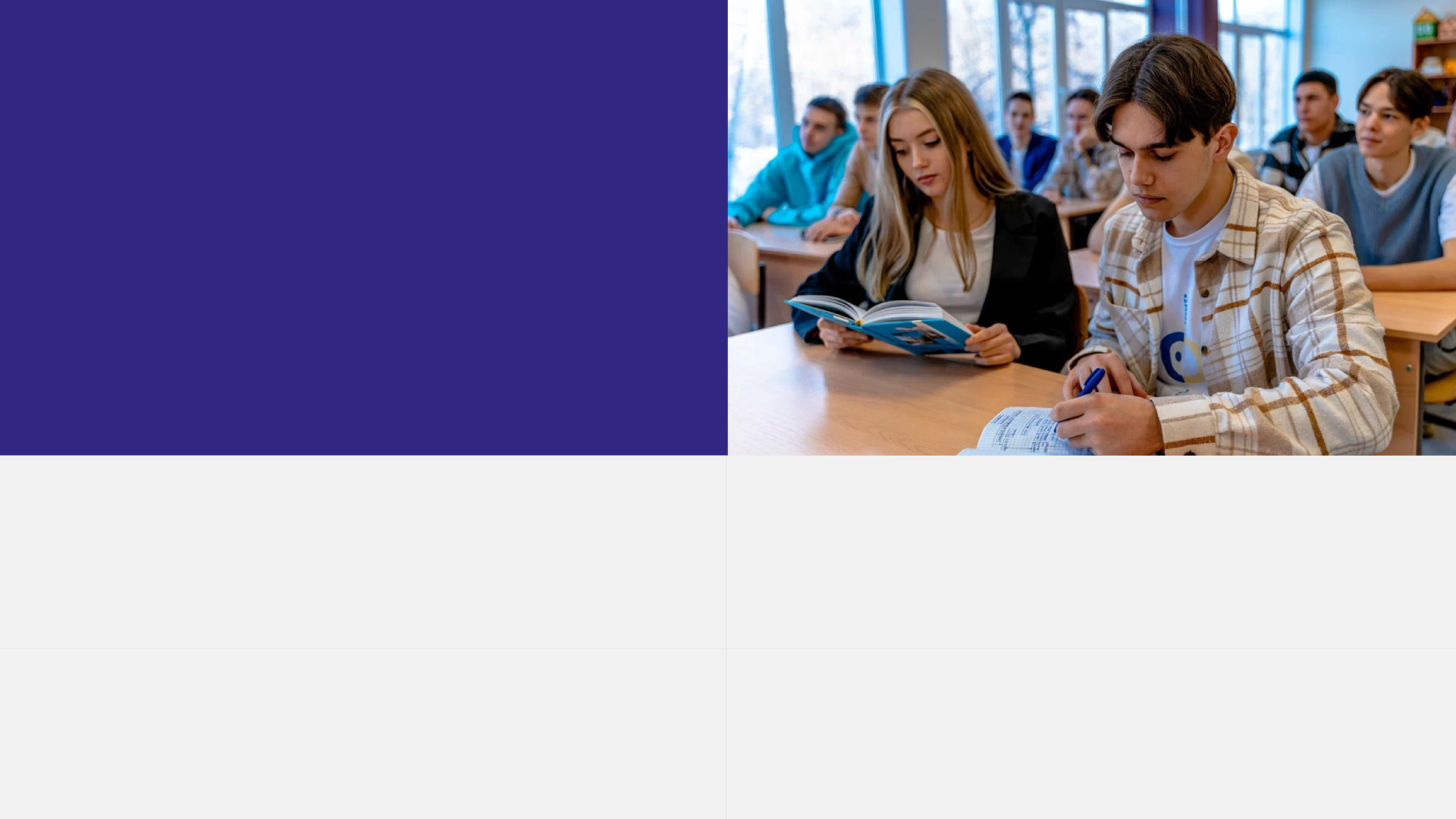 Учет результатов ПА в форме ДЭ при проведении ГИА
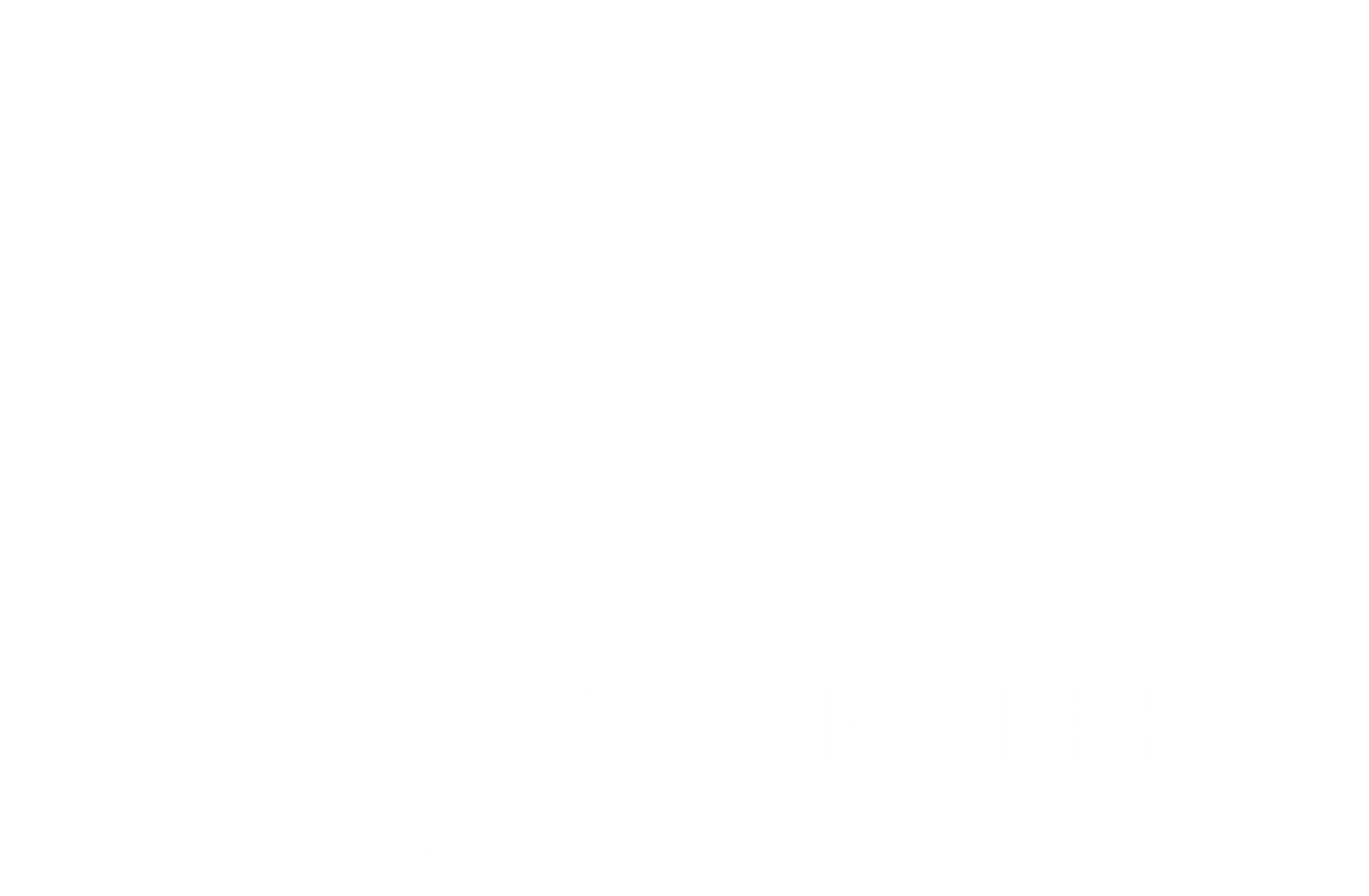 УСЛОВИЕ 5
УСЛОВИЕ 1
УСЛОВИЕ 3
Принятие ГЭК решения об учете результатов промежуточной аттестации при проведении ГИА в форме демонстрационного экзамена на основании сравнительного анализа материалов демонстрационного экзамена в рамках промежуточной аттестации и демонстрационного экзамена в рамках ГИА
Наличие заявления в ГЭК от выпускника или его родителя (законного представителя) об учете результатов промежуточной аттестации при прохождении ГИА
Проведение промежуточной аттестации в форме демонстрационного экзамена при участии Оператора
УСЛОВИЕ 4
УСЛОВИЕ 2
Предоставление документас результатами промежуточной аттестации по образовательной программе СПО в форме демонстрационного экзамена, которые выпускник просит учесть при прохождении им ГИА
Соблюдение принципа независимости главногоэксперта при проведении промежуточной аттестации в форме демонстрационного экзамена
10
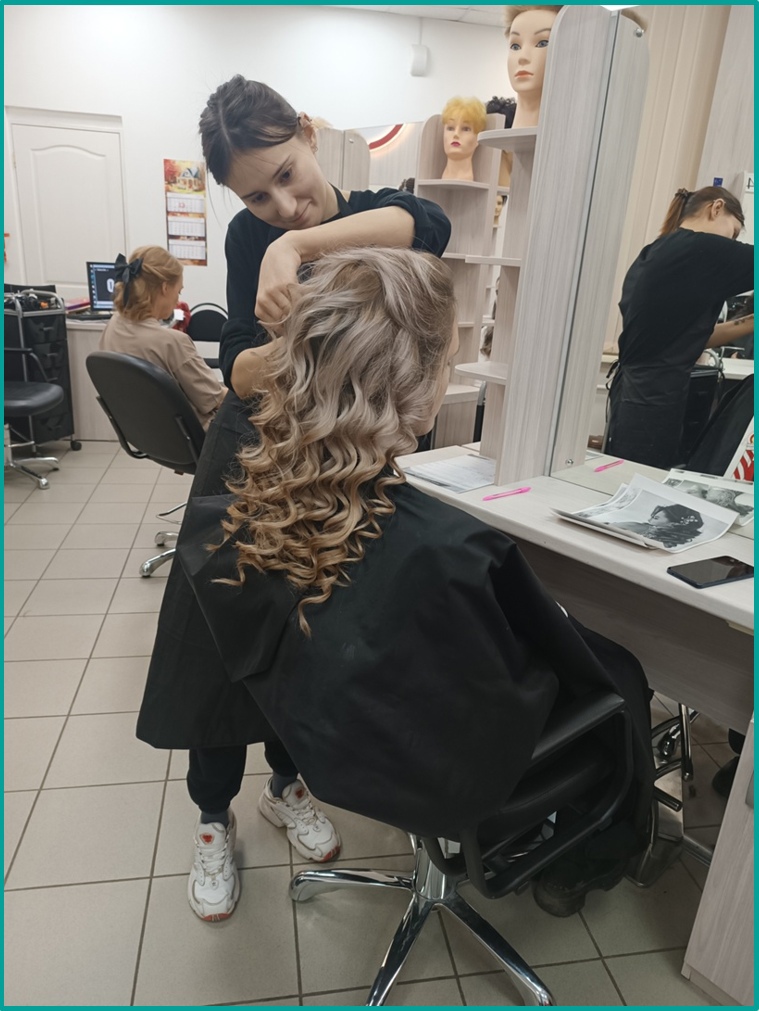 Условия привлечениядобровольцев к ГИА
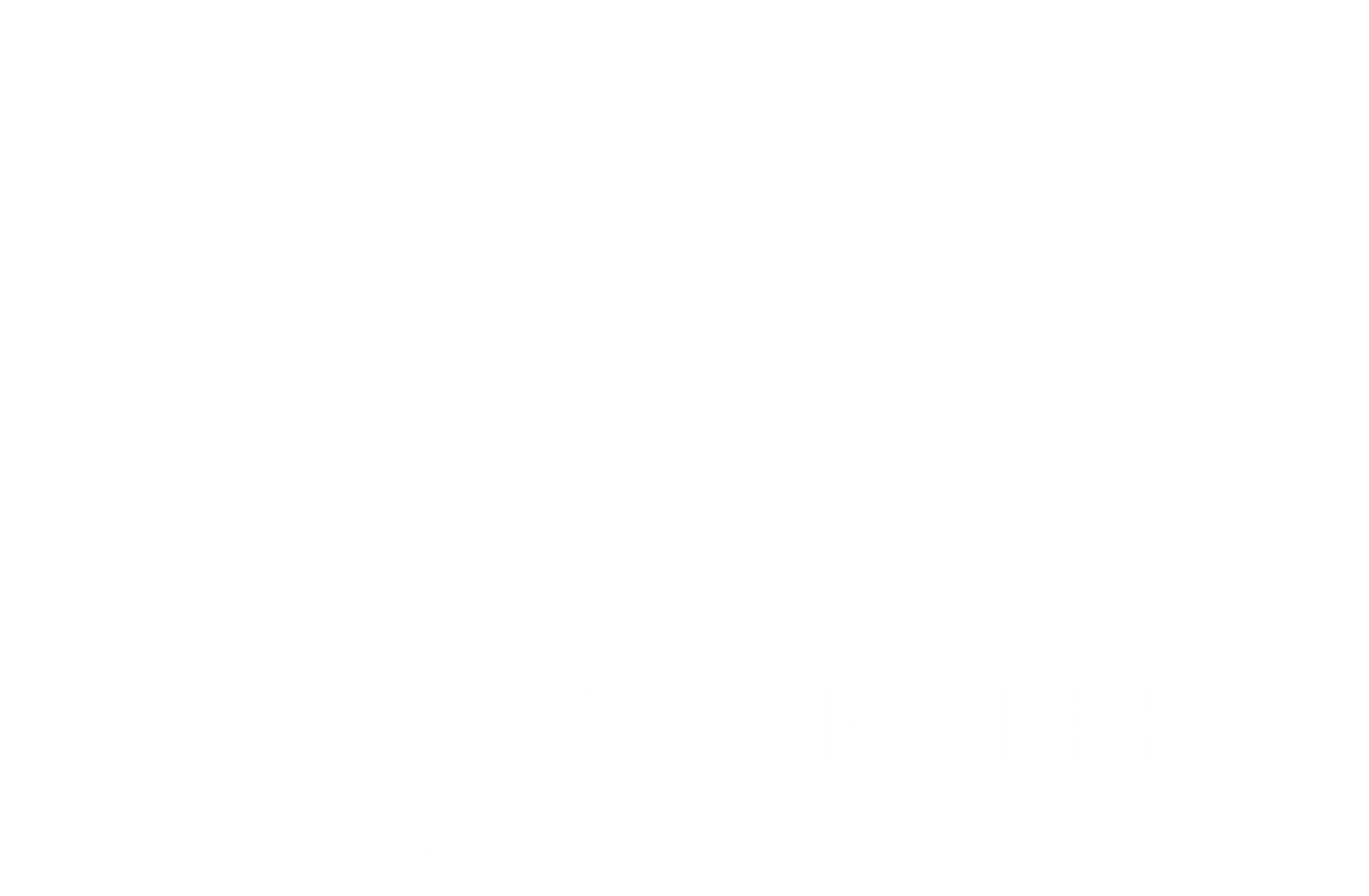 Этап ГИА для участия добровольца (волонтера)
Действия добровольцев (волонтеров)
Инструкция по привлечению добровольцев (волонтеров) к ГИА в форме демонстрационного экзамена
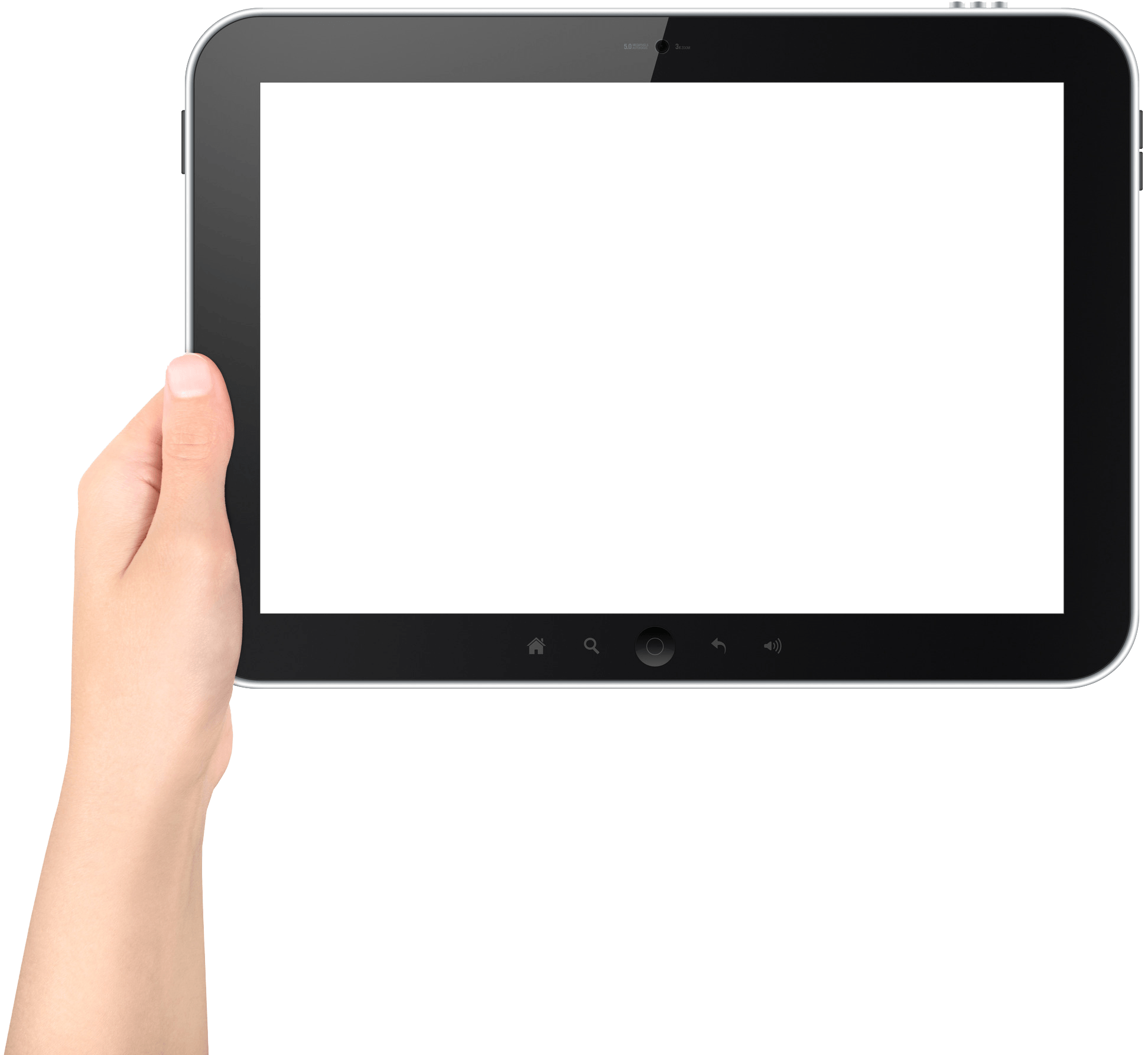 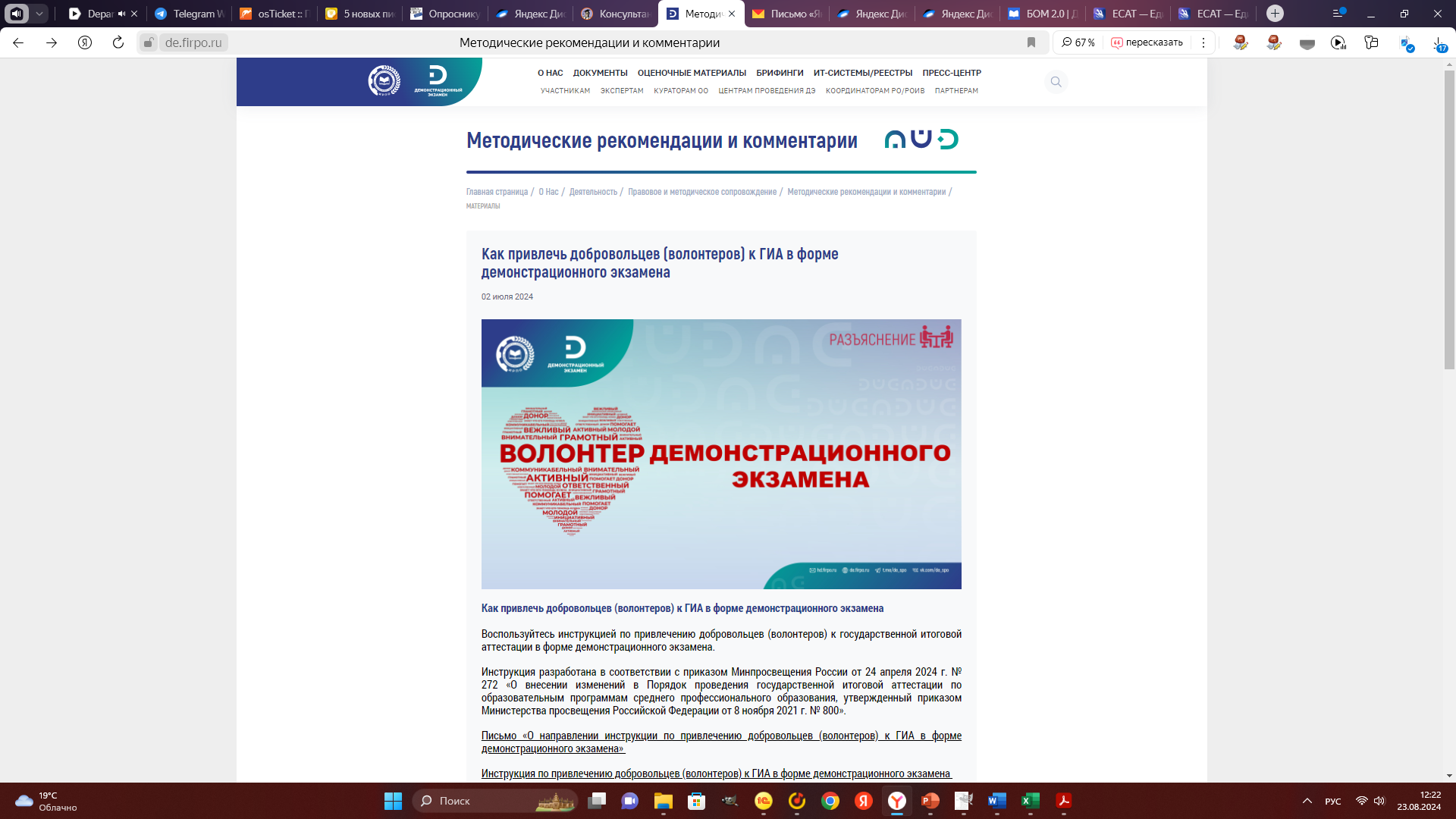 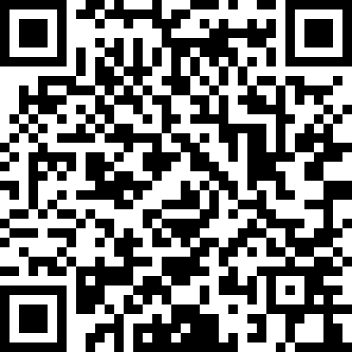 Пример  участия добровольца (волонтера) в качестве модели на демонстрационном экзамене. 43.02.13 Технология парикмахерского искусства
11
10
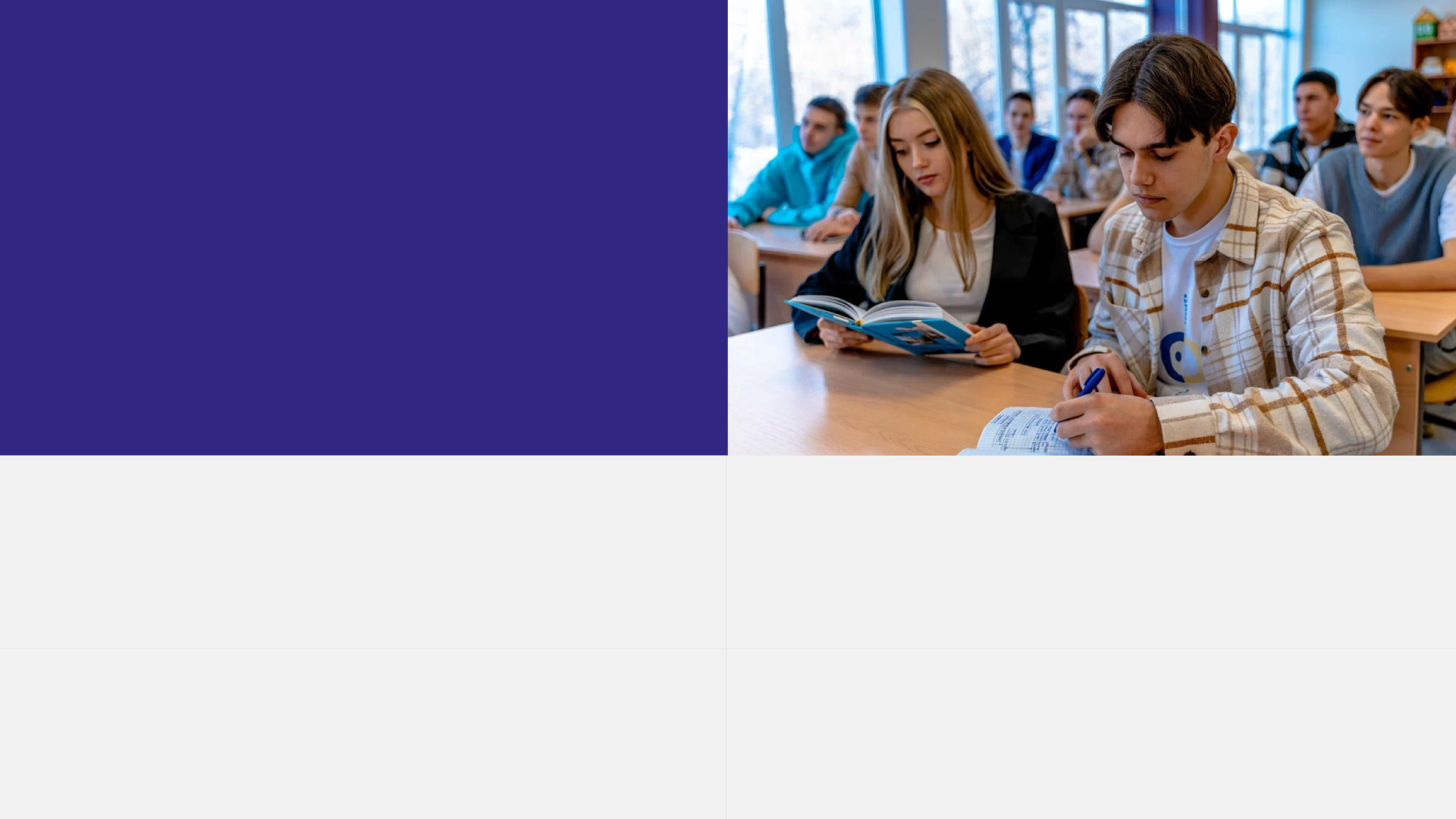 Порядок пересдачи и апелляций
03
01
Уважительные и неуважительные причины пересдачи ГИА
Количество попыток пересдачи демонстрационного экзамена
ПЕРЕСДАЧА
Права выпускника на пересдачу демонстрационного экзамена и апелляцию
04
02
Сроки пересдачи демонстрационного экзамена
Отчисление и восстановление в образовательной организации для пересдачи
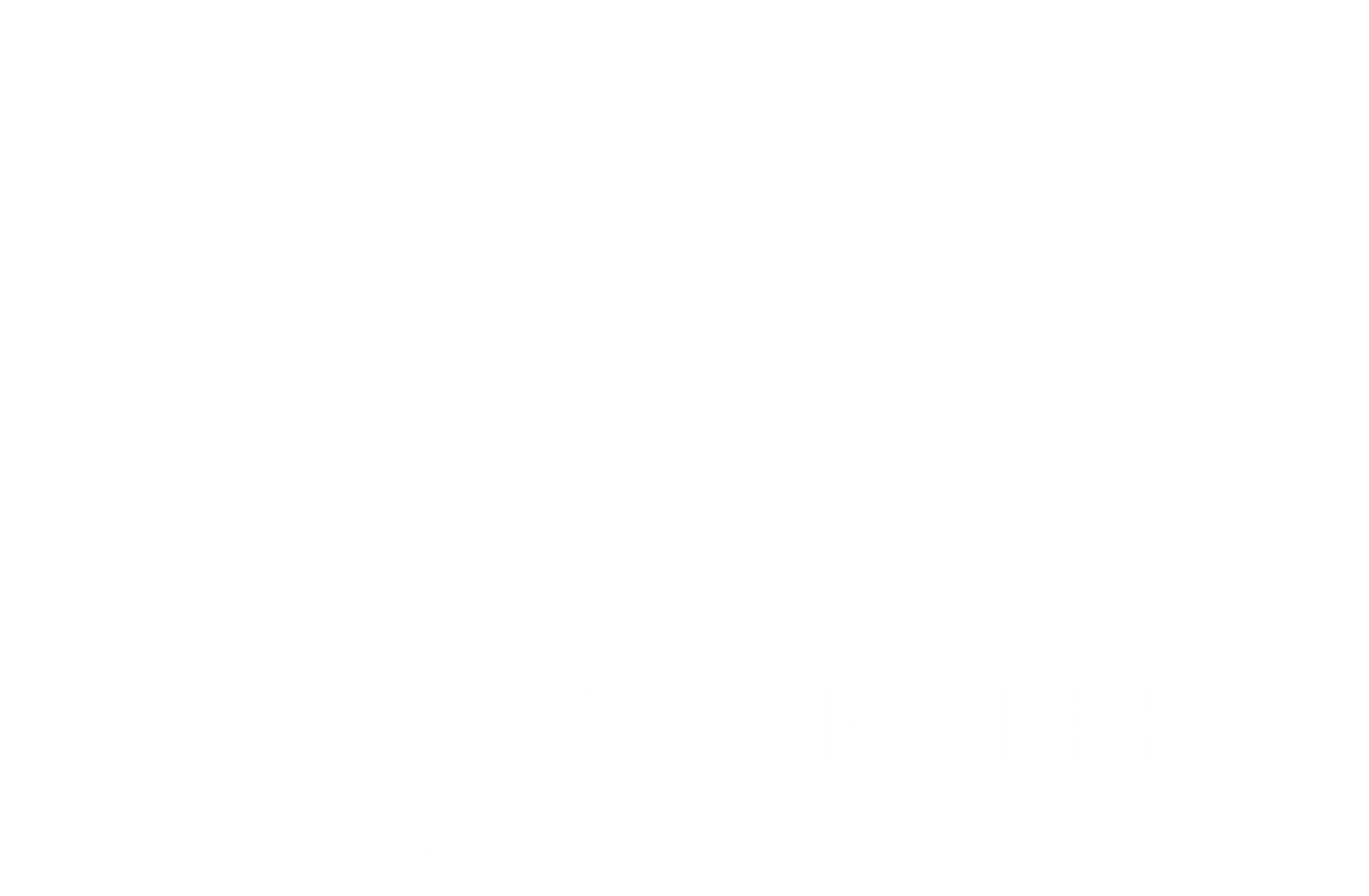 03
01
БУКЛЕТЫ, ПАМЯТКИ, КАРТОЧКИДЛЯ ИНФОРМАЦИОННОГО СОПРОВОЖДЕНИЯ ВЫПУСКНИКОВ
Правила подачиапелляции выпускником
Процедура рассмотрения апелляции
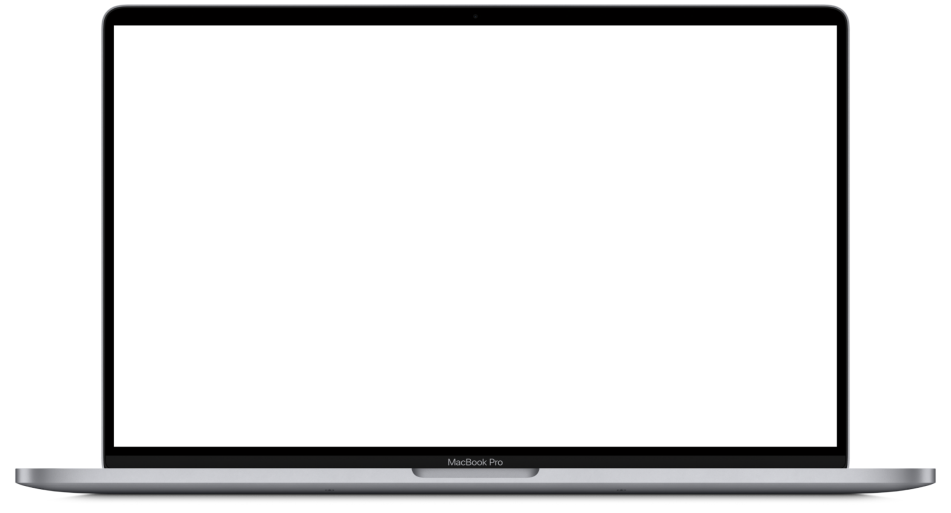 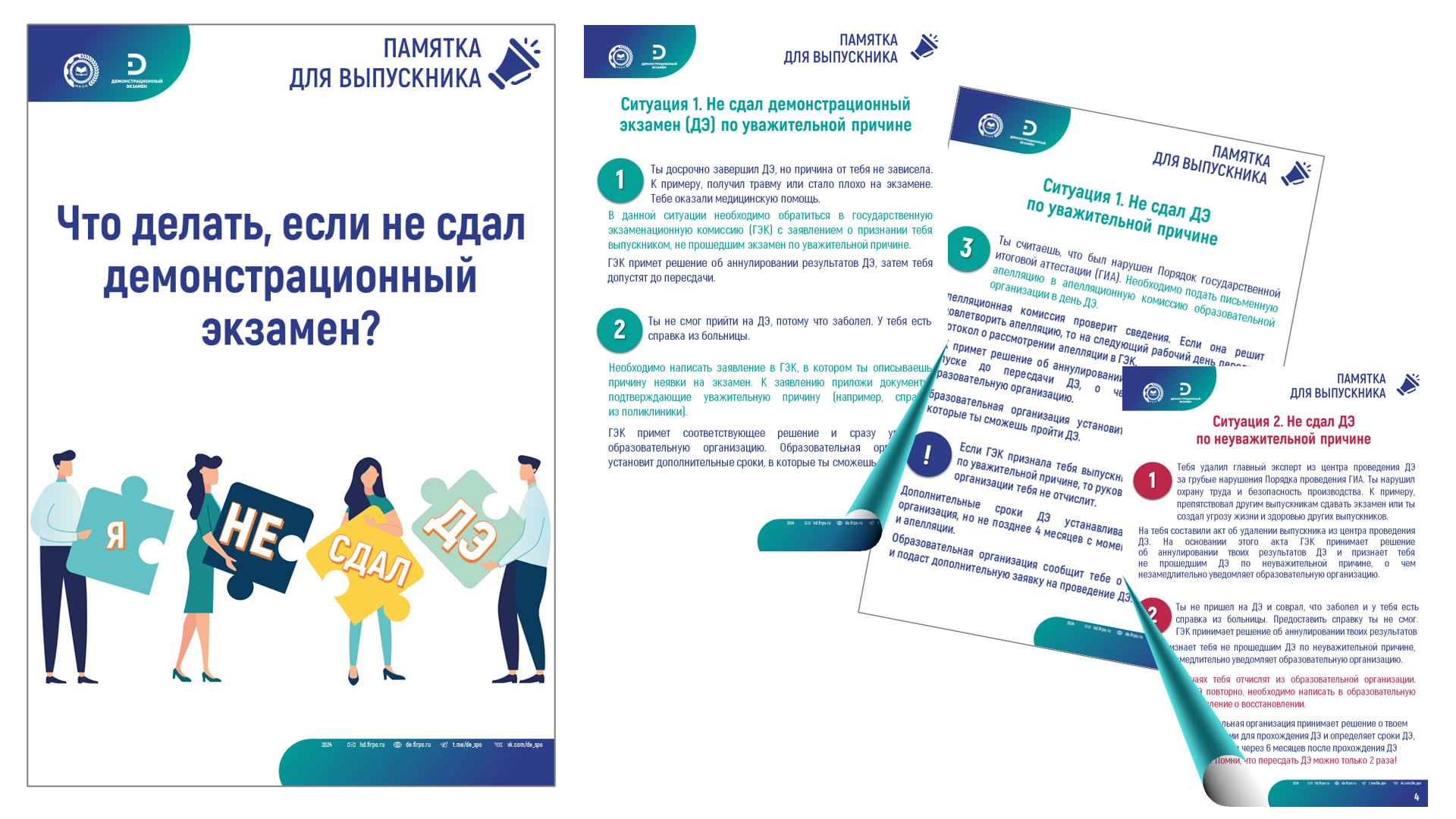 АПЕЛЛЯЦИЯ
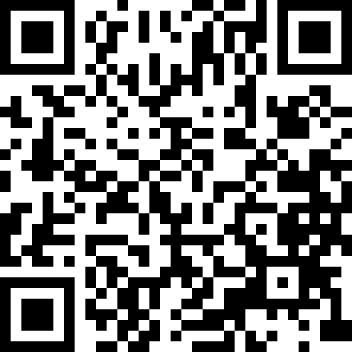 04
02
Решение апелляционной комиссии
Состав апелляционной комиссии
12
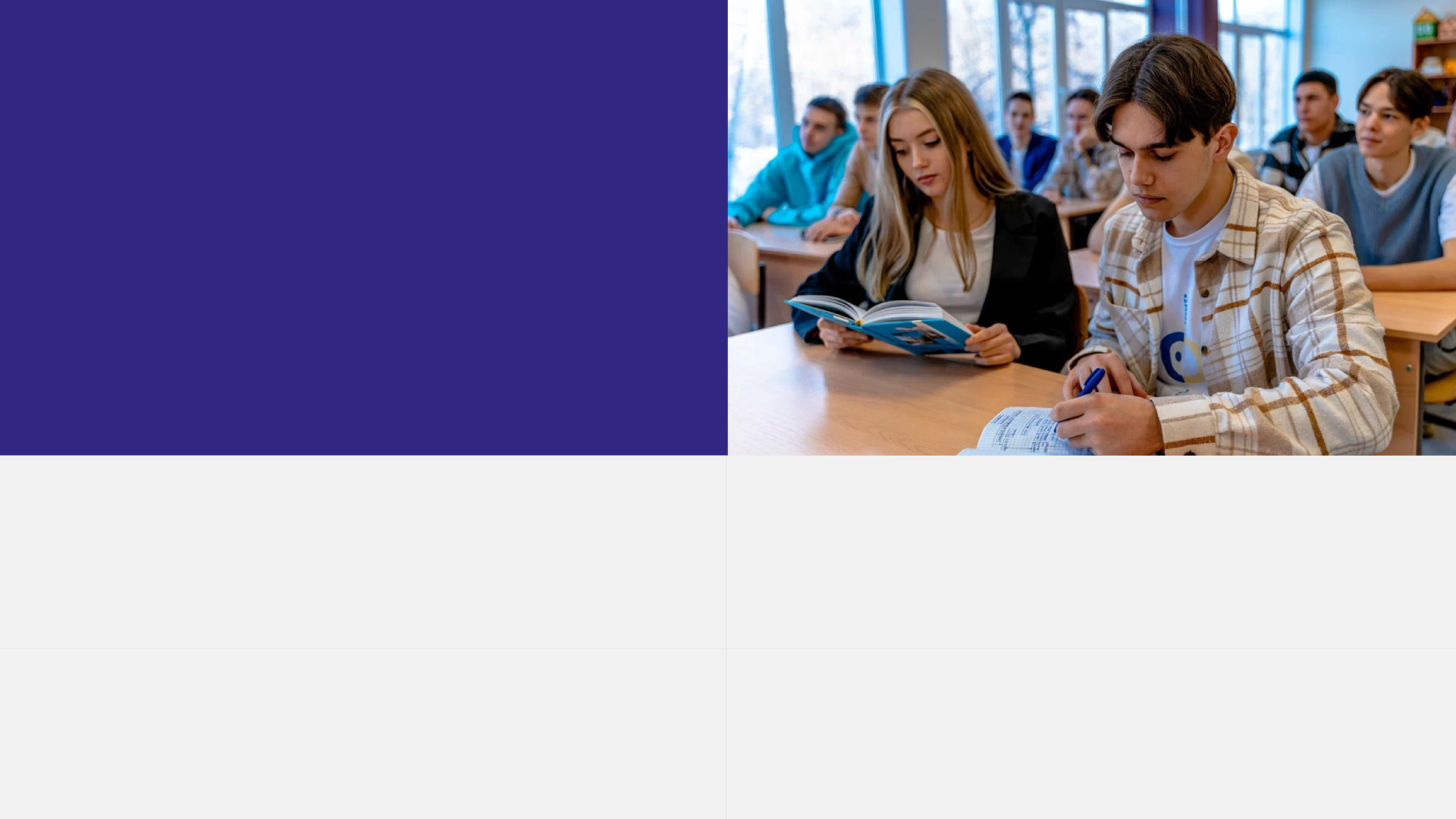 Особенности ГИА для выпускников из числа инвалидов и лиц с ОВЗ
Проведение ГИА выпускников с ОВЗ, детей-инвалидов и инвалидов в одной аудитории совместно с выпускниками, не имеющими ограничений здоровья, если не создает трудностей для выпускников при прохождении ГИА
Присутствие в аудитории, ЦПДЭ тьютора, ассистента которые могут оказать техническую помощь с учетом индивидуальных особенностей выпускников
01
Общие требования проведения ГИА выпускников с ОВЗ, детей-инвалидов и инвалидов
Пользование выпускниками с ОВЗ, детьми-инвалидами и инвалидами необходимыми техническими средствами реабилитации и изделиями медицинского назначения при прохождении ГИА с учетом индивидуальных особенностей
ОБЩИЕ ТРЕБОВАНИЯ
02
Дополнительные требования проведения ГИА выпускников с ОВЗ, детей-инвалидов и инвалидов с учетом индивидуальных потребностей выпускника
Обеспечение возможности беспрепятственного доступа выпускников с ОВЗ, детей-инвалидов и инвалидов в аудитории, туалетные и другие помещения, пребывания в указанных помещениях (наличие пандусов, поручней, расширенных дверных проемов, лифтов, при отсутствии лифтов расположение аудитории на  1-м этаже, наличие специальных кресел и других приспособлений)
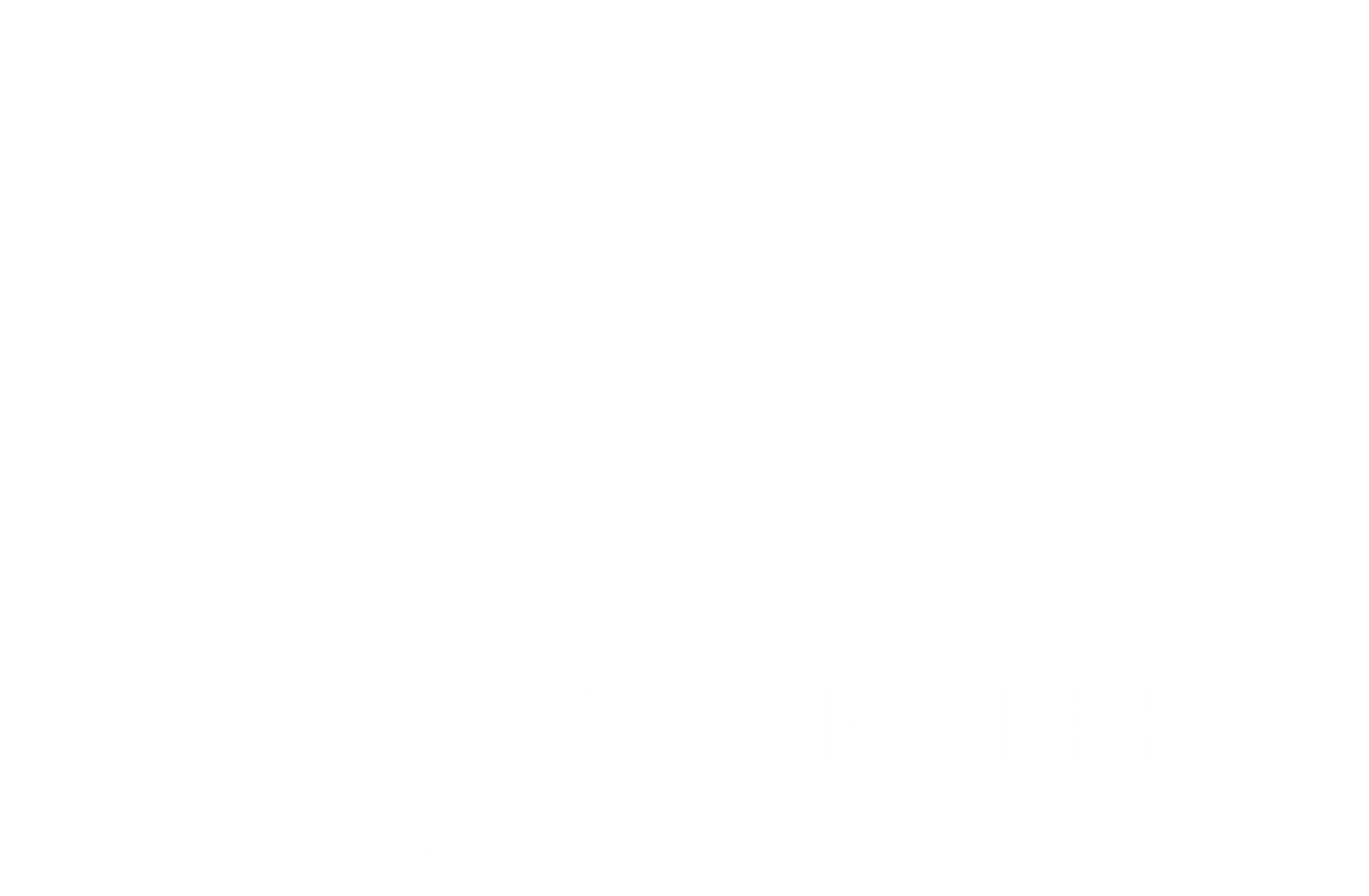 13
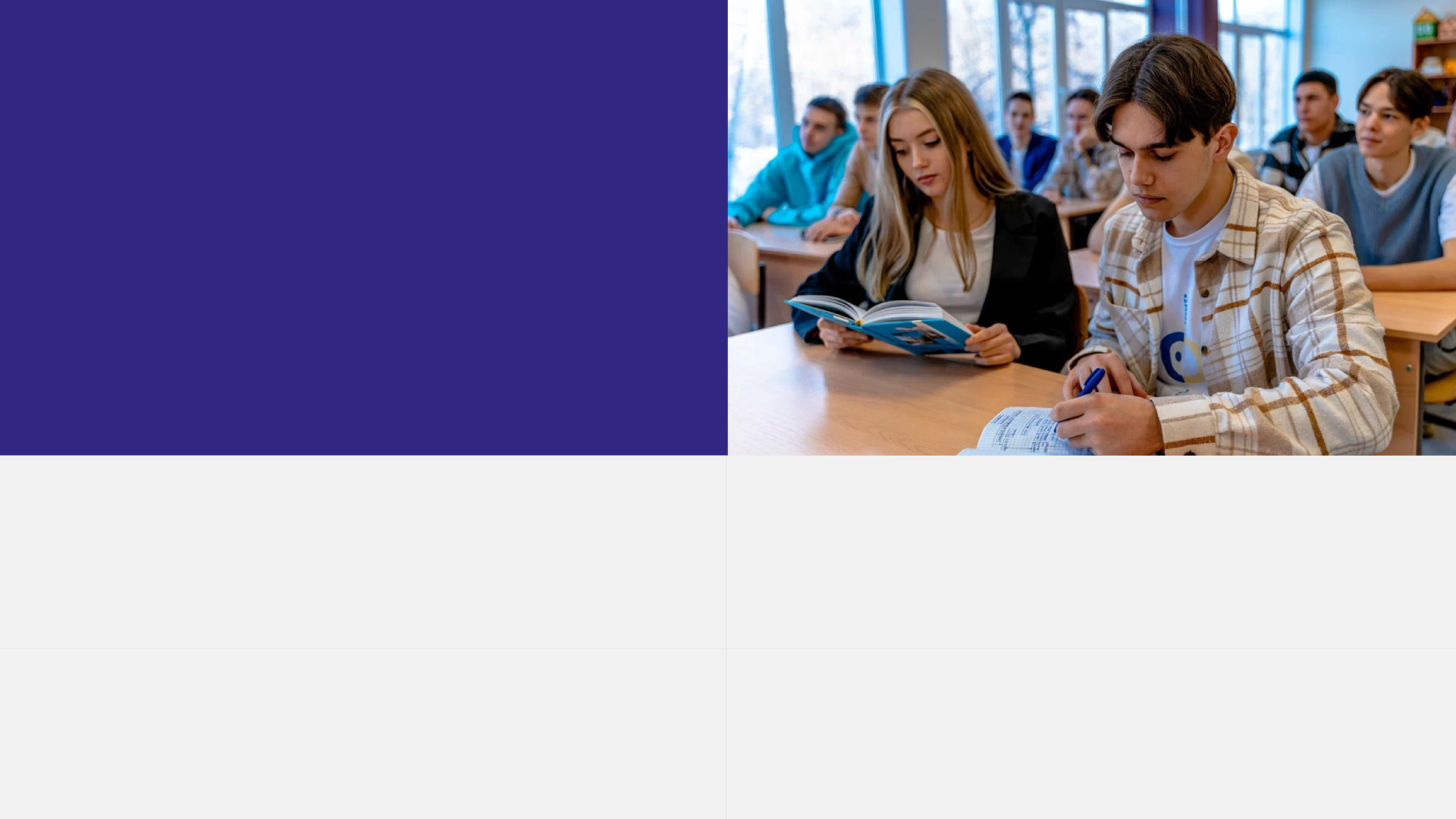 Особенности ГИА в форме ДЭ профильного уровня, совмещенного с НОК
Выпускник в мероприятиях по признанию ДЭ в системе НОК
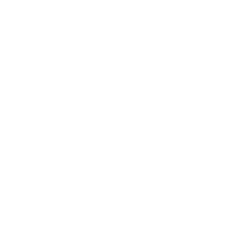 5
6
Получает 
свидетельство о квалификации
Предоставляет заявление в ЦОК о признании ДЭ / заявление о прохождении теоретического этапа профессионального экзамена НОК
Сдает теоретический этап профессионального экзамена НОК (возможно сдать до ГИА или после получения диплома о СПО)
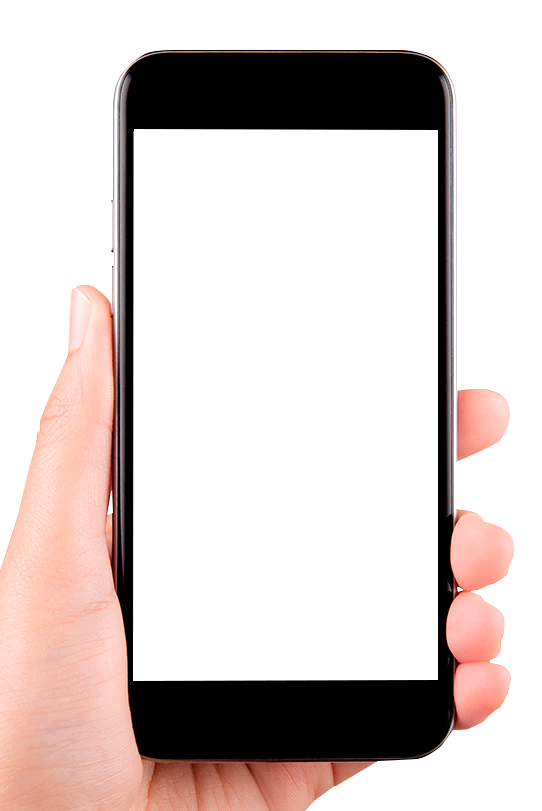 4
3
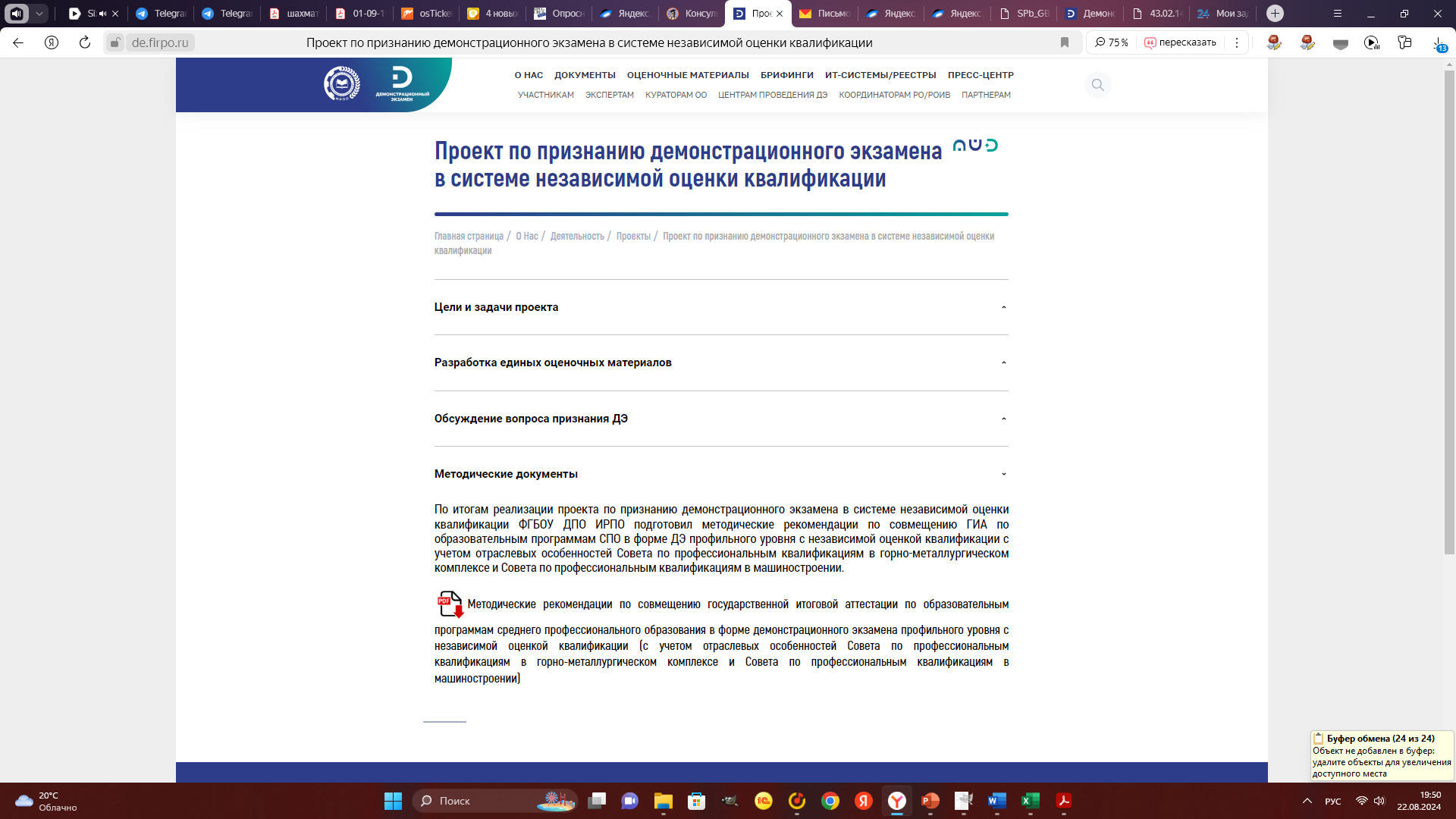 Сдает ДЭ / сдает ДЭ, совмещенный с НОК (в случае необходимости)
Получает диплом о СПО и ЦПК
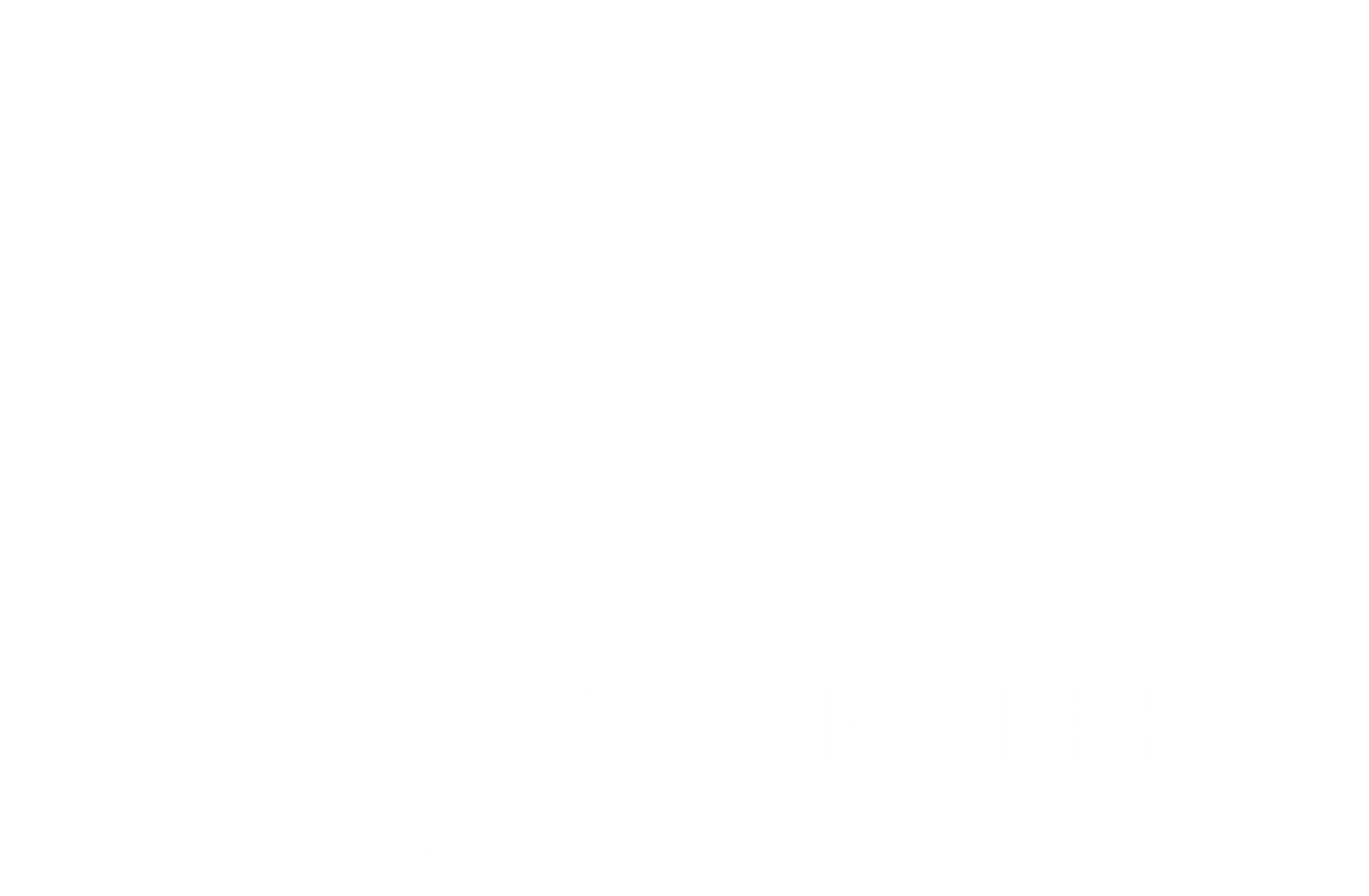 1
2
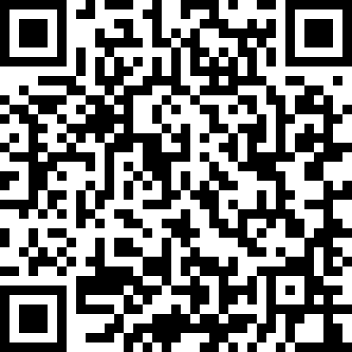 Осваивает образовательную программу СПО
В рамках производственной практики знакомится с производственным процессом работодателя
Проект по признанию демонстрационного экзамена в системе независимой оценки квалификации
14
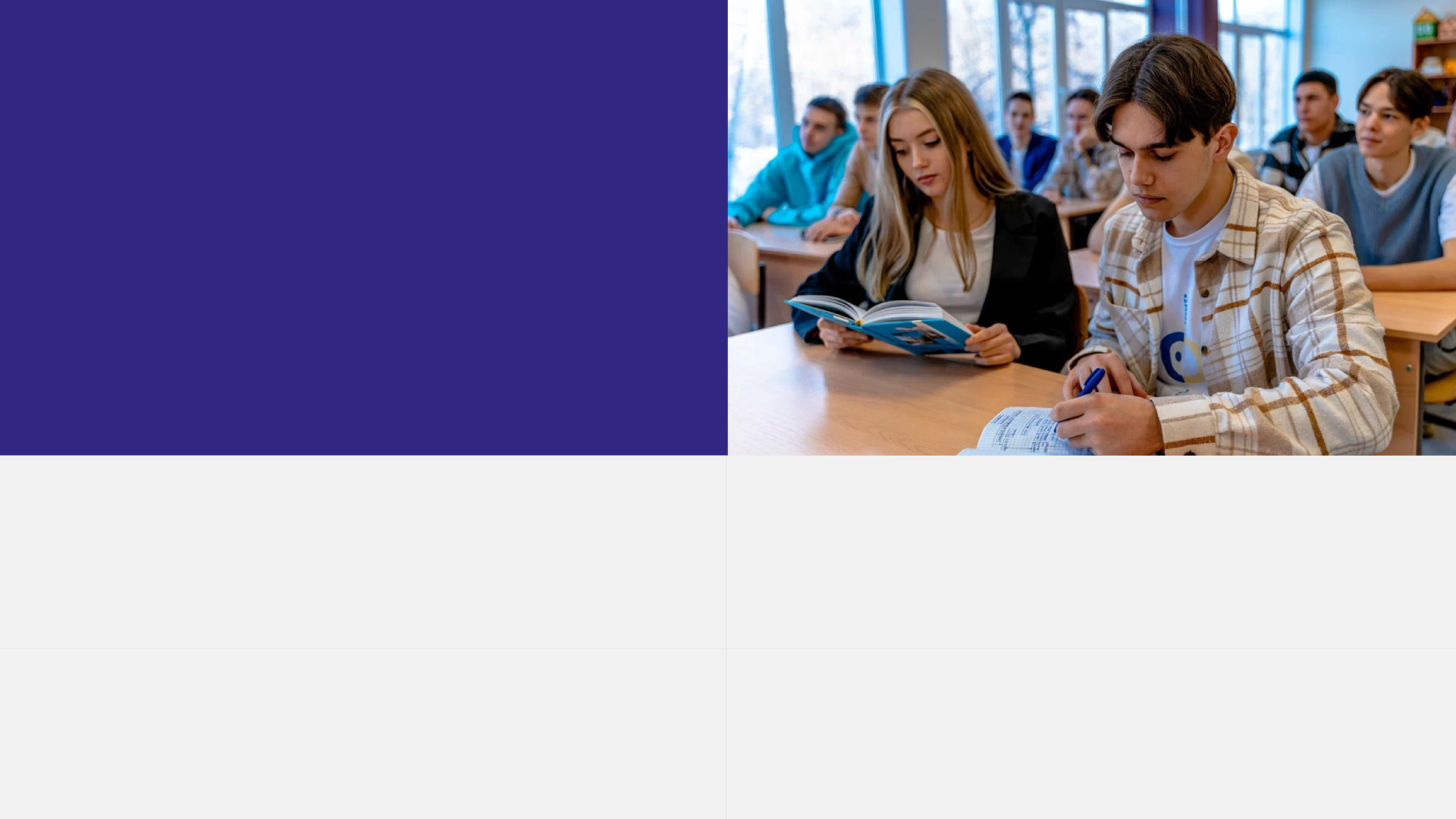 Документы выпускника после успешного прохождения ГИА
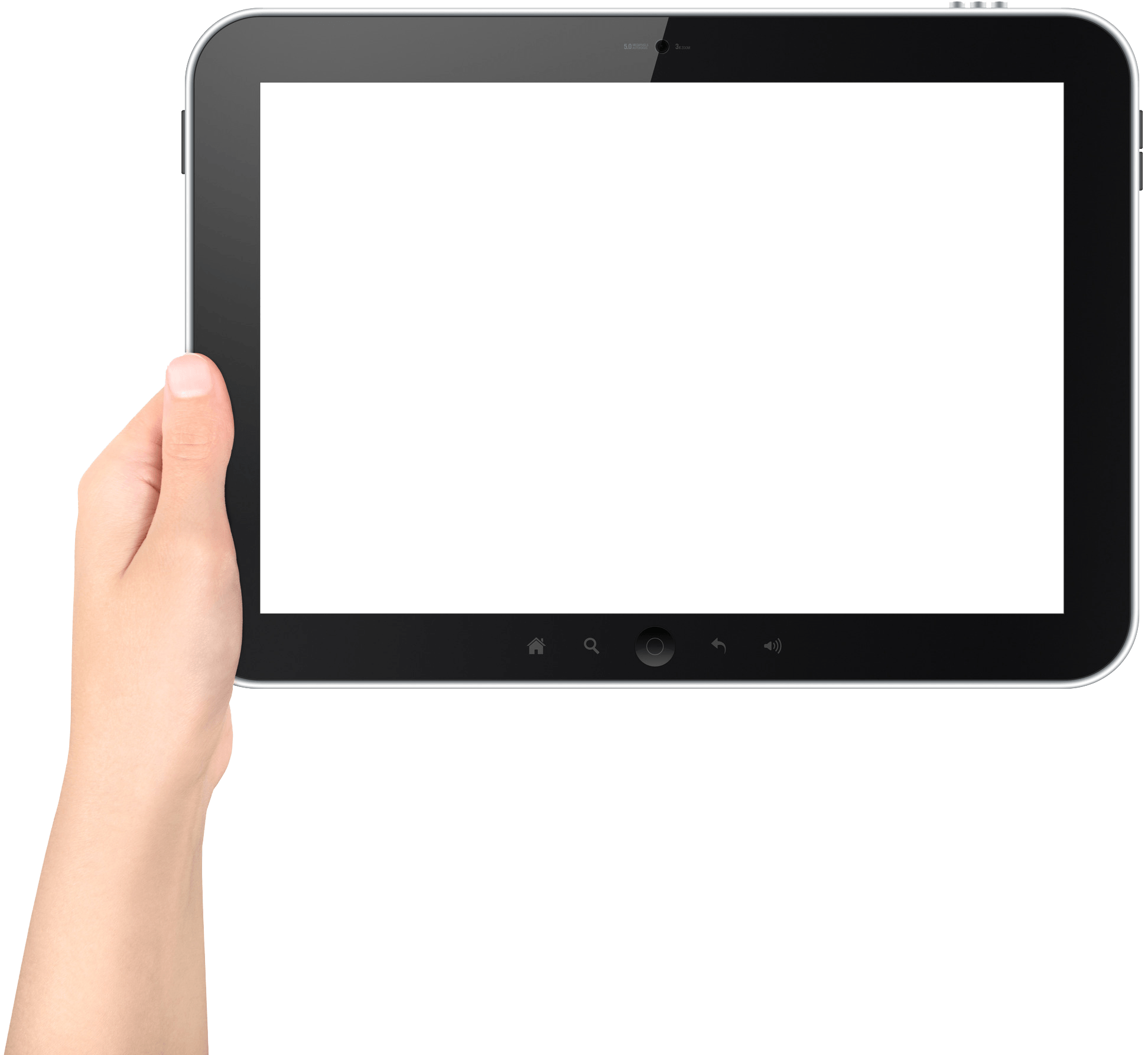 03
01
Свидетельство о квалификации (при успешном прохождении НОК) и заключение о прохождении профессионального экзамена по НОК (при неудовлетворительномрезультате НОК)
Диплом о СПО
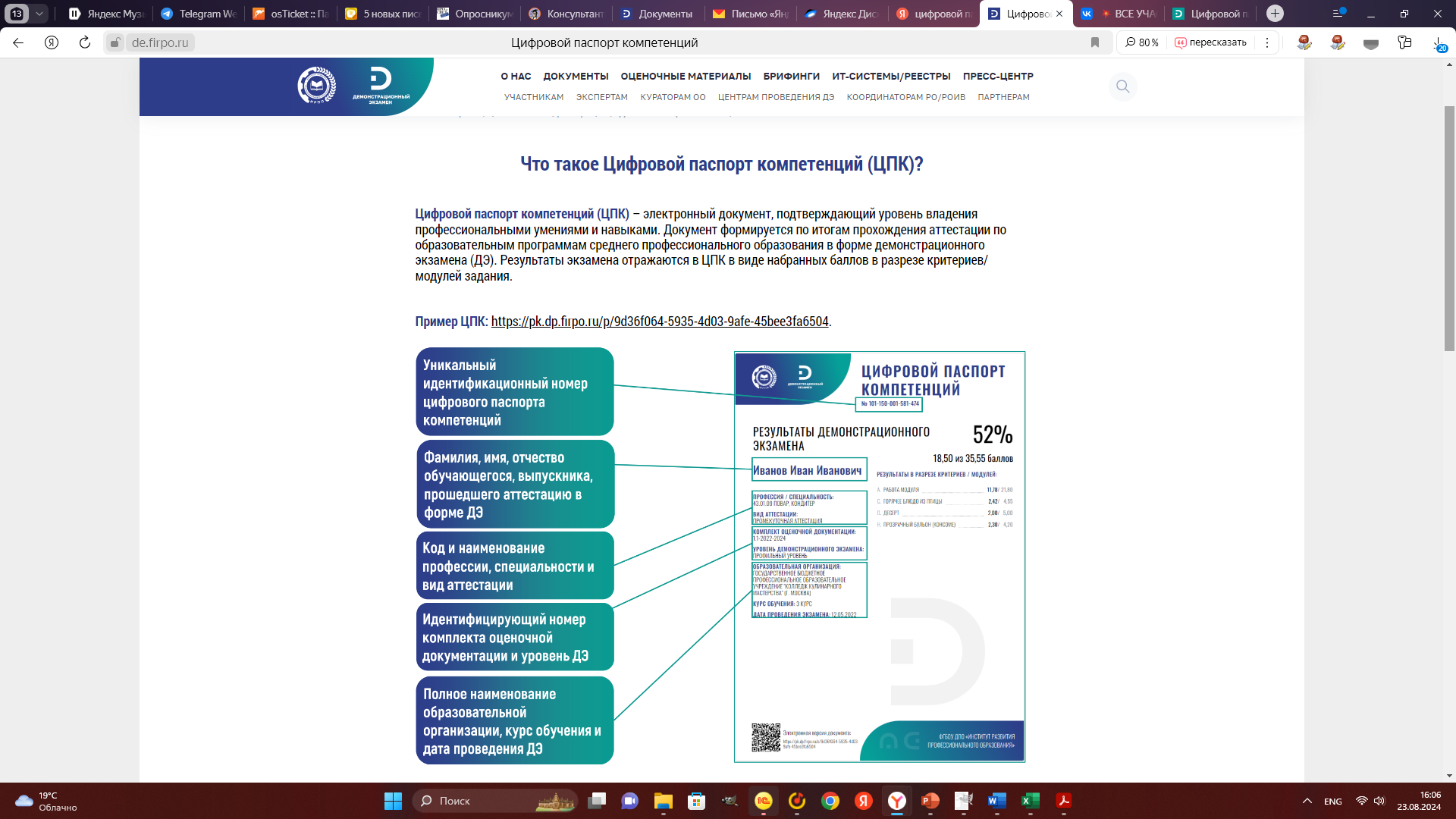 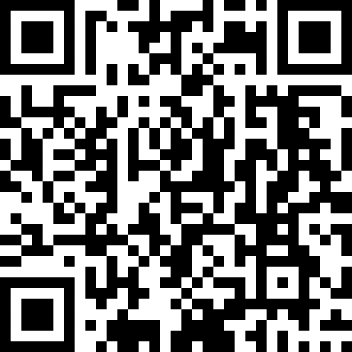 02
Цифровой паспорт компетенций
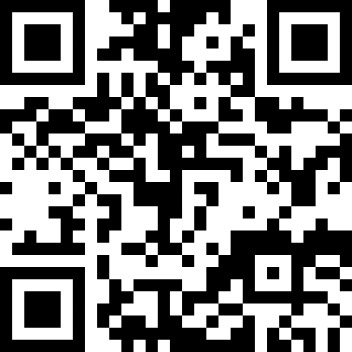 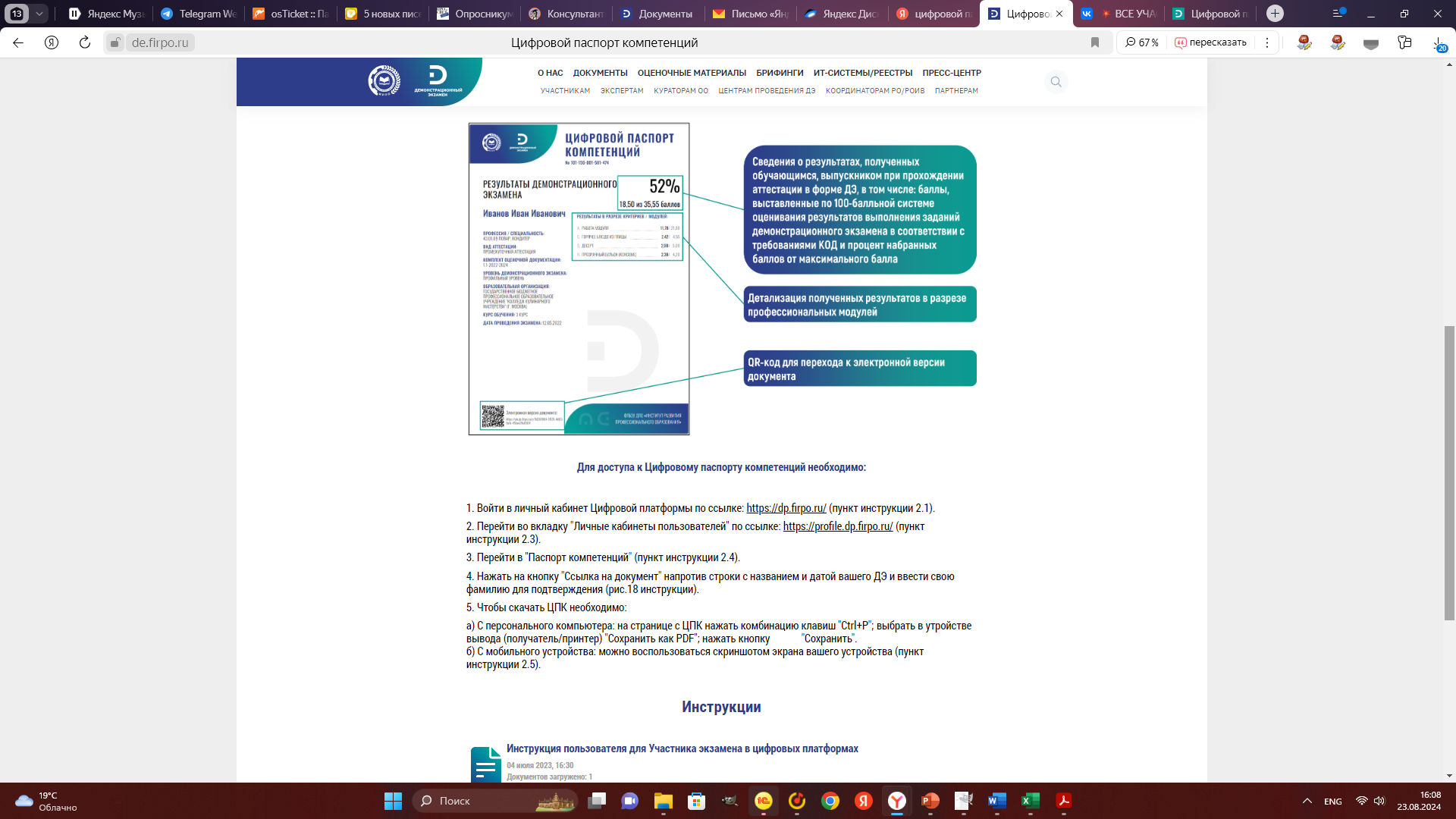 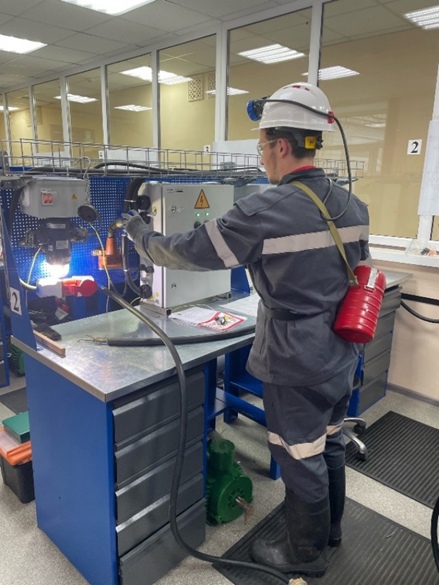 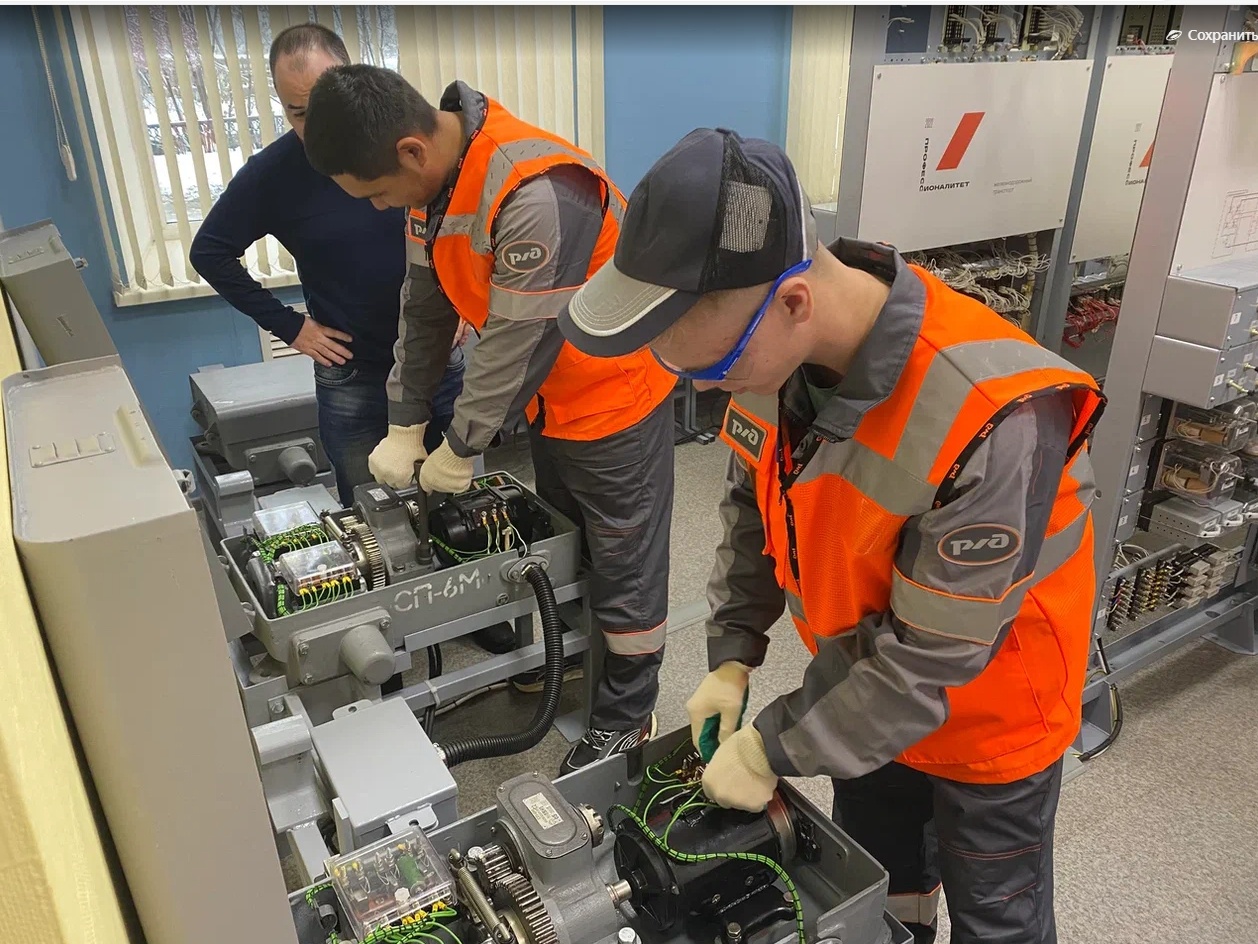 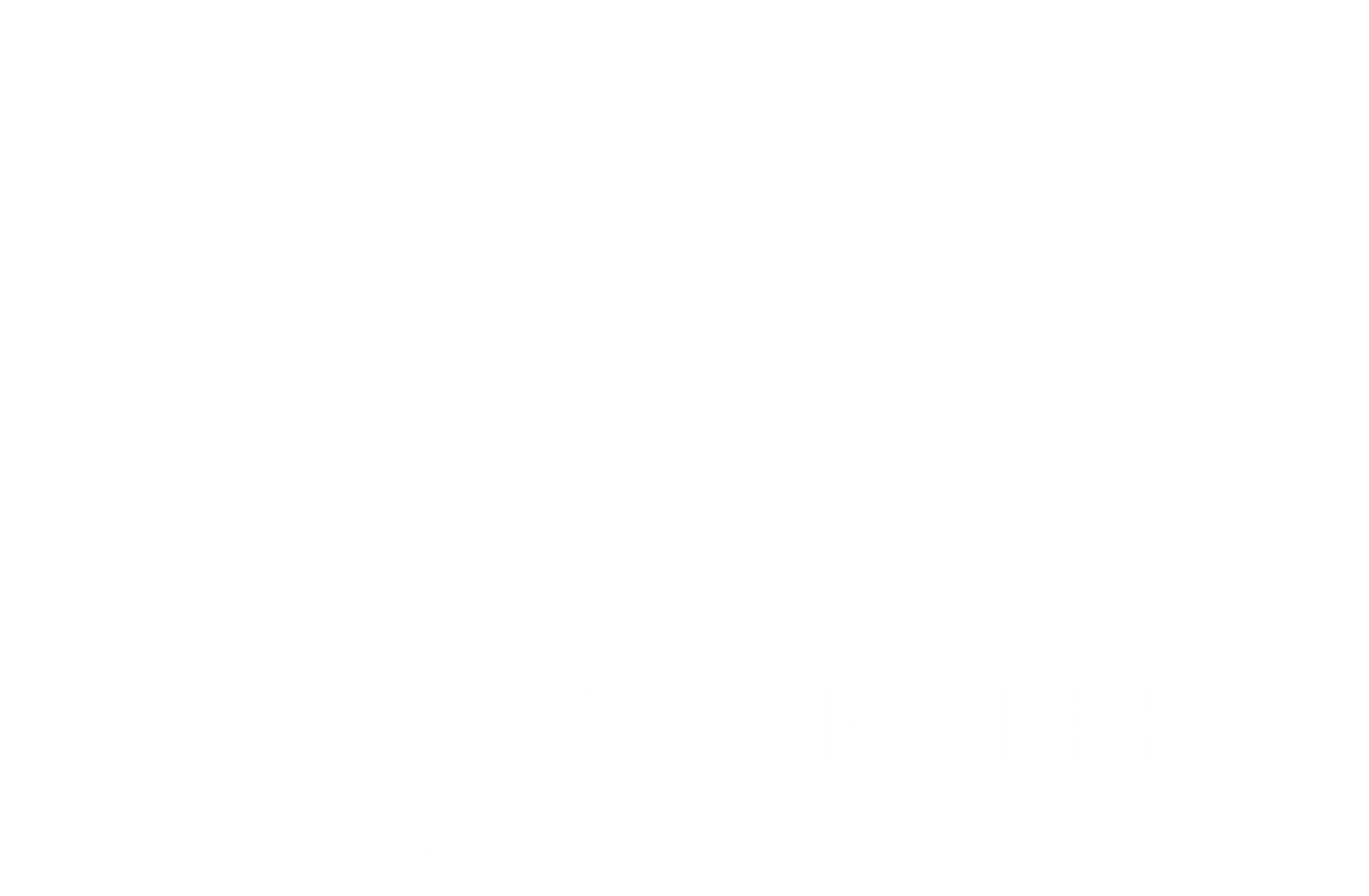 15
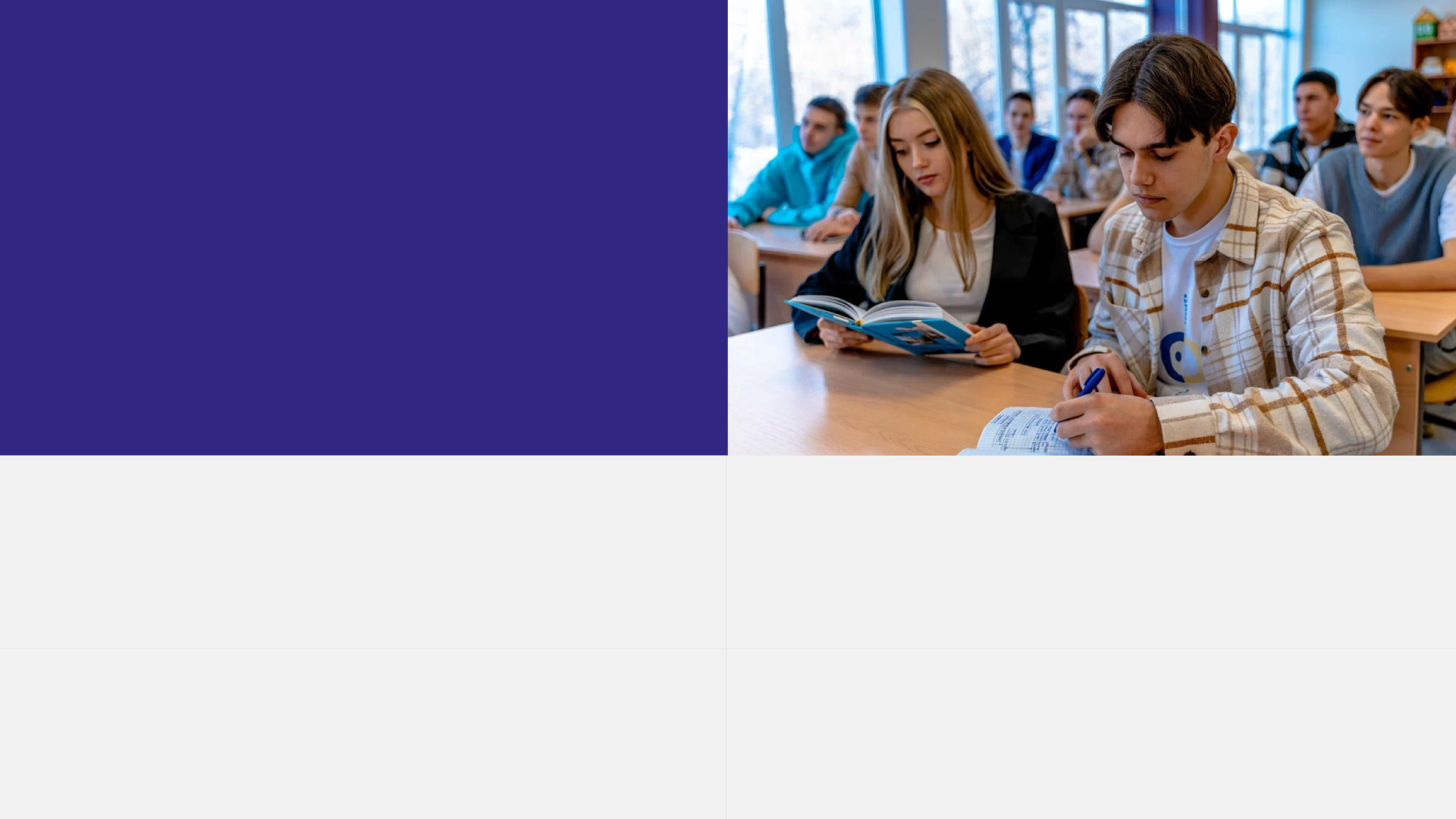 Оформление и утверждение программы ГИА в форме ДЭ
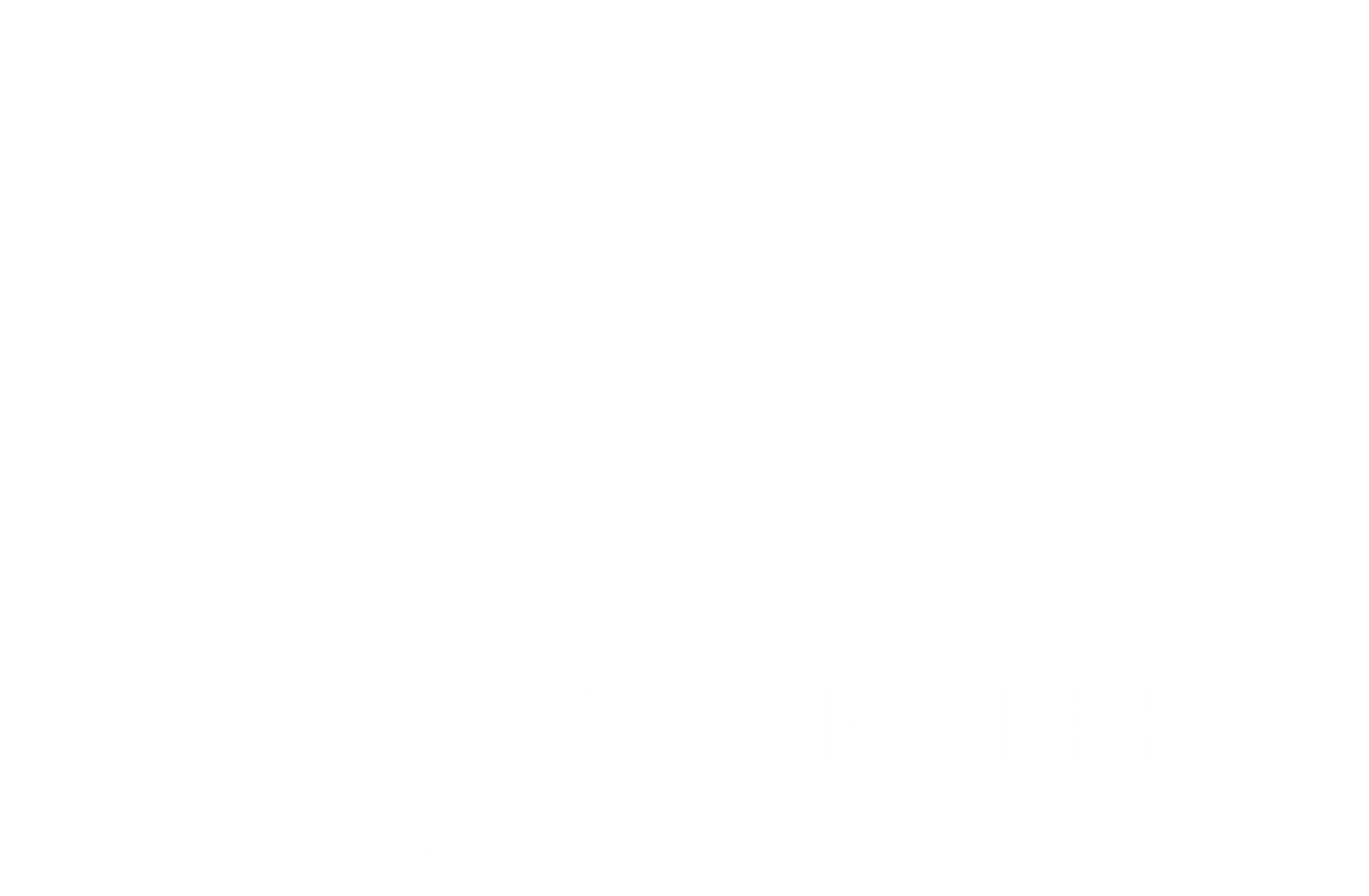 ЗА ШЕСТЬ МЕСЯЦЕВ ДО ГИА
ДОВЕДЕНИЕДО СВЕДЕНИЯ ВЫПУСКНИКОВ
ОБСУЖДЕНИЕ НА ЗАСЕДАНИИ ПЕДАГОГИЧЕСКОГО СОВЕТА
РАЗРАБОТКА
УТВЕРЖДЕНИЕ
ШАГ 4
ШАГ 1
ШАГ 2
ШАГ 3
16
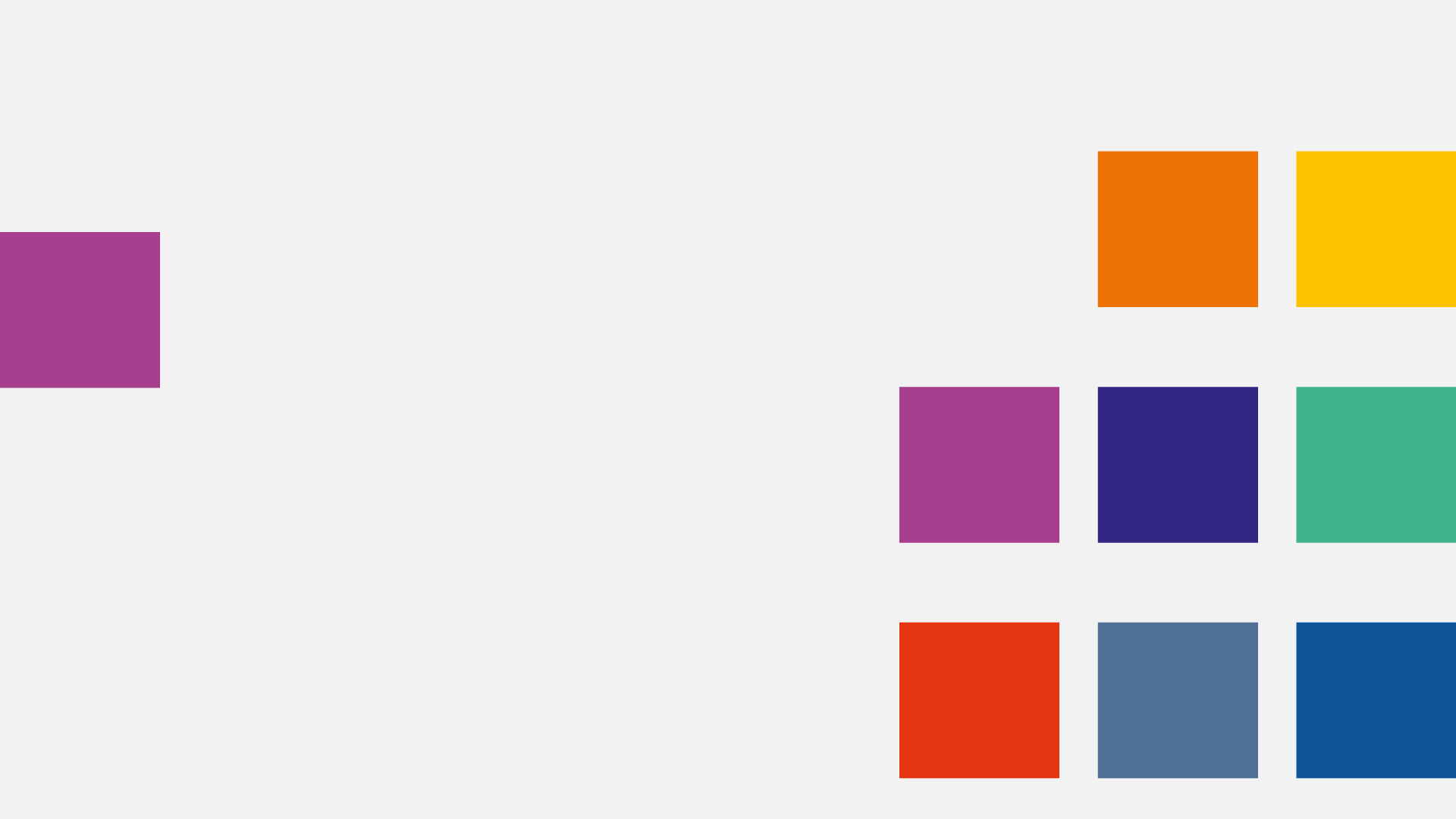 Задать вопрос спикерам
Модонов Евгений Николаевич,
заместитель начальника Департамента обеспечения и развития системы оценки качества профессионального образования ФГБОУ ДПО «Институт развития профессионального образования»
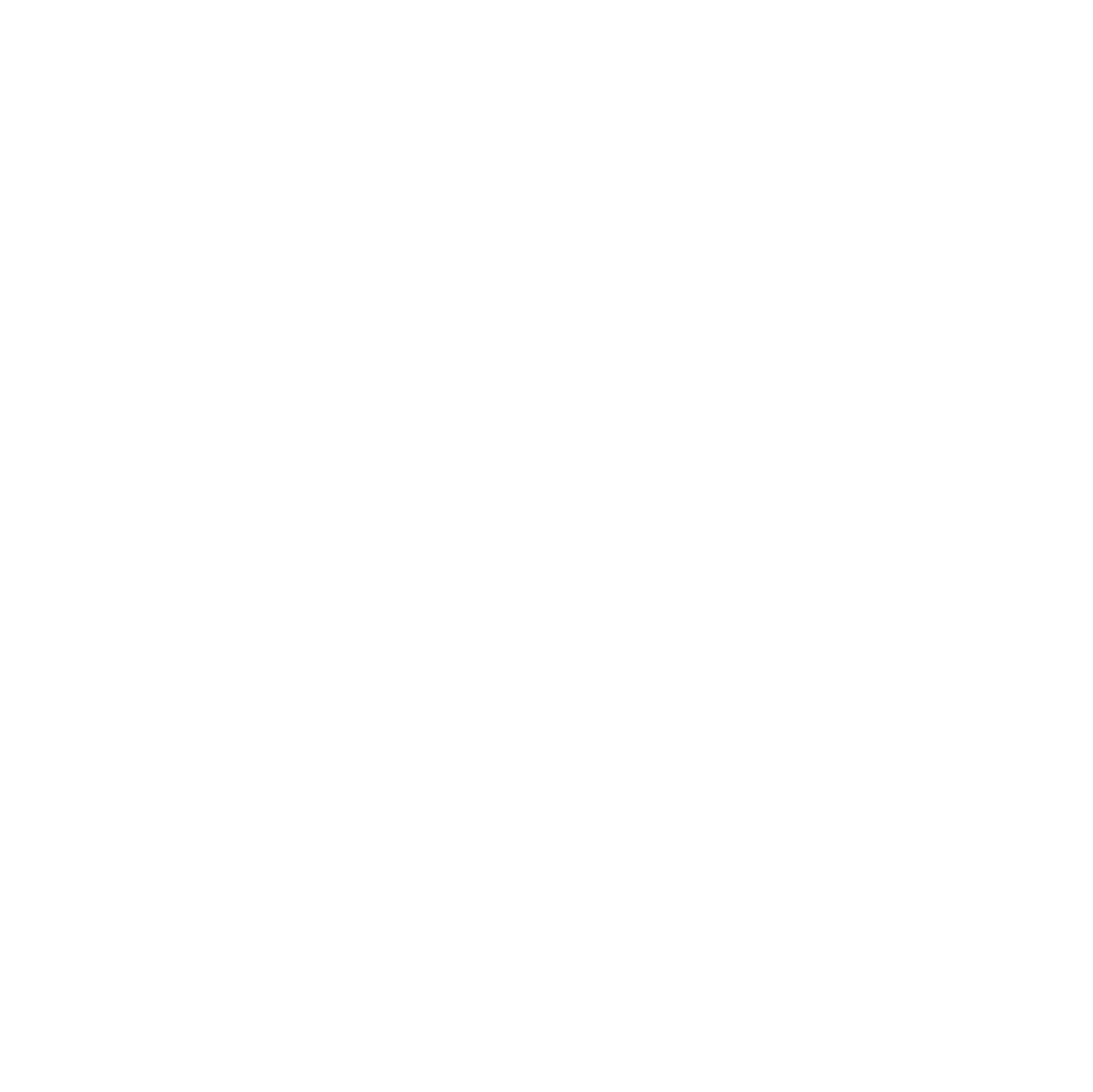 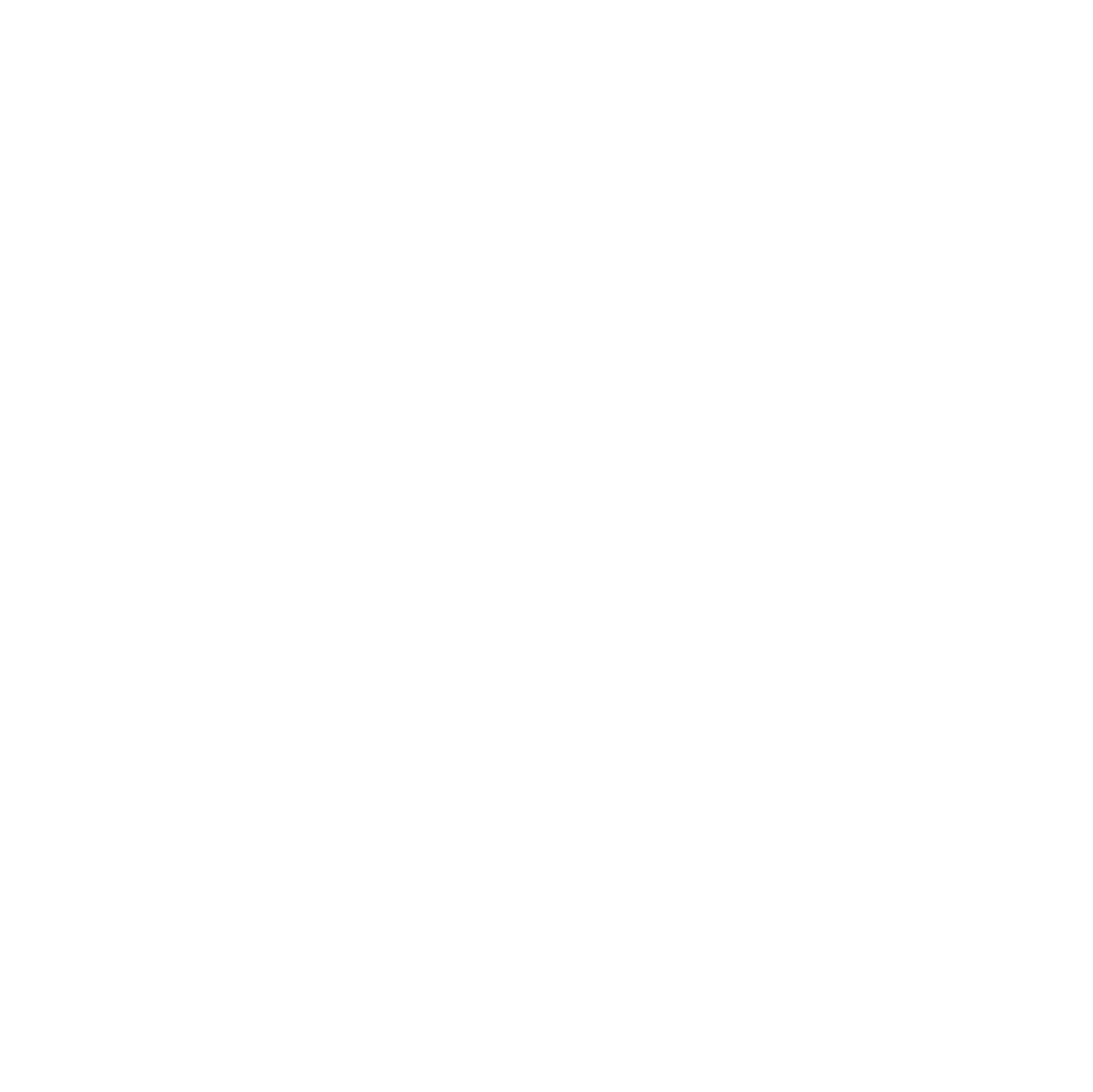 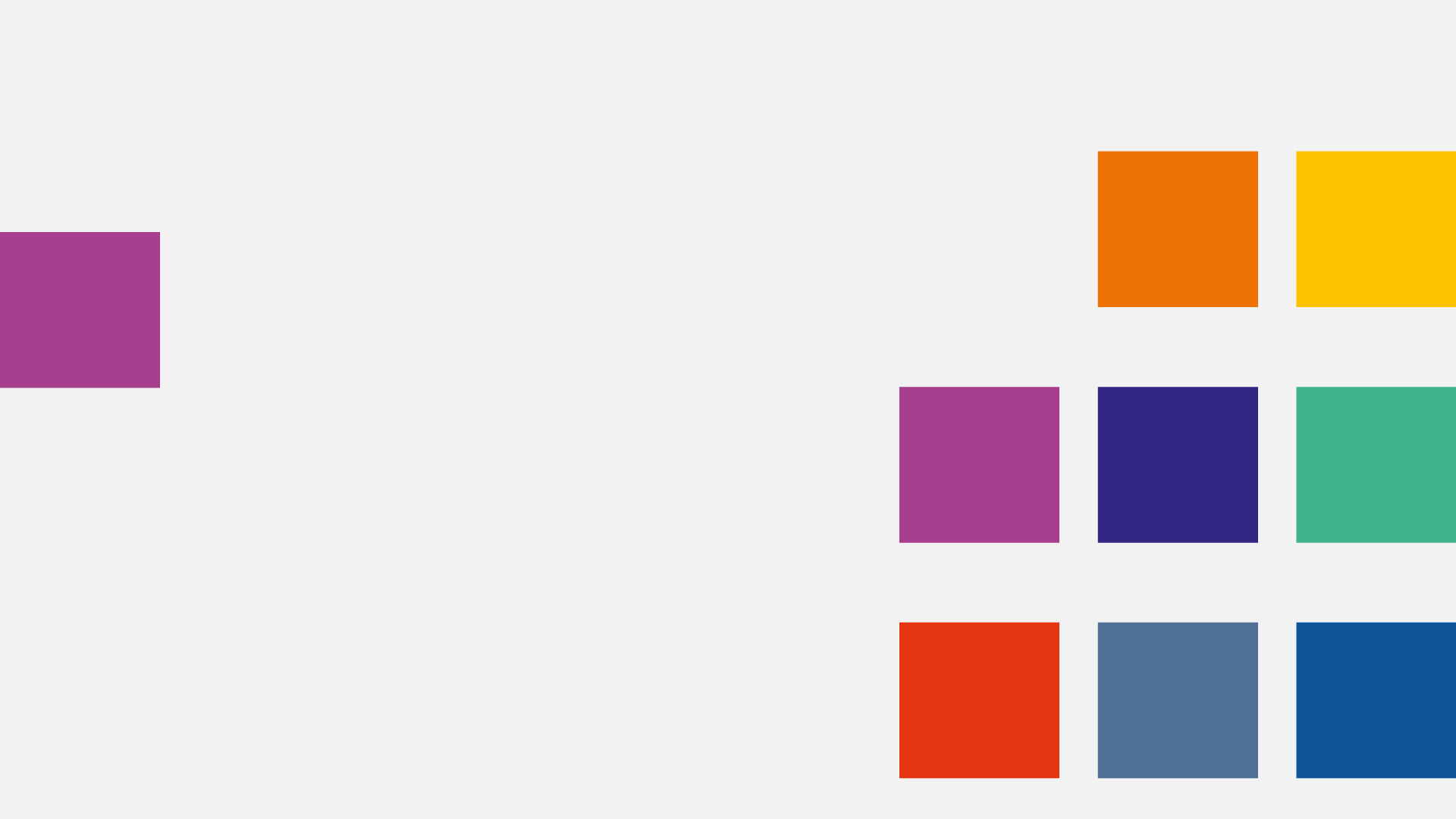 Адрес эл. почты: e.modonov@firpo.ru
Петенёв Артём Игоревич,
начальник Управления проектной деятельности и методического обеспечения Департамента обеспечения и развития системы оценки качества профессионального образования ФГБОУ ДПО «Институт развития профессионального образования»
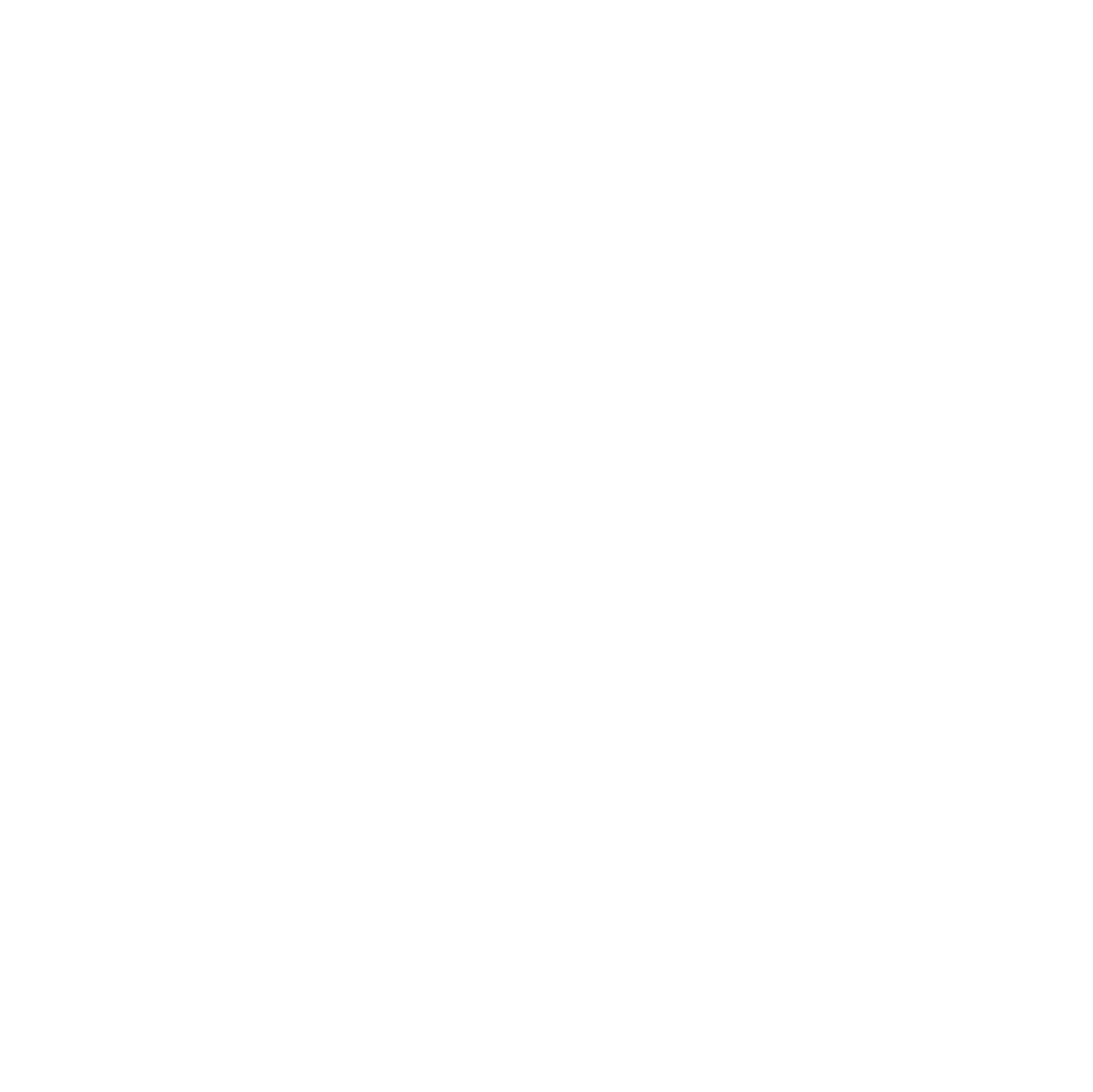 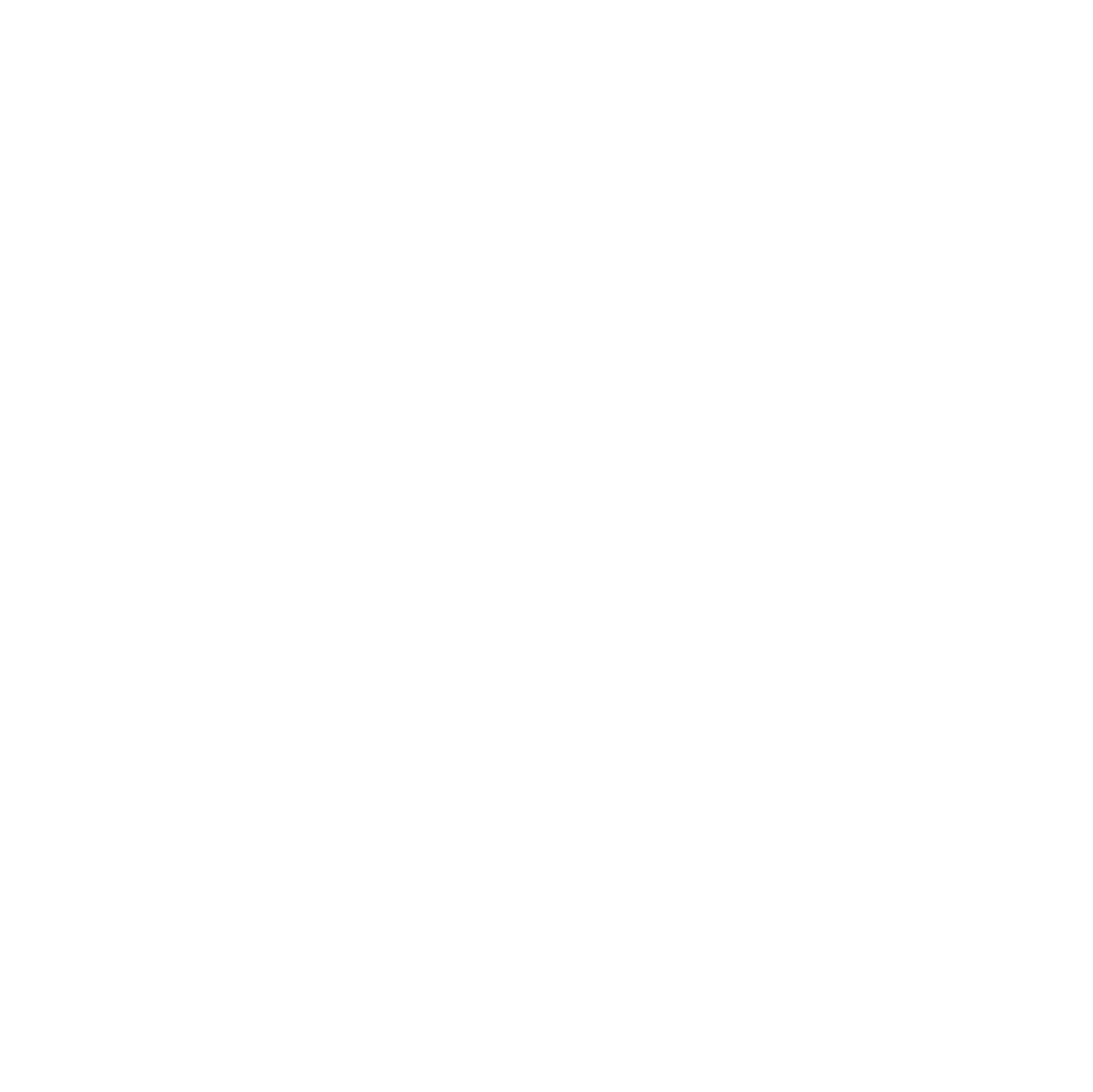 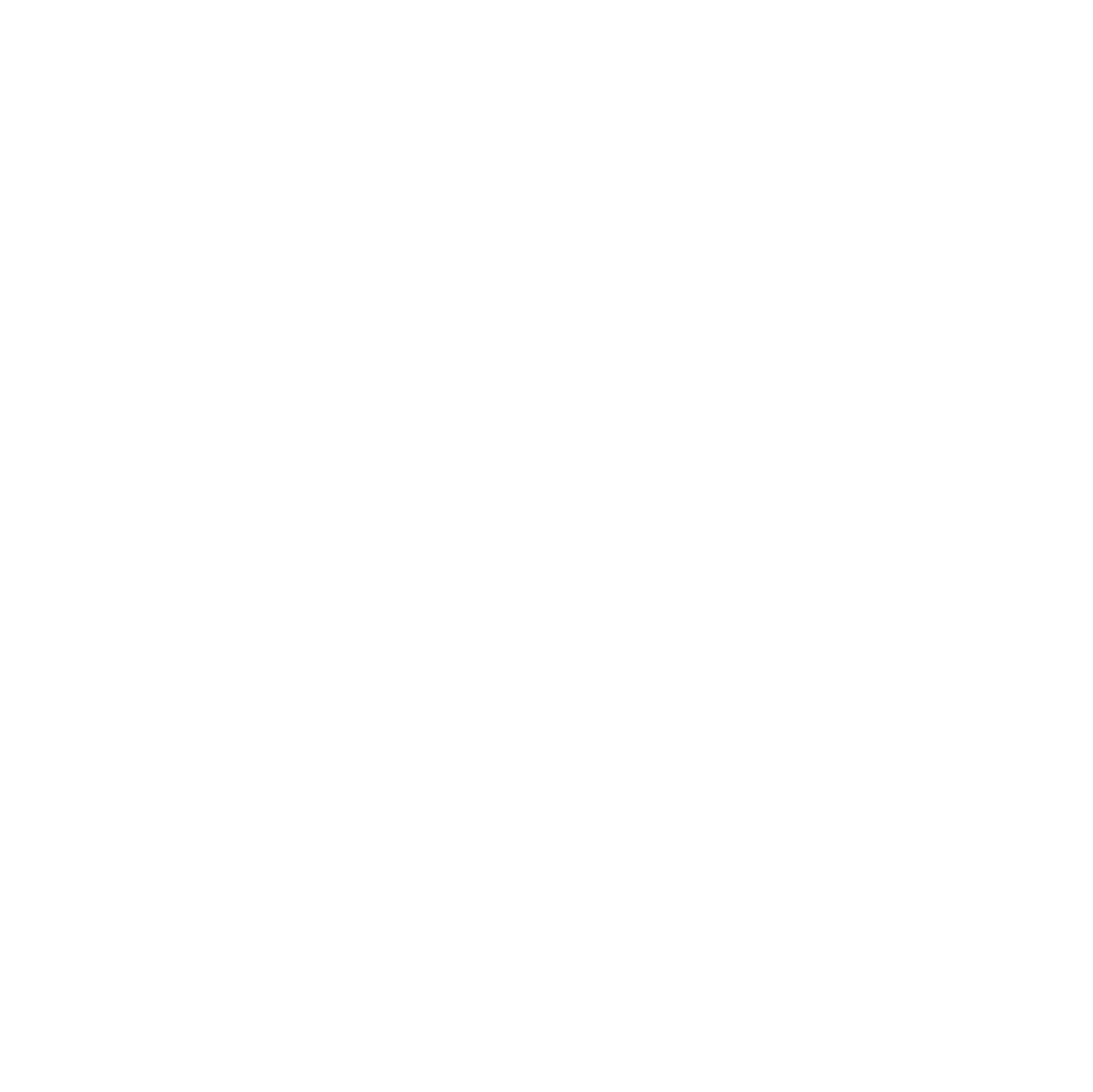 Адрес эл. почты: petenev.krao@gmail.com
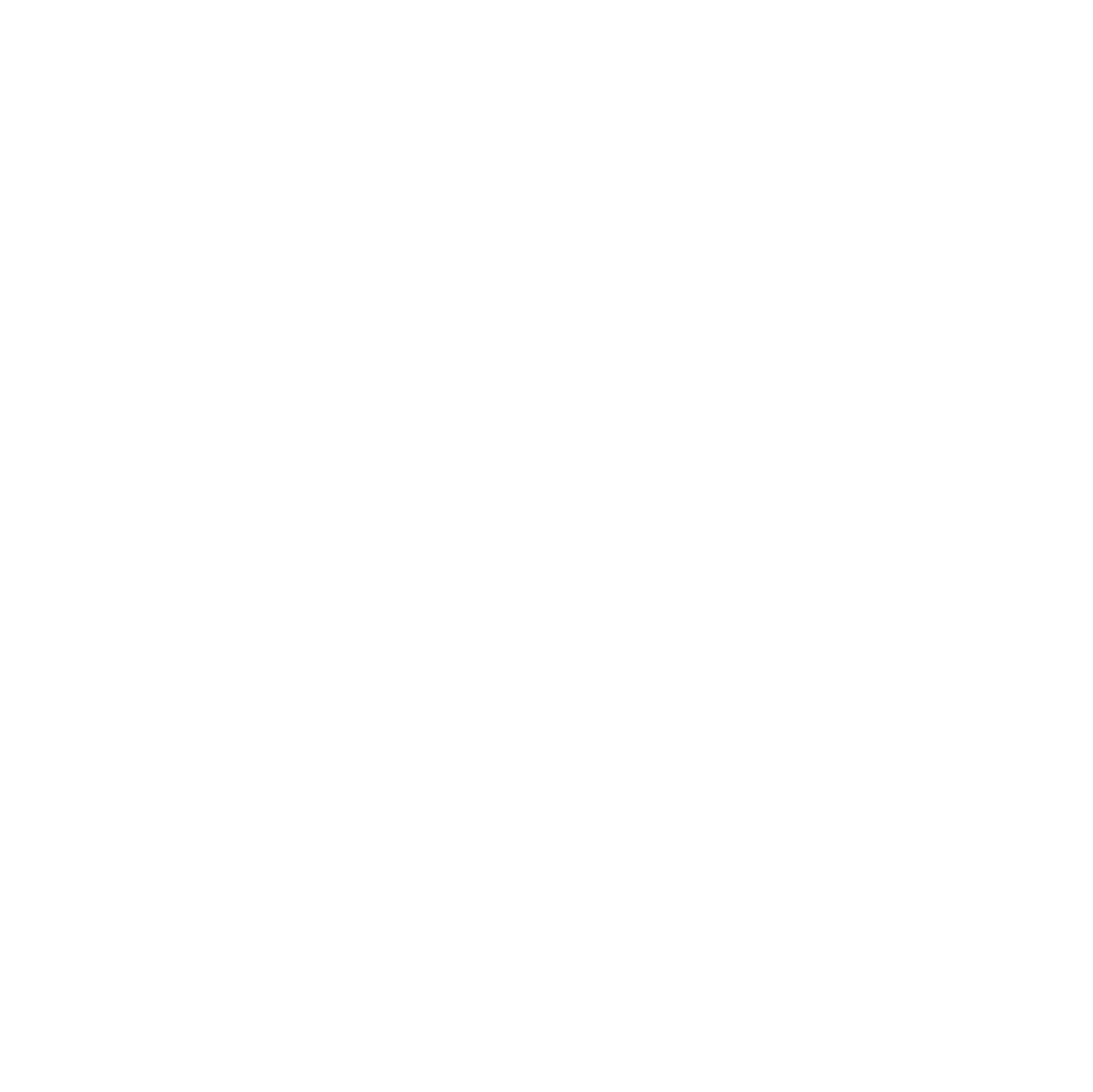 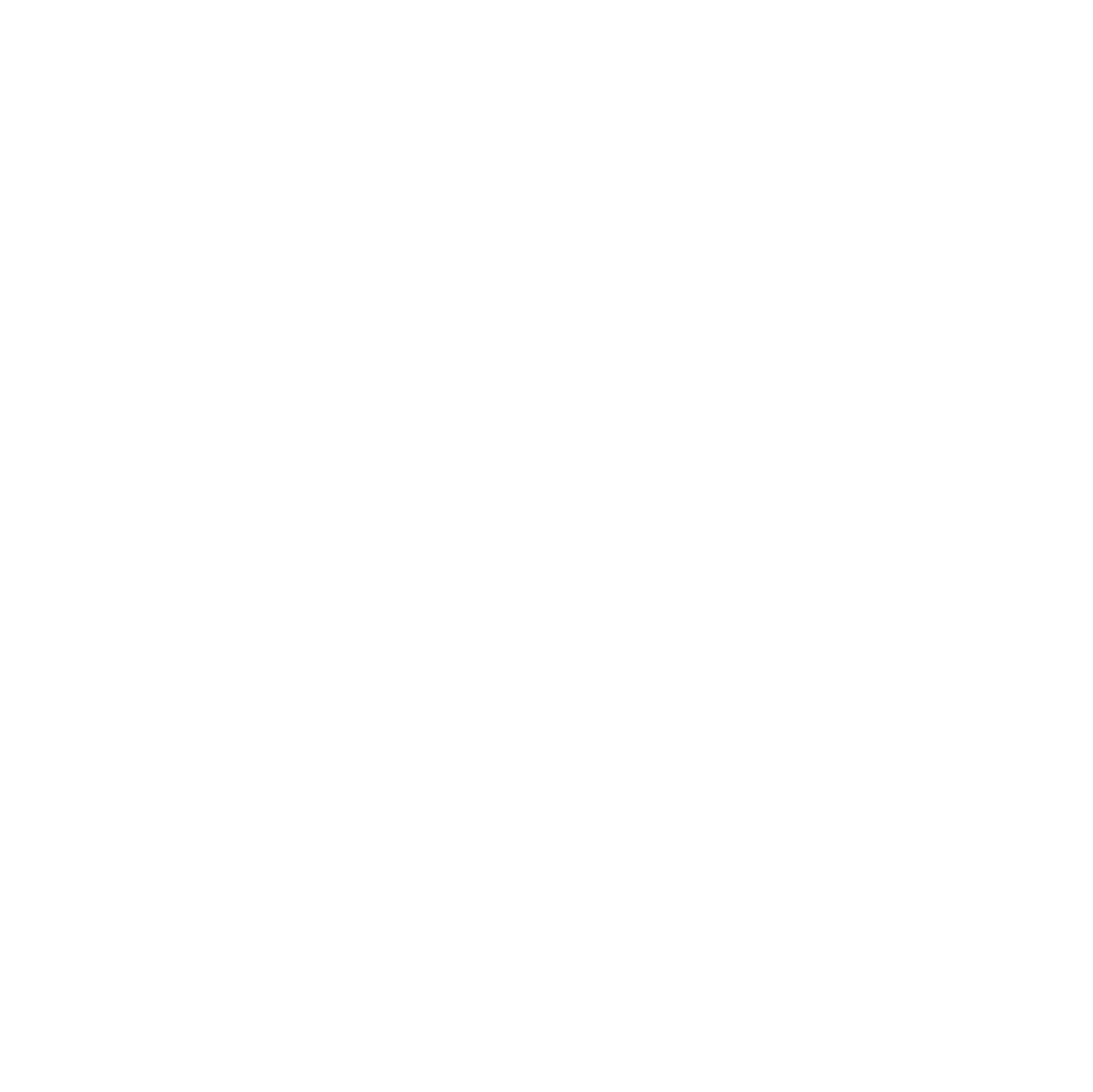 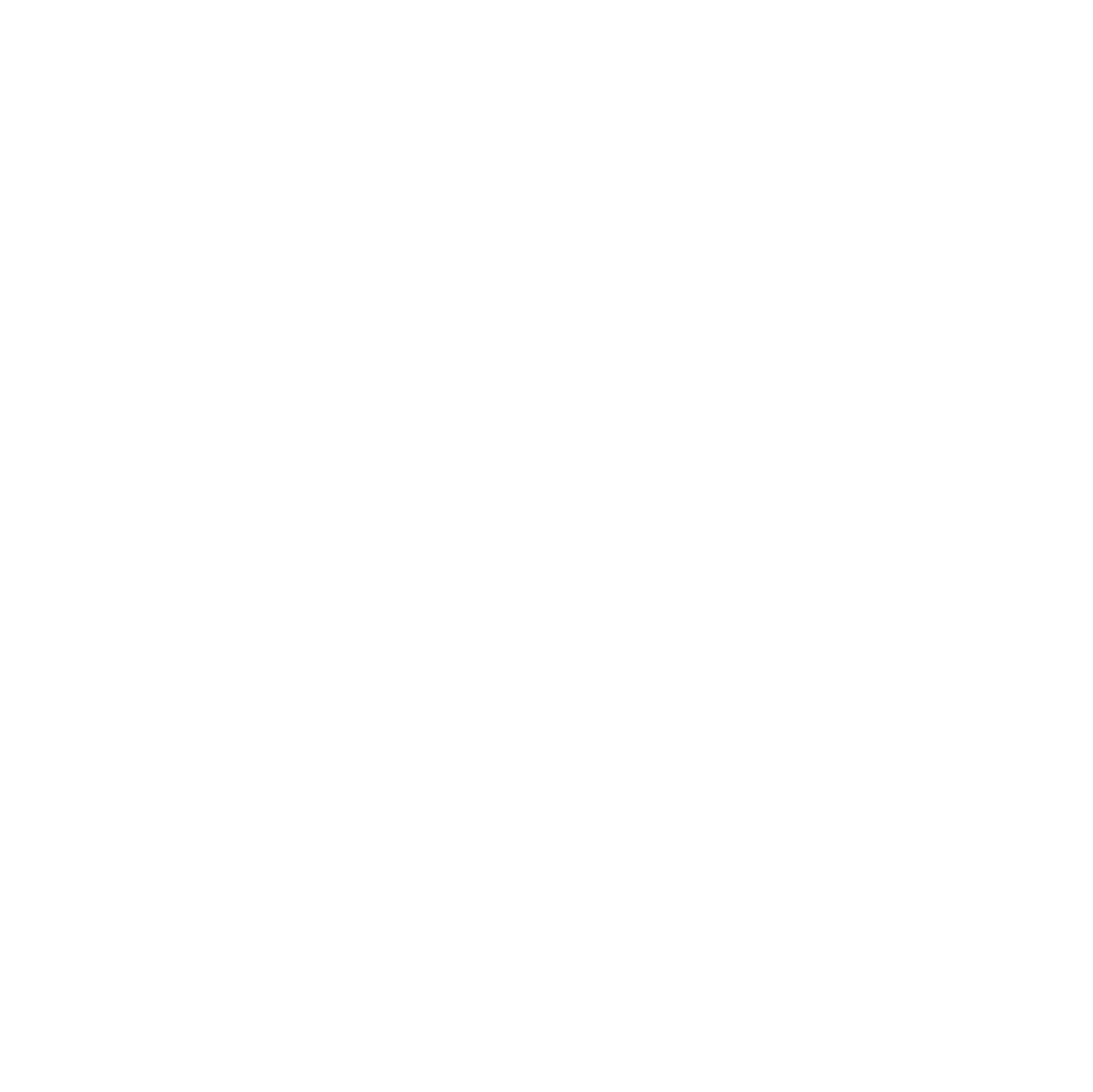 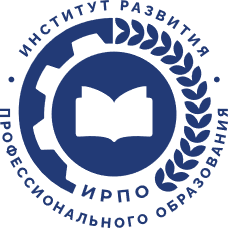 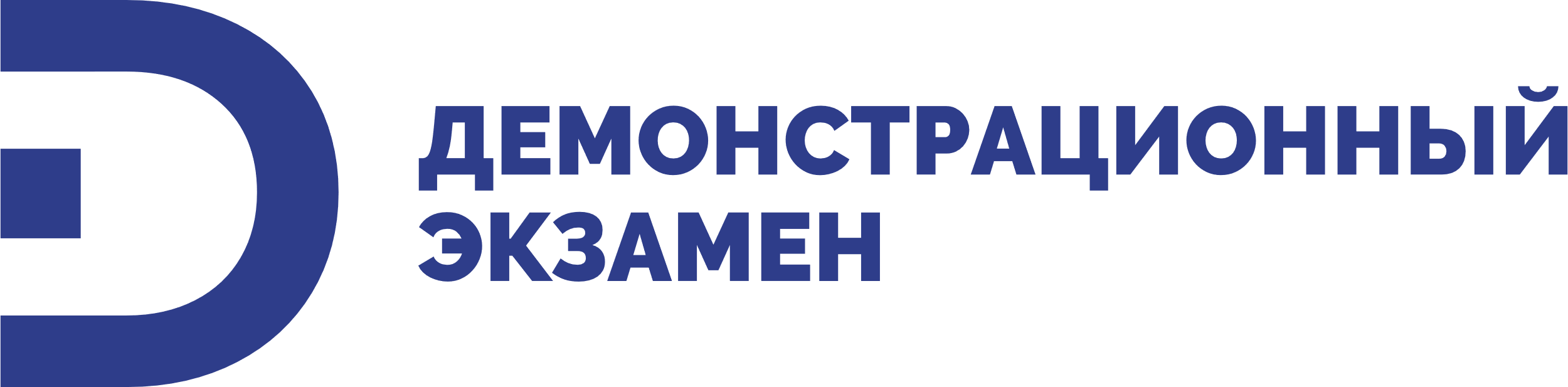 17